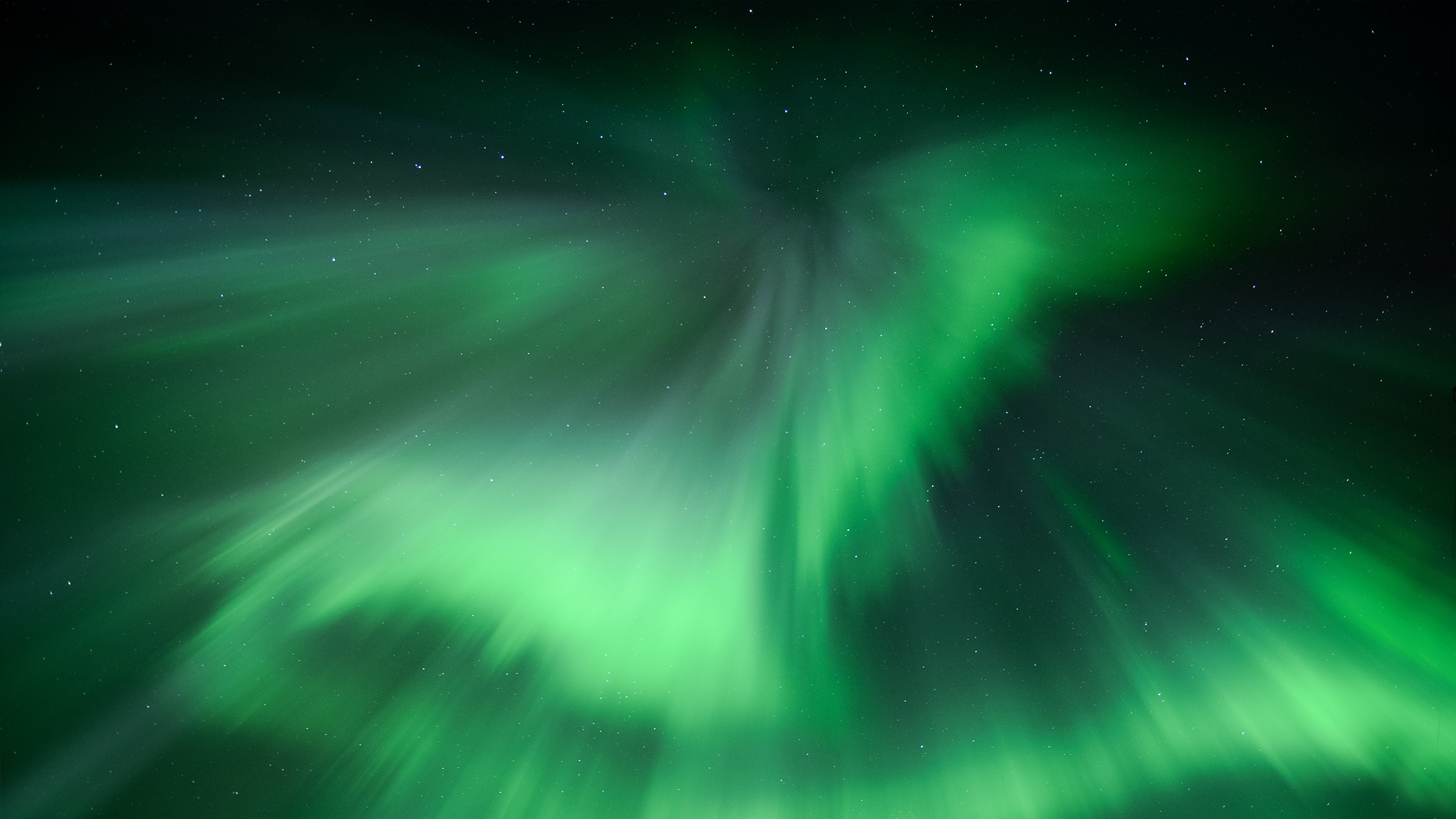 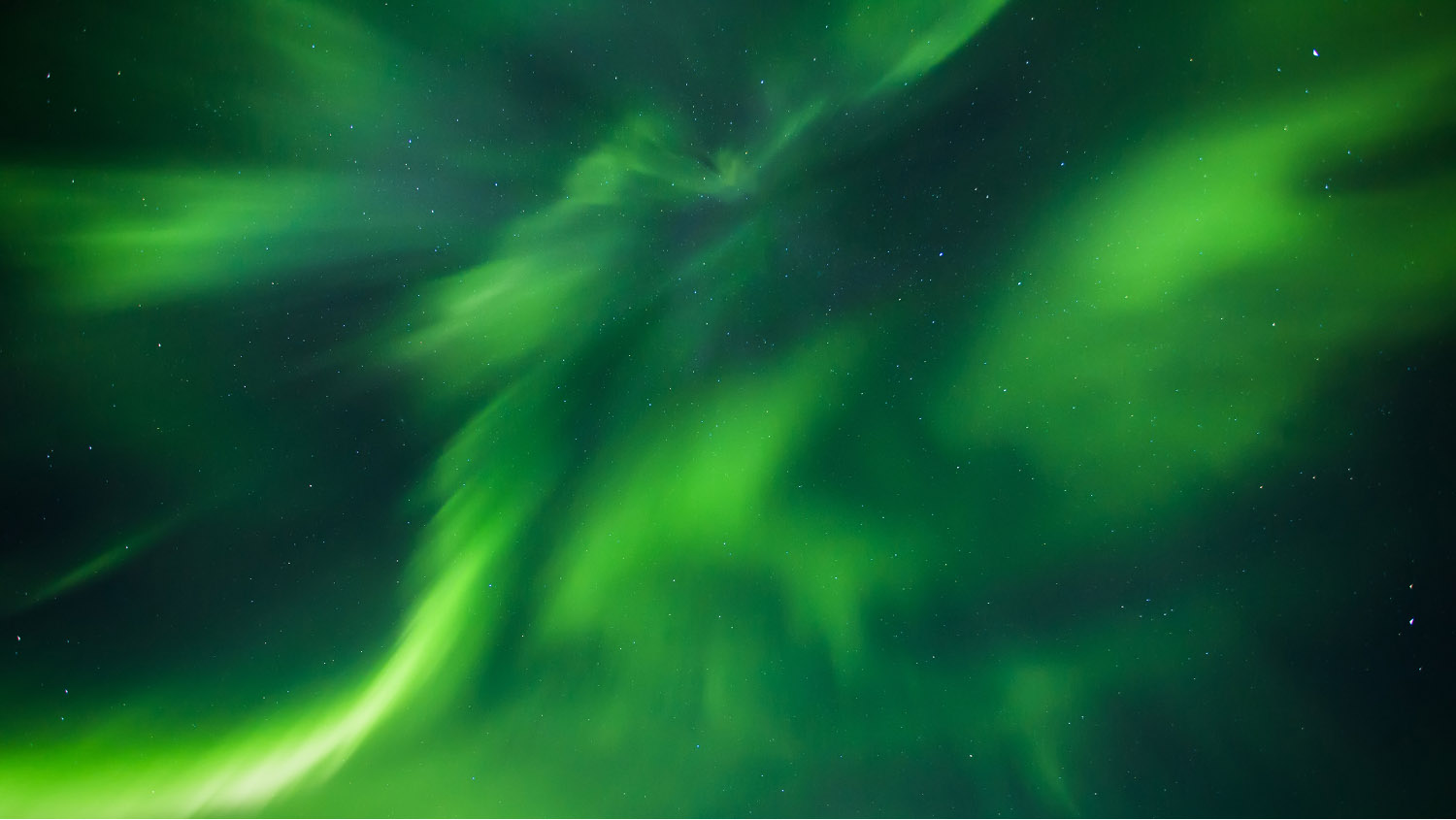 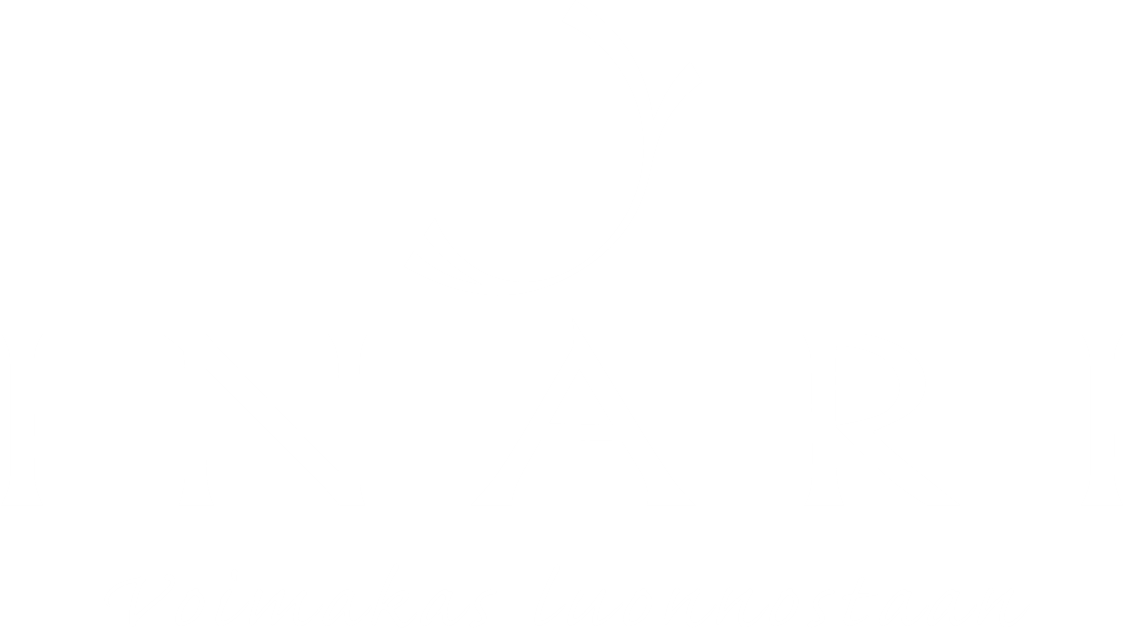 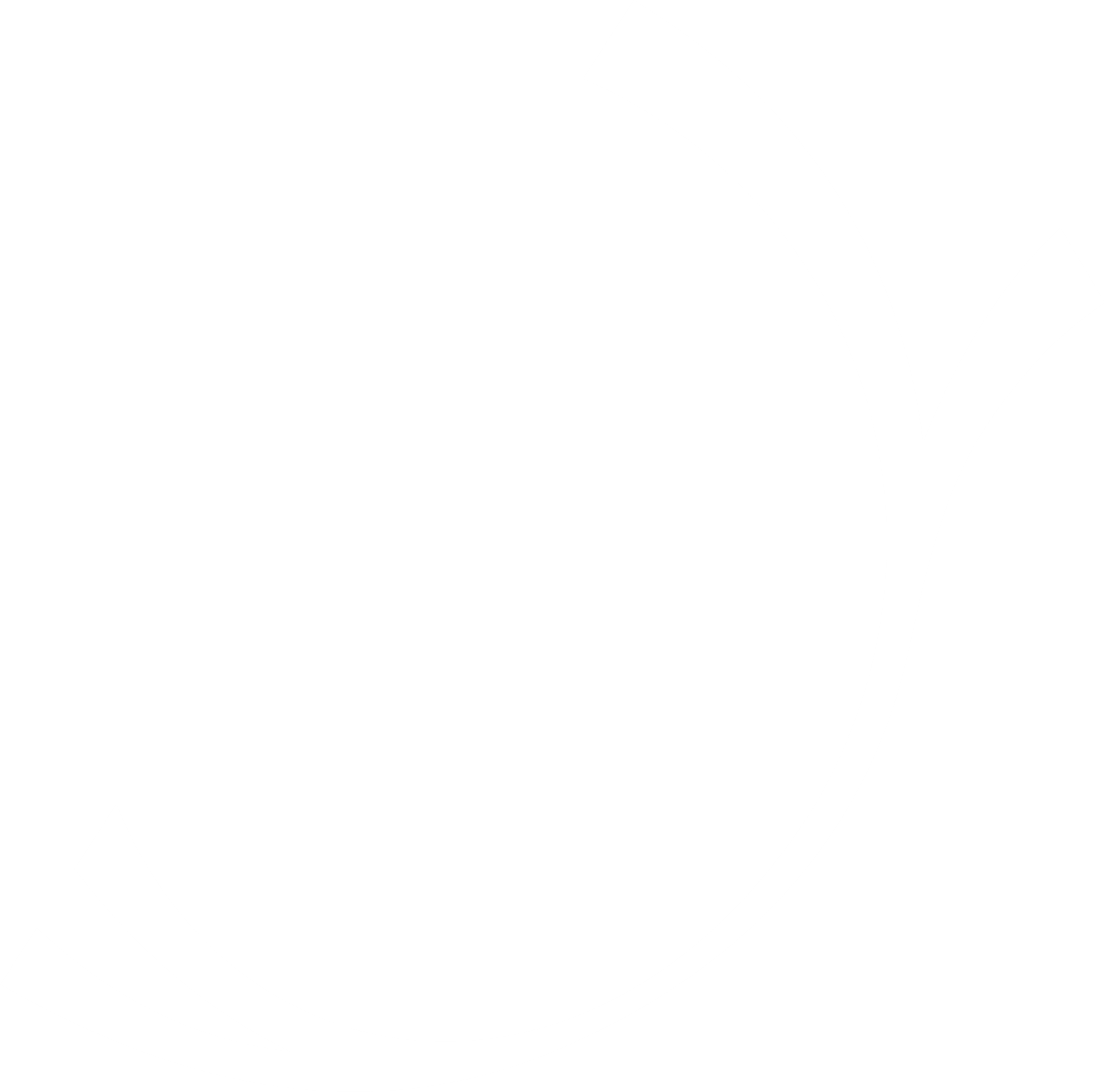 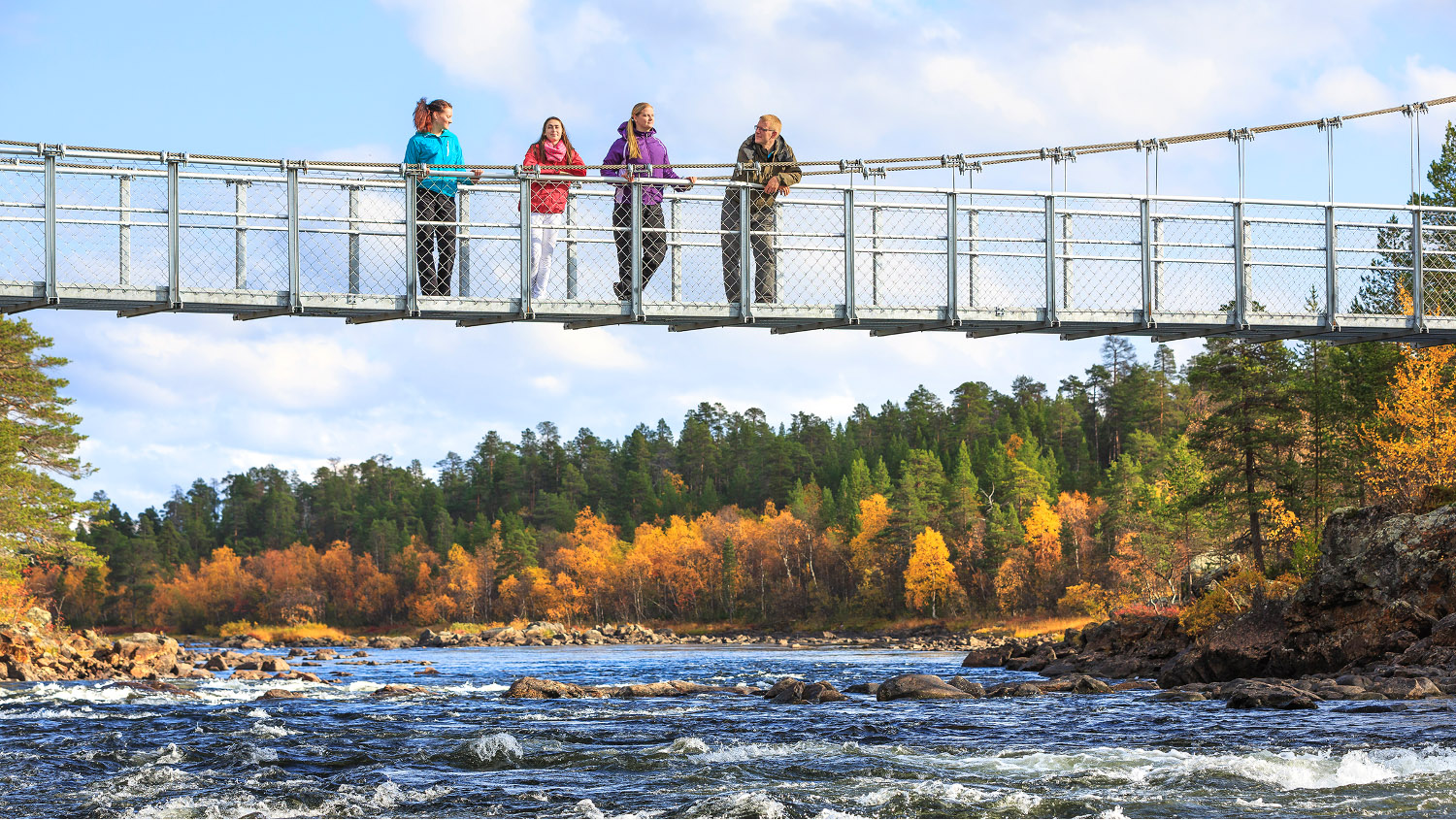 Tervetuloa Inarin kuntaan,
kahdeksan vuodenajan upeisiin maisemiin
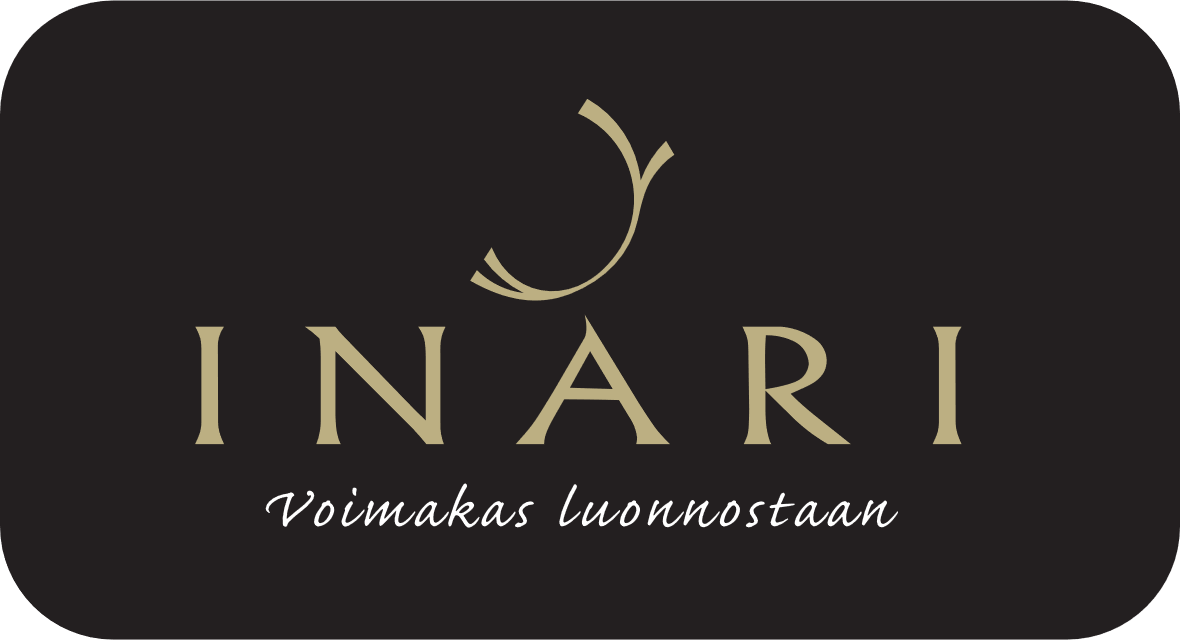 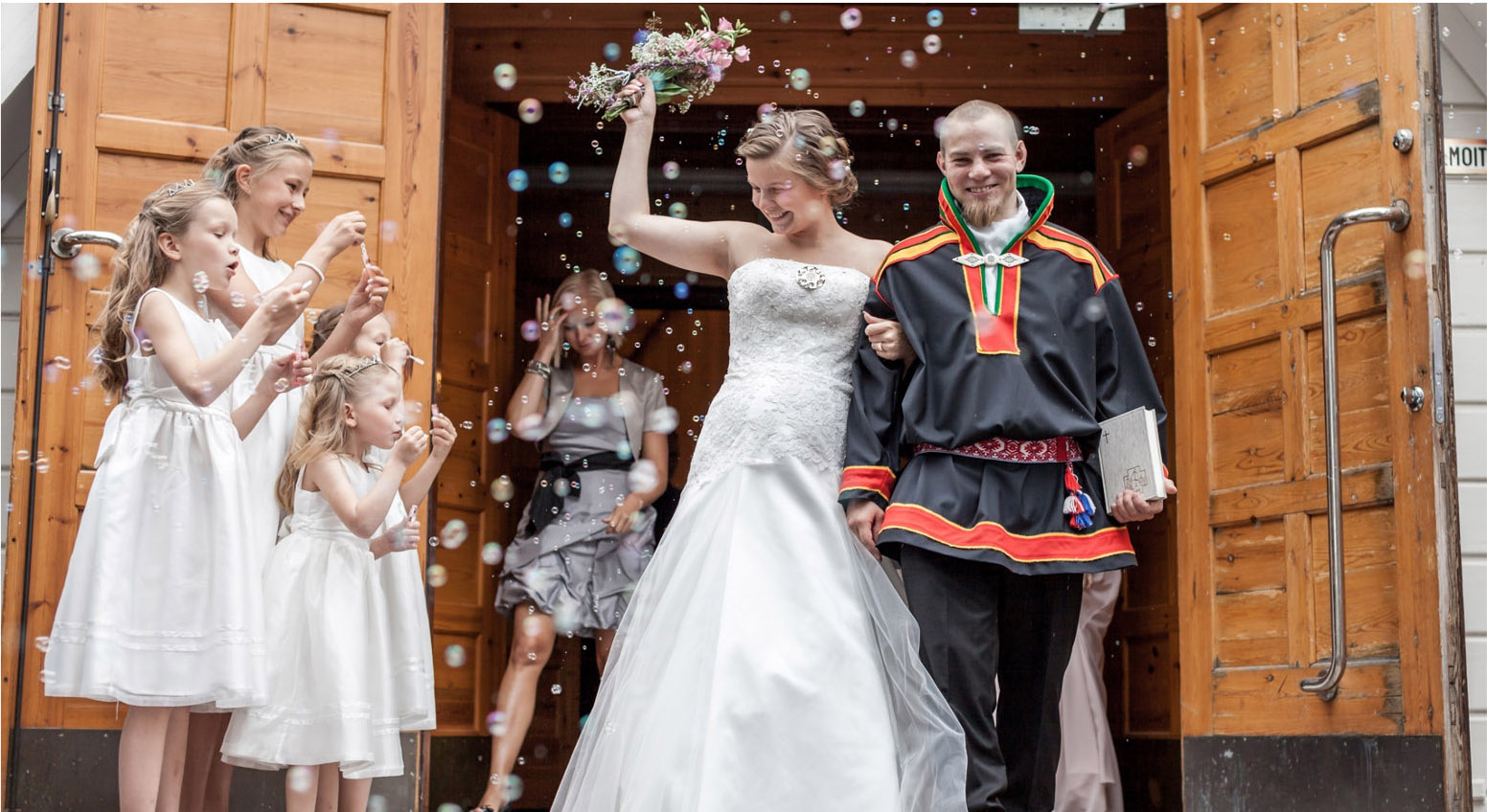 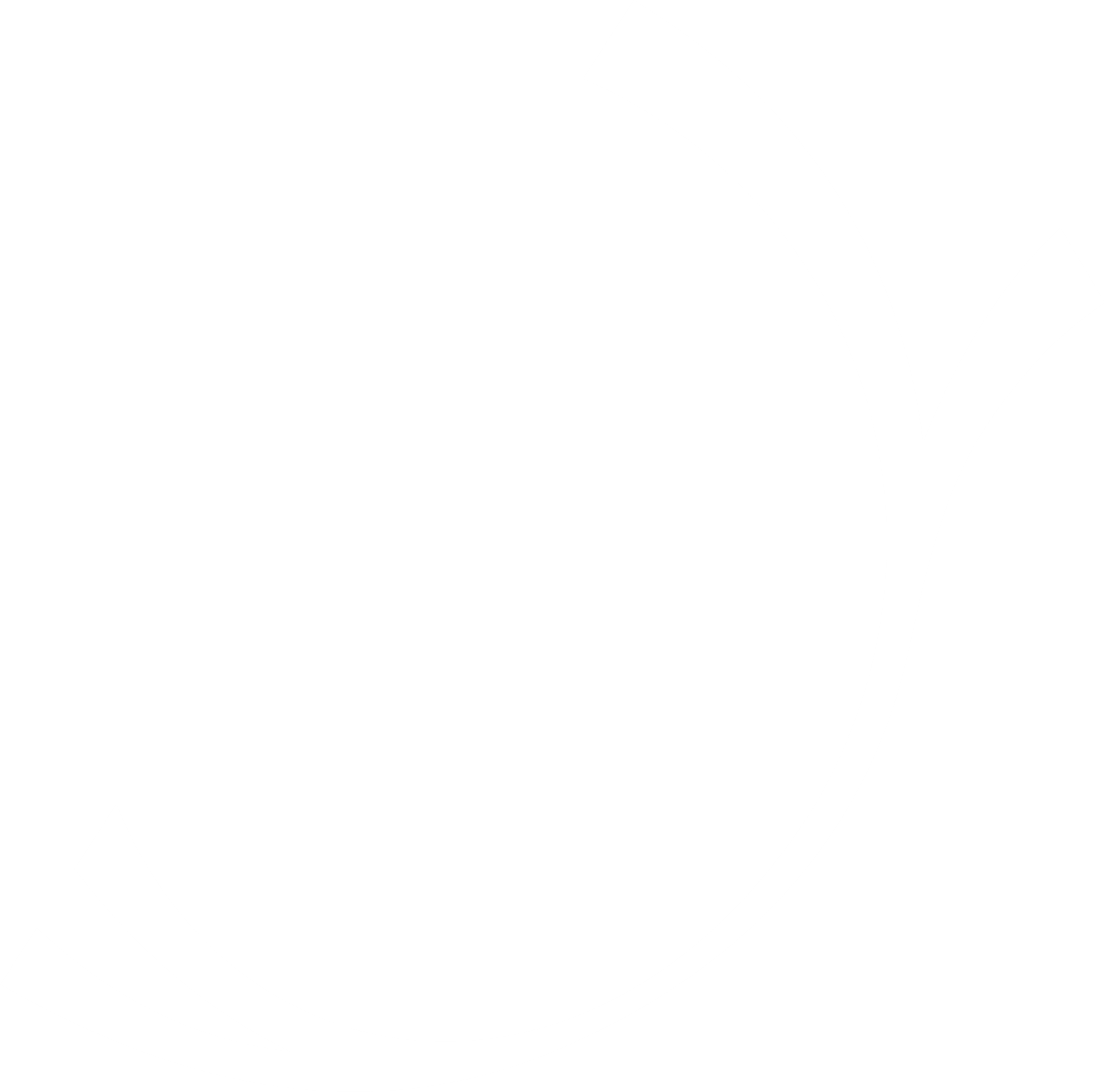 Värikästä yhteisöllisyyttä
Inarissa on seitsemisen tuhatta vahvaa persoonaa. Oletko sinä seuraava?
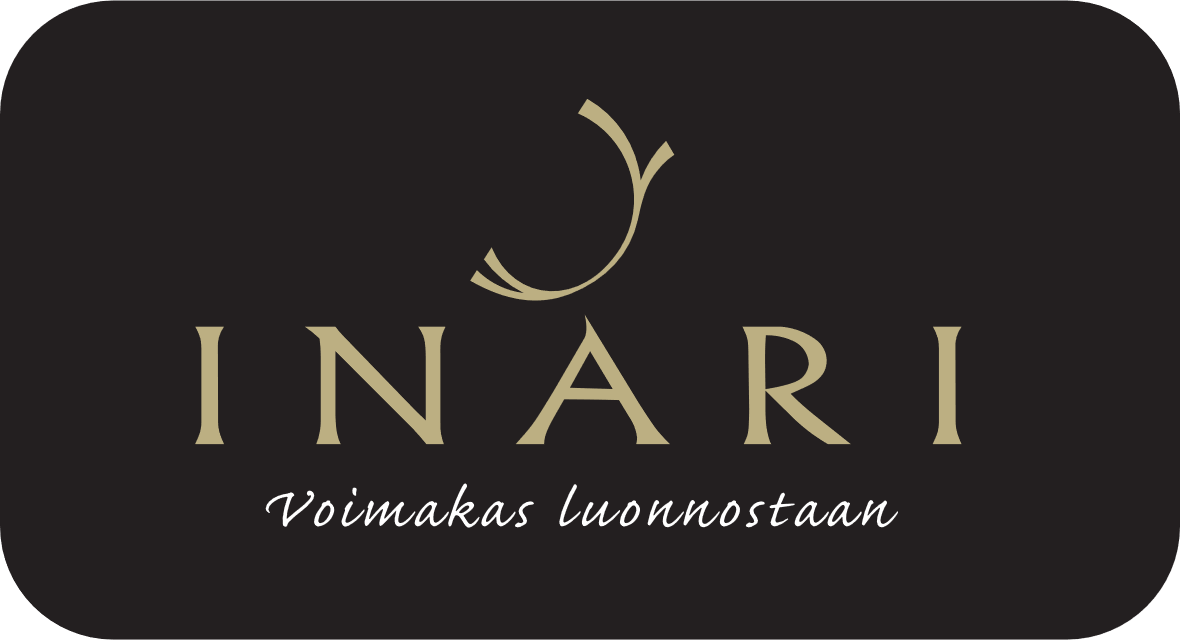 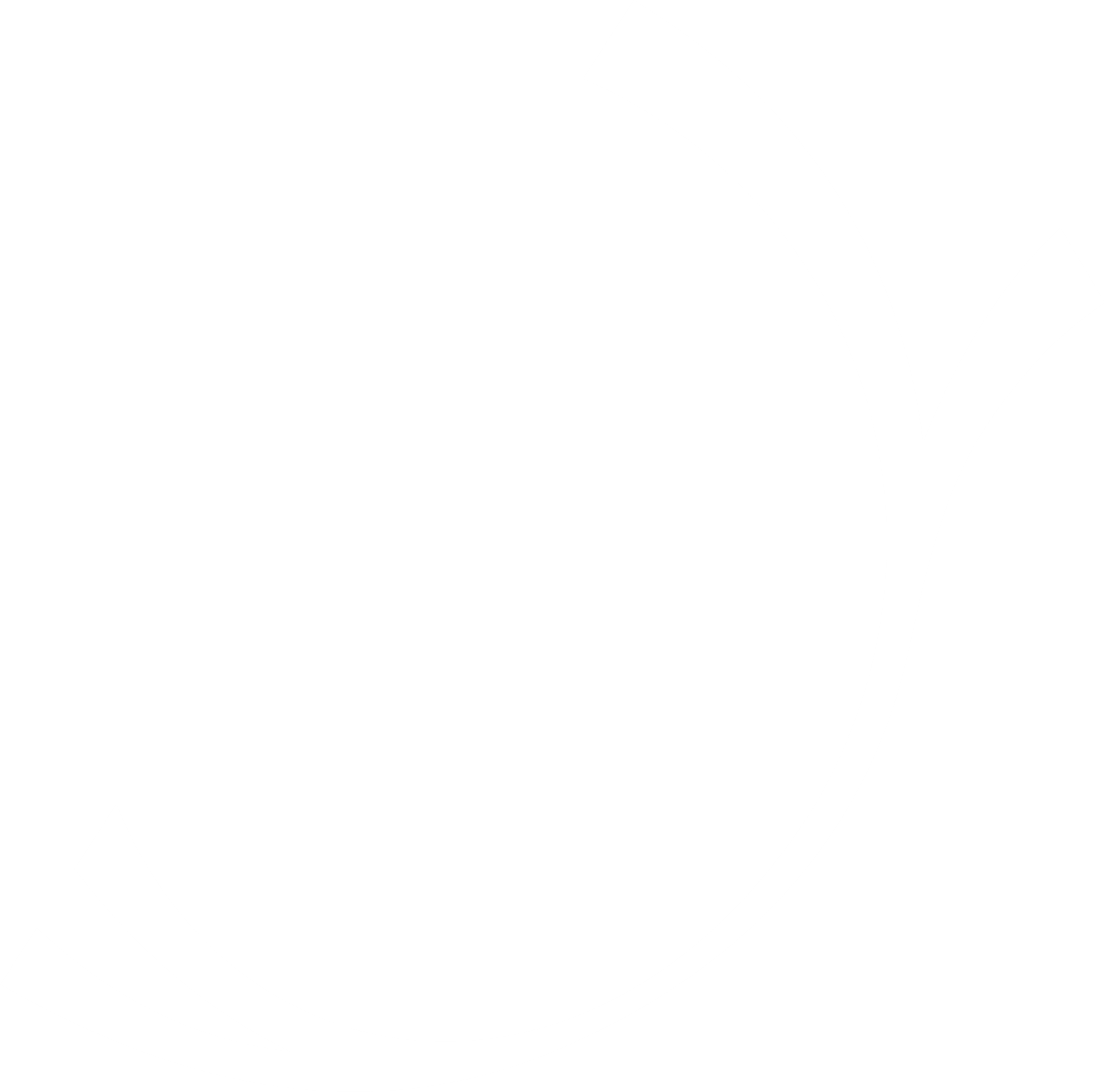 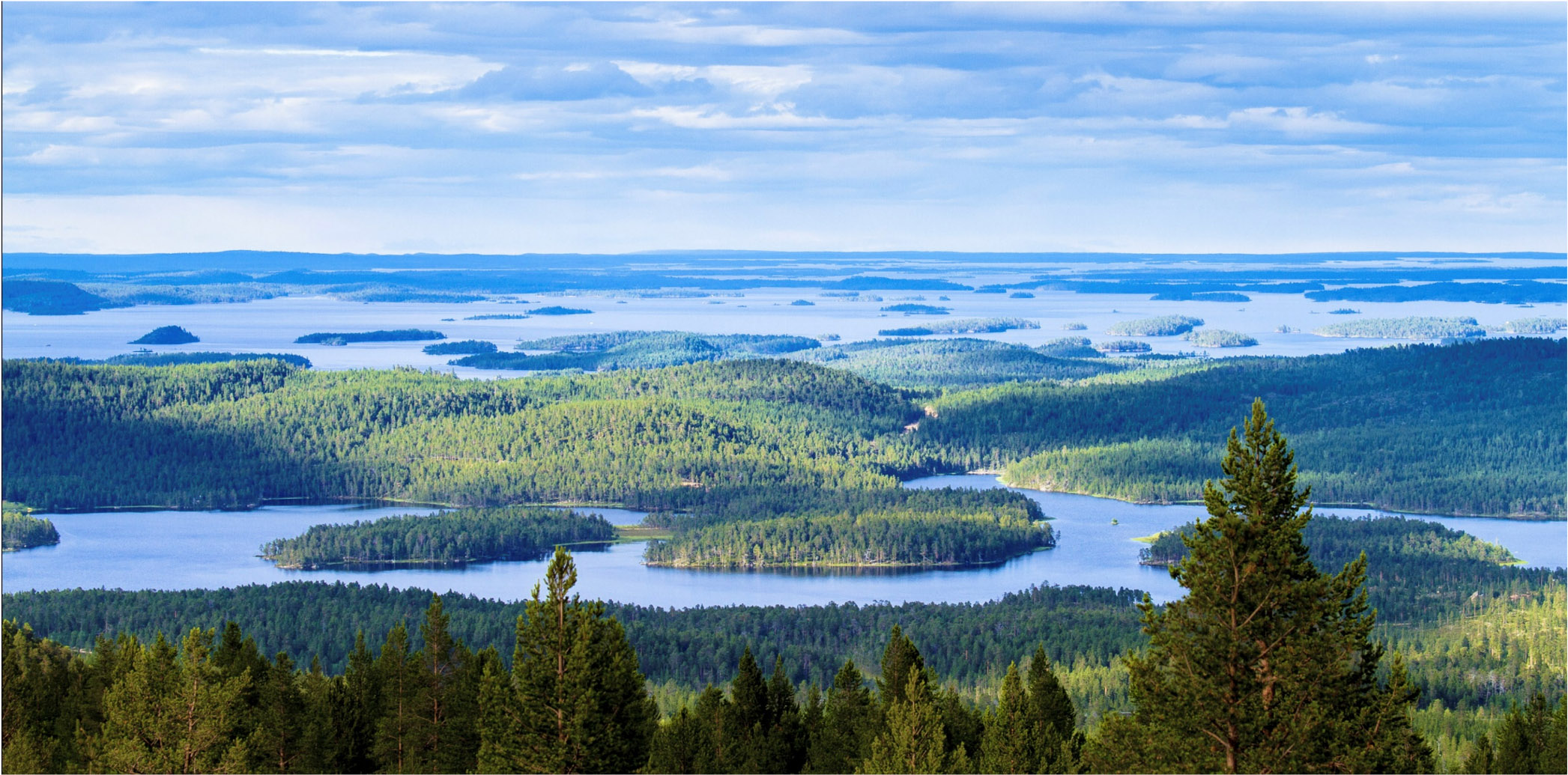 Suomen suurin kunta
Voimakas luonnostaan
Tuhansien saarien Inarijärvi 
Suomen suurimmat kansallispuistot ja laajat erämaa-alueet
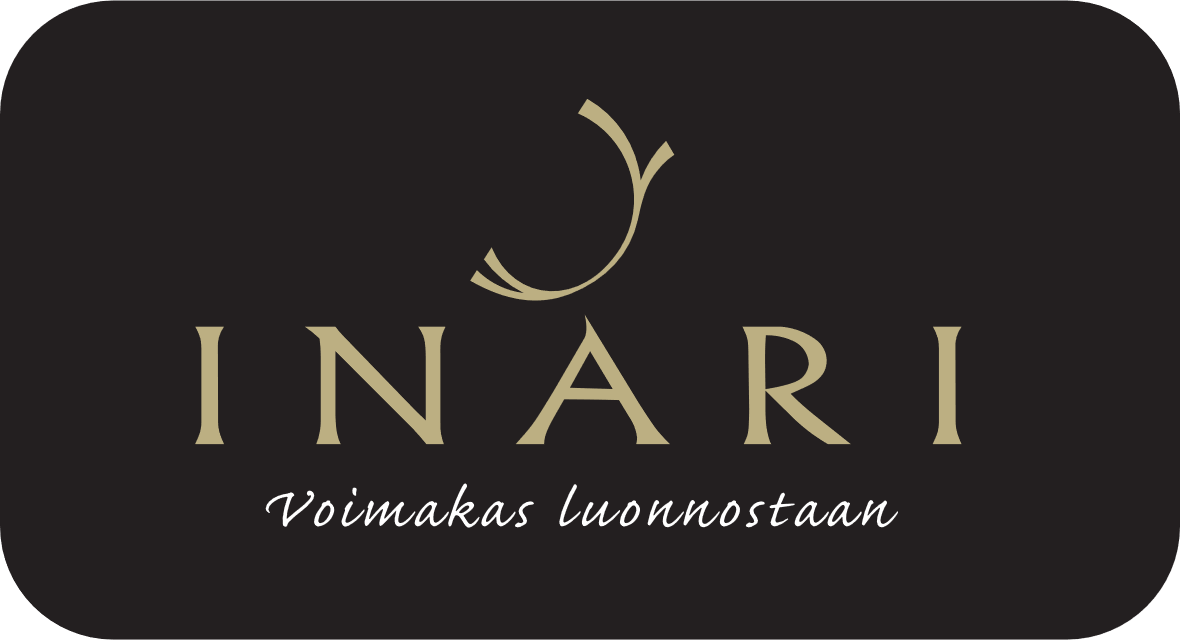 [Speaker Notes: Kokonaispinta-ala,		 	17 334	km²       2,5 km² / as
	josta vesipinta-ala		    	 2 282	km²	13%

	Suojelualueita kaikkiaan      		10 948	km²     72% maapinta-alasta
	* Urho Kekkosen kansallispuisto Inarissa        62    km²
	* Lemmenjoen kansallispuisto		  2 850	km²  
	* Erämaa-alueet yhteensä		  6 030	km²
	* Muut suojelualueet			  2 006	km²]
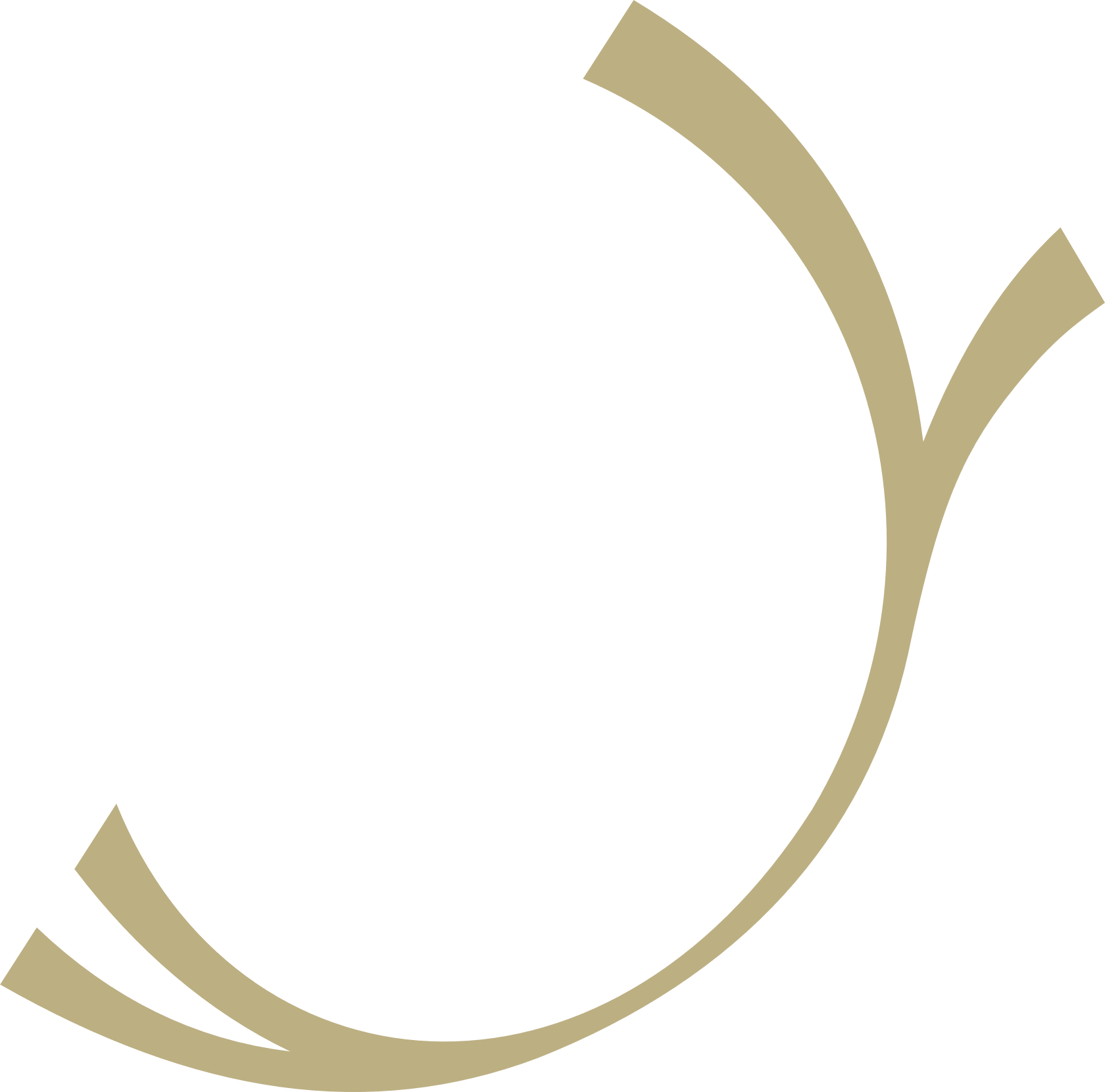 Visio ja 
toiminta-ajatus

INARI – Voimakas luonnostaan

INARI - Elinvoiman ja hyvän elämän vastuullinen edistäjä
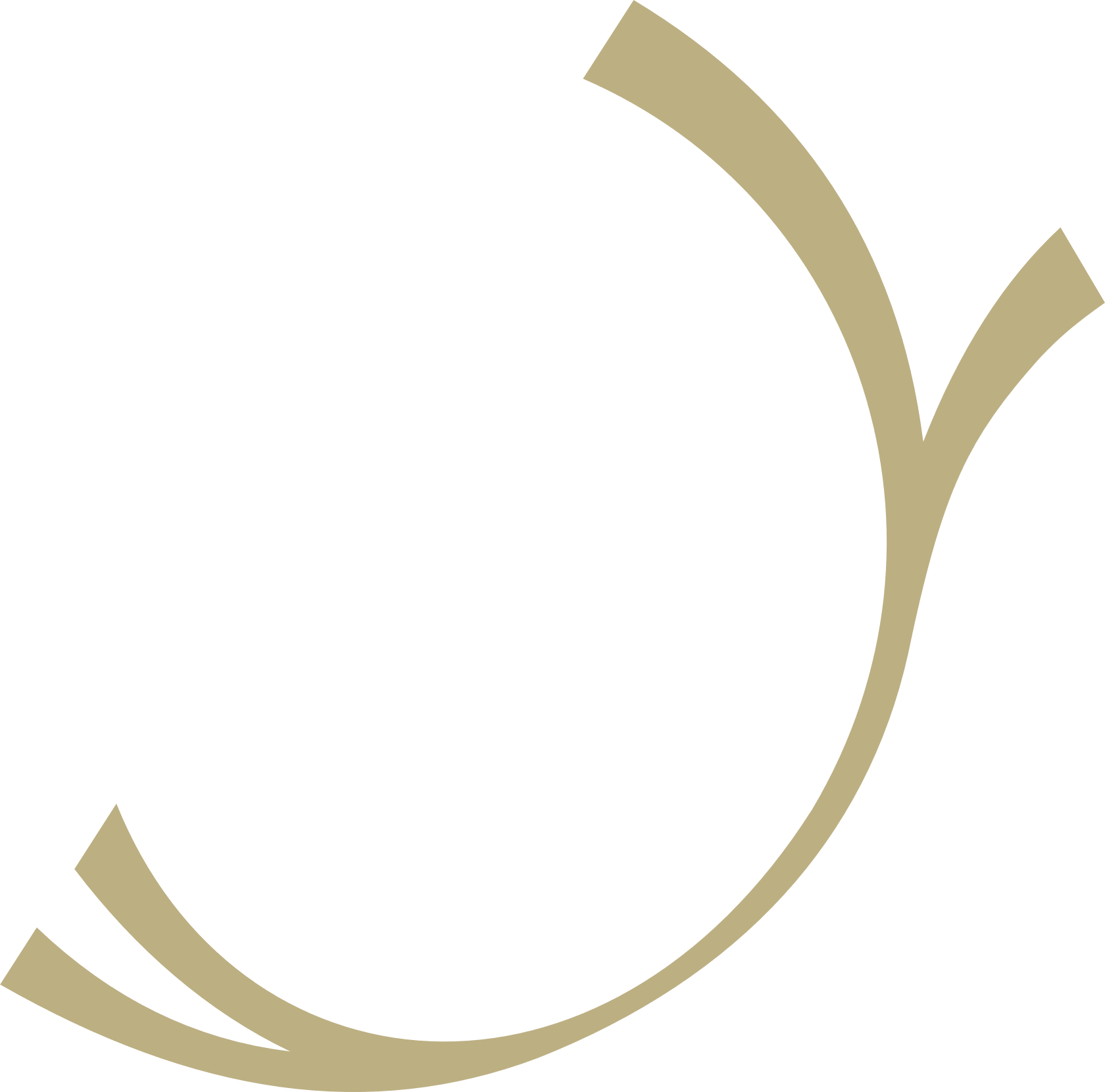 Strategia 2030
Inarin ainutlaatuinen luonto on kaiken toiminnan perusta. Hyödynnämme luontoa vastuullisesti luontopääomaa vahvistaen.

Hallitusti kehittyvät elinkeinot ovat kunnan elinvoiman perusta. Monipuolistamme elinkeinoja ja kehitämme ympärivuotisuutta.

Sosiaalisesti kestävä kasvu ja ylisukupolvisuuden merkityksen ymmärtäminen ovat hyvän elämän perusta. Edistämme yhteisöllisyyttä ja kuntalaisten turvallisuutta sekä erityisesti lasten ja nuorten hyvinvointia.

Saamelaisuus on arvokas osa Inarin kuntaa. Edistämme saamen kielten ja kulttuurin asemaa yhteistyössä muiden saamelaisalueen toimijoiden kanssa.
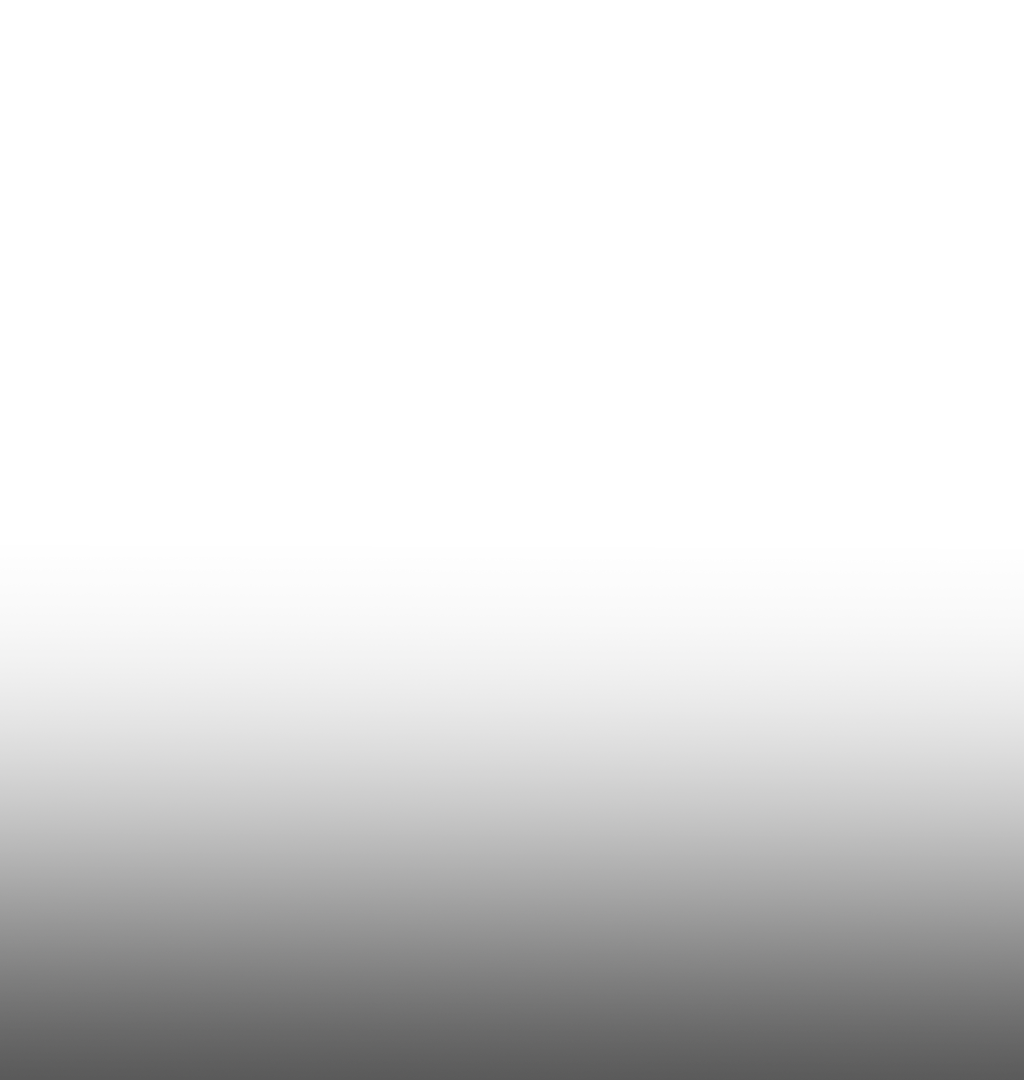 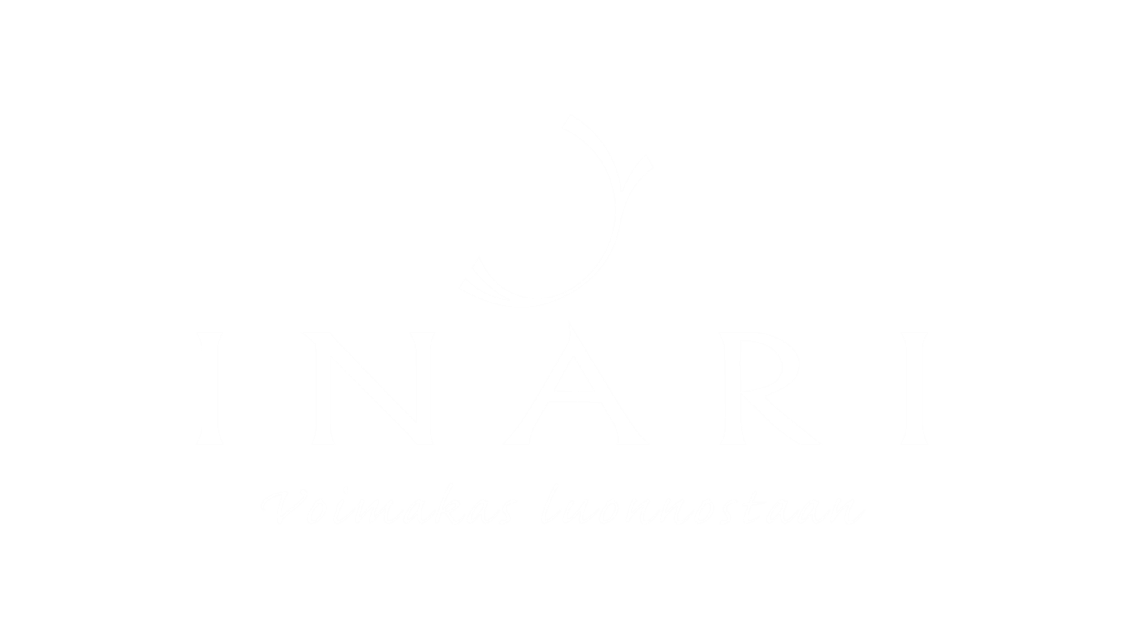 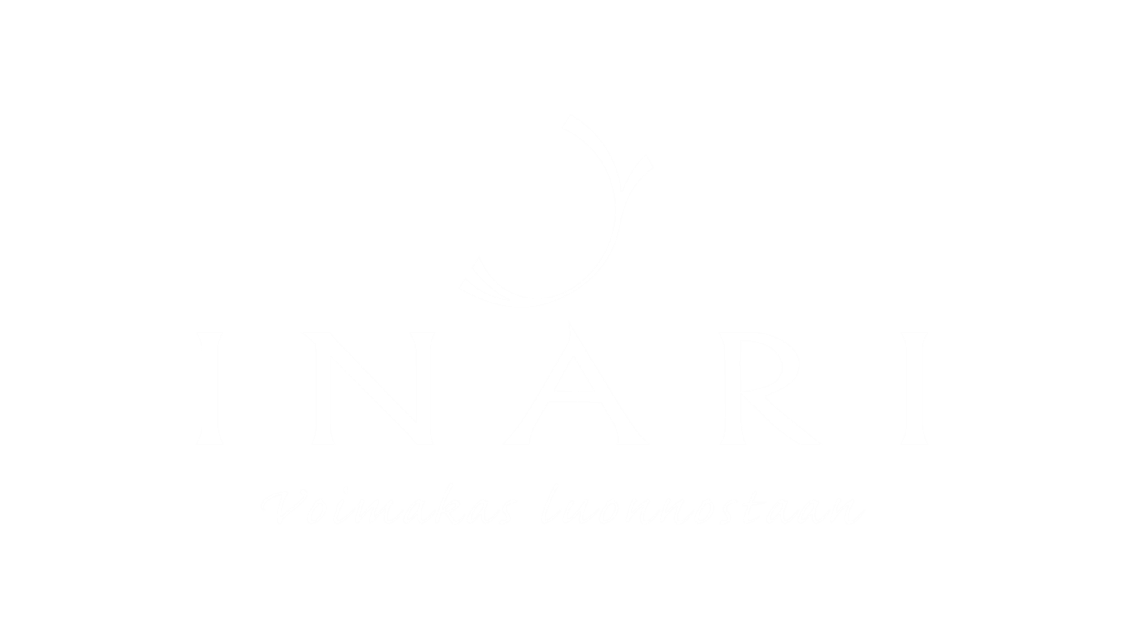 Meidän arvomme
Inarin kunta on perustettu vuonna 1876
Inarin kunnan vaakuna
Mustassa kentässä uiva hopeinen siika
Päässään kultaiset poronsarvet

Vaakuna symboloi kunnan
perinteisiä elinkeinoja
Suunnittelija: Ahti Hammar
Inarin seurakunta on perustettu 1881
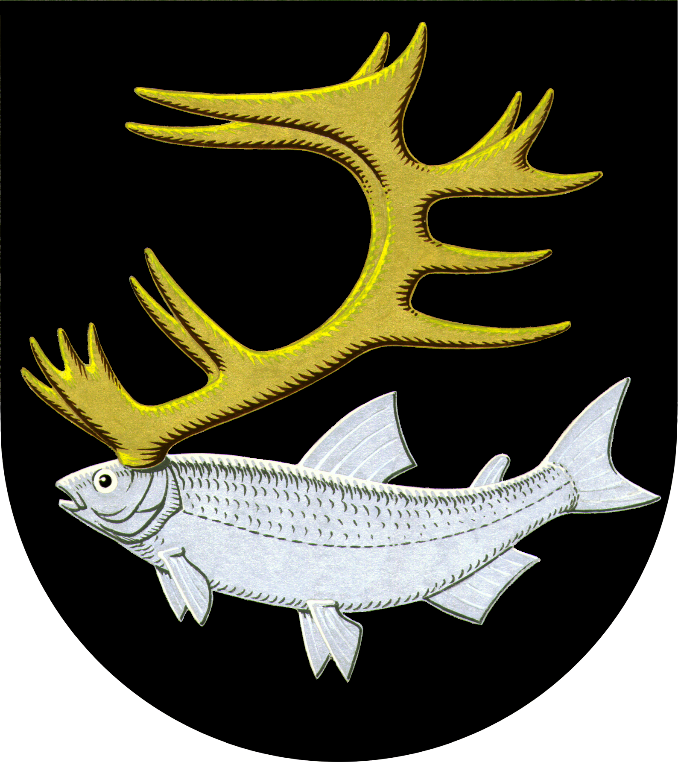 Inarin kunta on  5 % Suomen pinta-alasta
Kokonaispinta-ala,		 	17 334	km²       2,5 km² / as
Vesipinta-ala		    	 2 282	km²	13%

Suojelualueita kaikkiaan      	10 948	km²     72% maapinta-alasta

Urho Kekkosen kansallispuisto (osa)     62 km²
Lemmenjoen kansallispuisto             2 850	km²  
Erämaa-alueet yhteensä		   6 030	km²
Muut suojelualueet			   2 006	km²
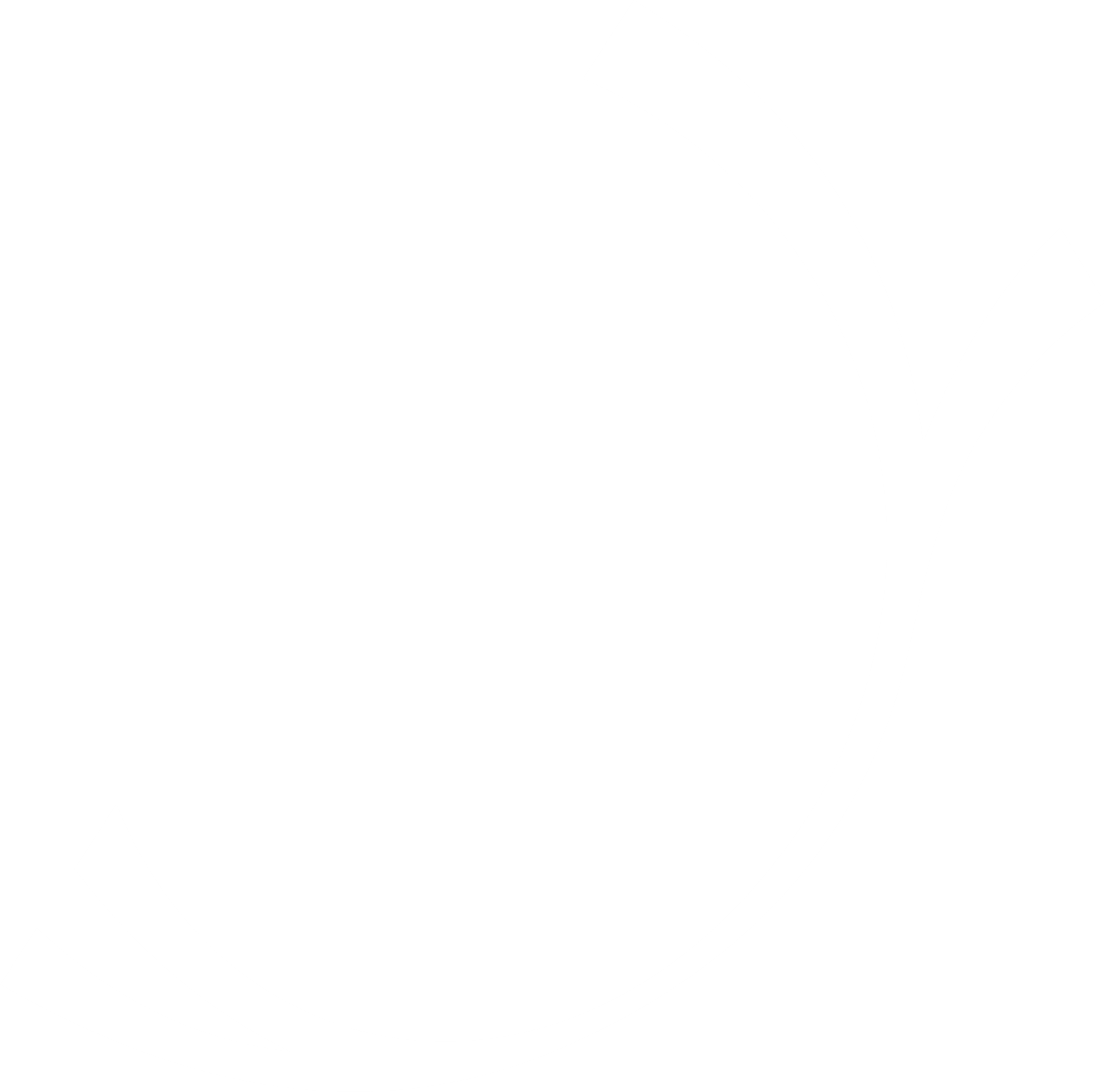 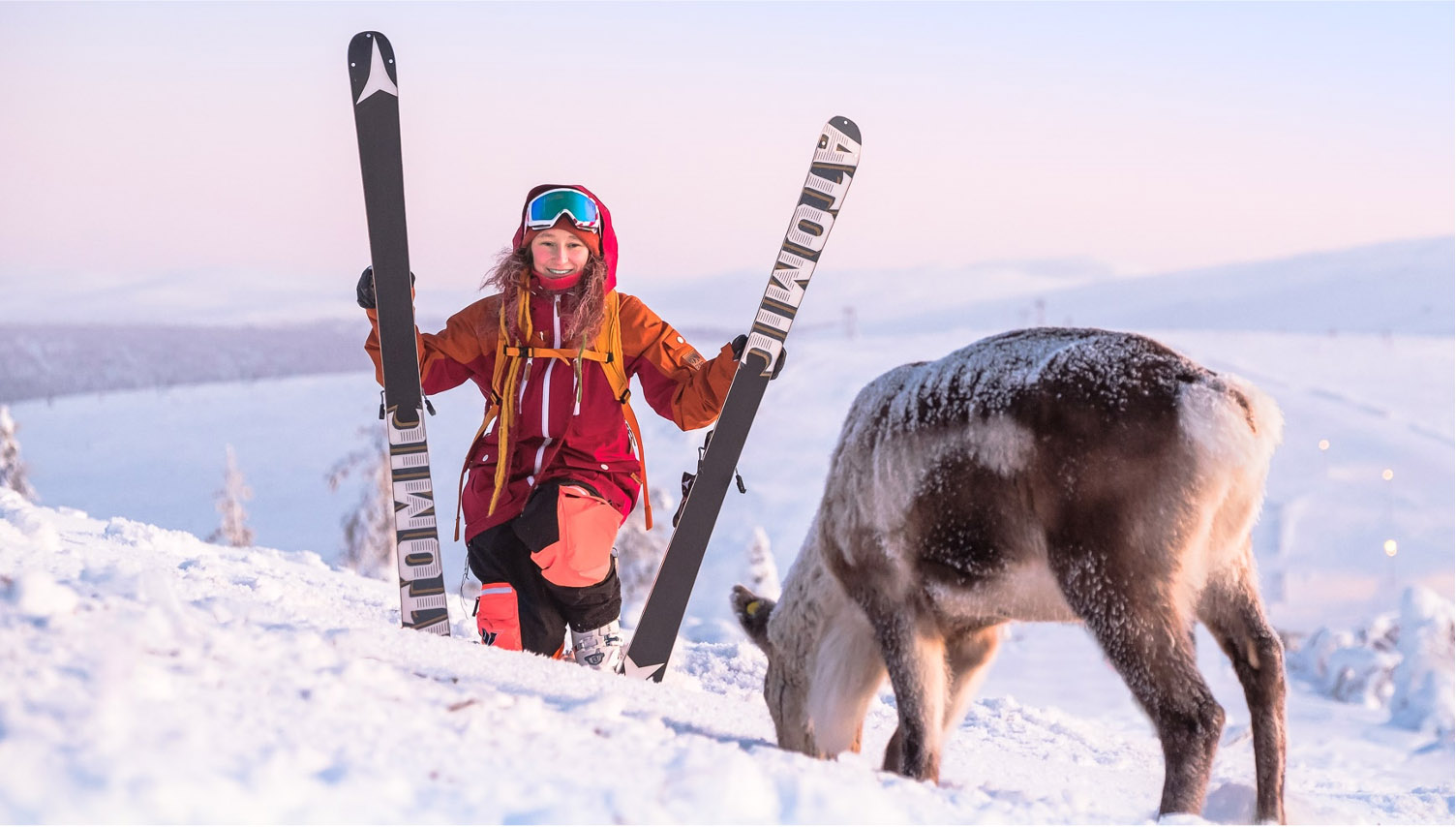 Ajatusten avaruutta
Aktiiviset urheiluseurat liikuttavat
Inarissa on loistavat luontoliikuntamahdollisuudet kaikkina vuodenaikoina
Luonto on meille hyvinvoinnin lähde ja elämäntapa
Kalastus, metsästys, keräily
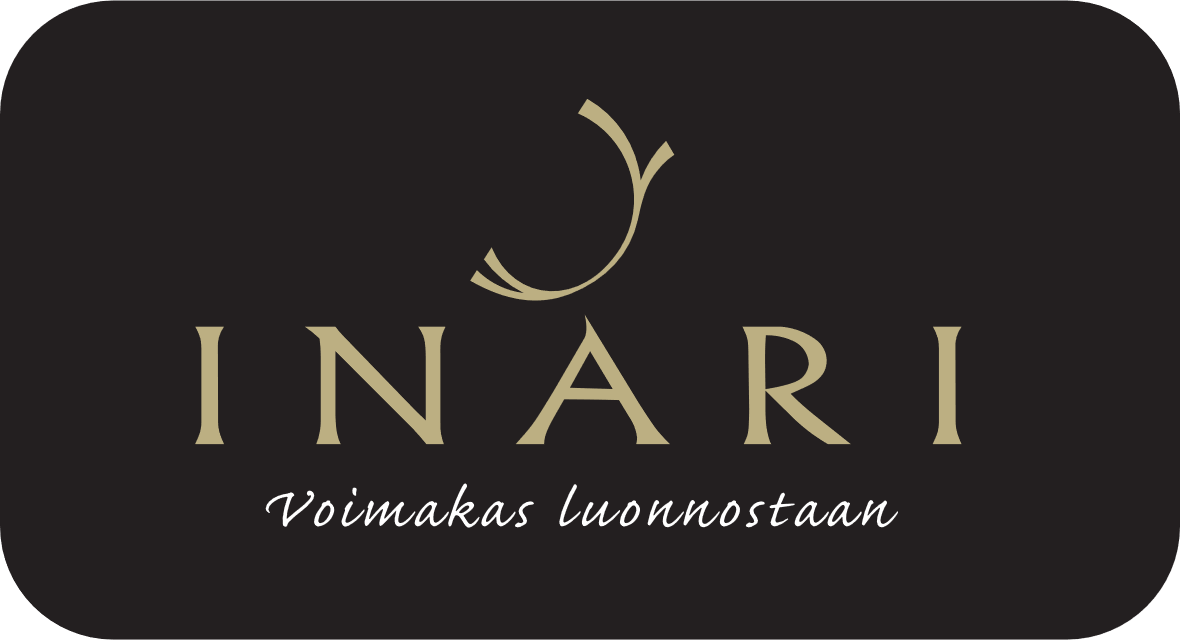 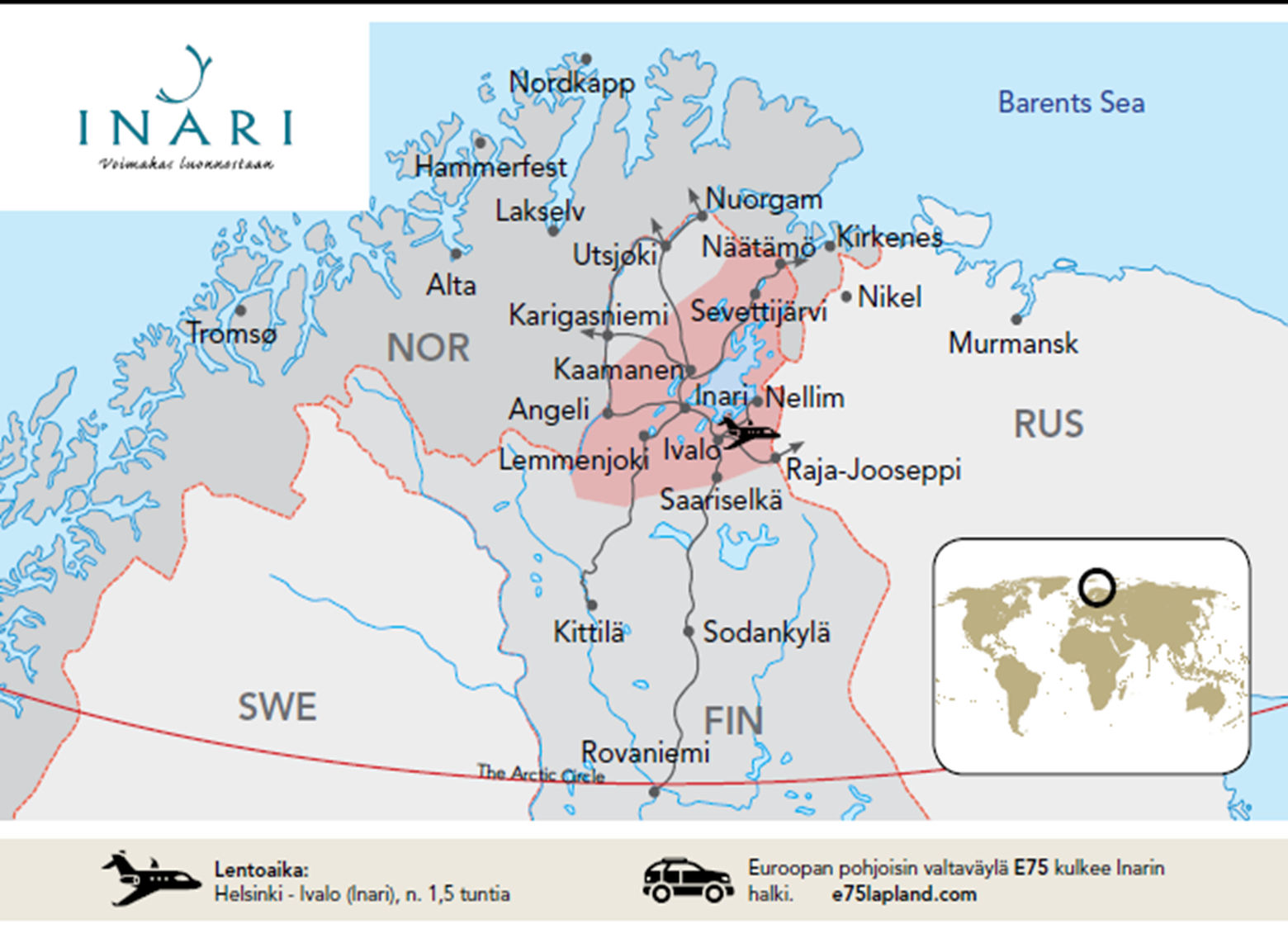 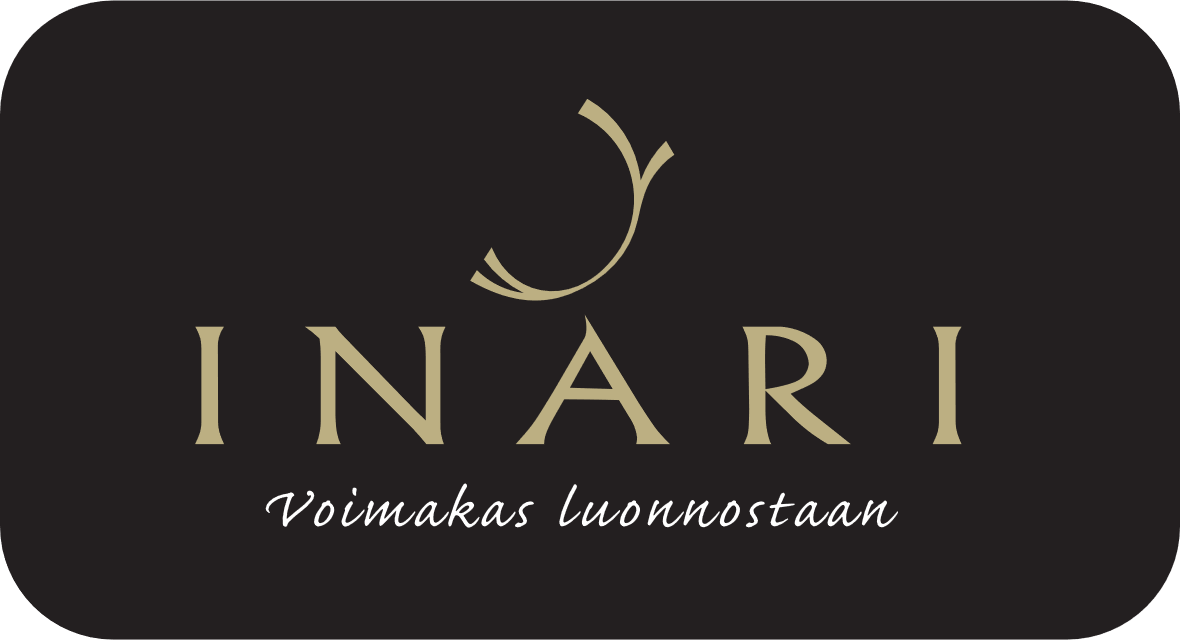 Inarin kunnan pohjoinen sijainti
Rajakuntamme ovat Enontekiö, Kittilä, Sodankylä ja Utsjoki
Matkailu ja yhteistyö rajanaapurimme Norjan kanssa tekee arjestamme kansainvälistä

Välimatkoja: 

Ivalo – Helsinki 		  	   1123 km, lentäen 1,5 tuntia
Ivalo – Rovaniemi 	   	                   288 km  
Ivalo – Nordkapp 	                                415 km
Ivalo – Murmansk 	                                303 km

Kakslauttanen – Näätämö       	     255 km (Inarin kunnan sisällä)
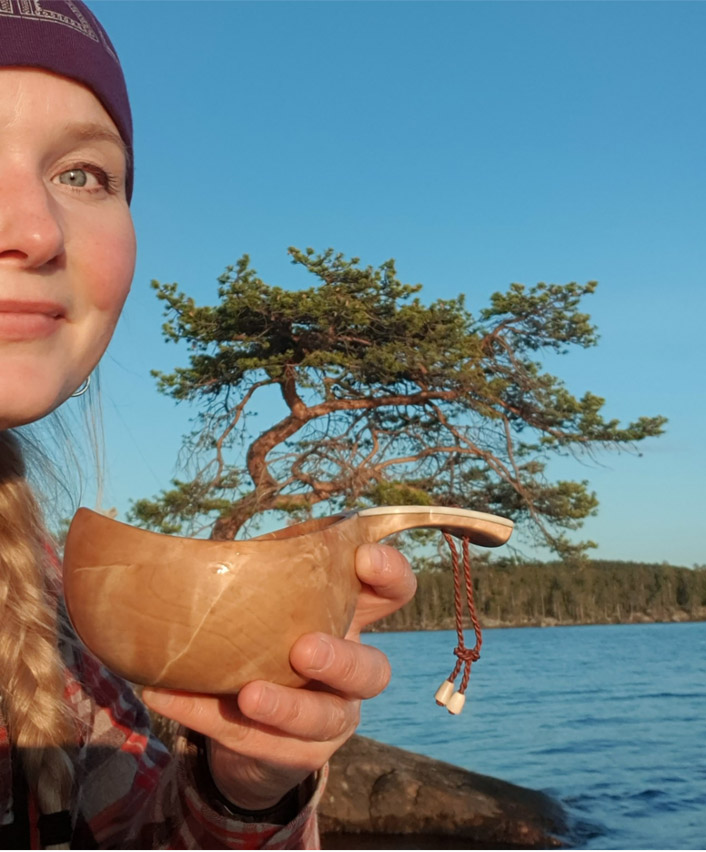 Inarissa tuntee elävänsä
Inarilaisia 7127 (31.12.2023) 
Hyvät peruspalvelut
Tasapainoinen talousTyötä monilla aloillaTuloveroprosentti 6,36 %
Luontoretket alkavat kotiovelta
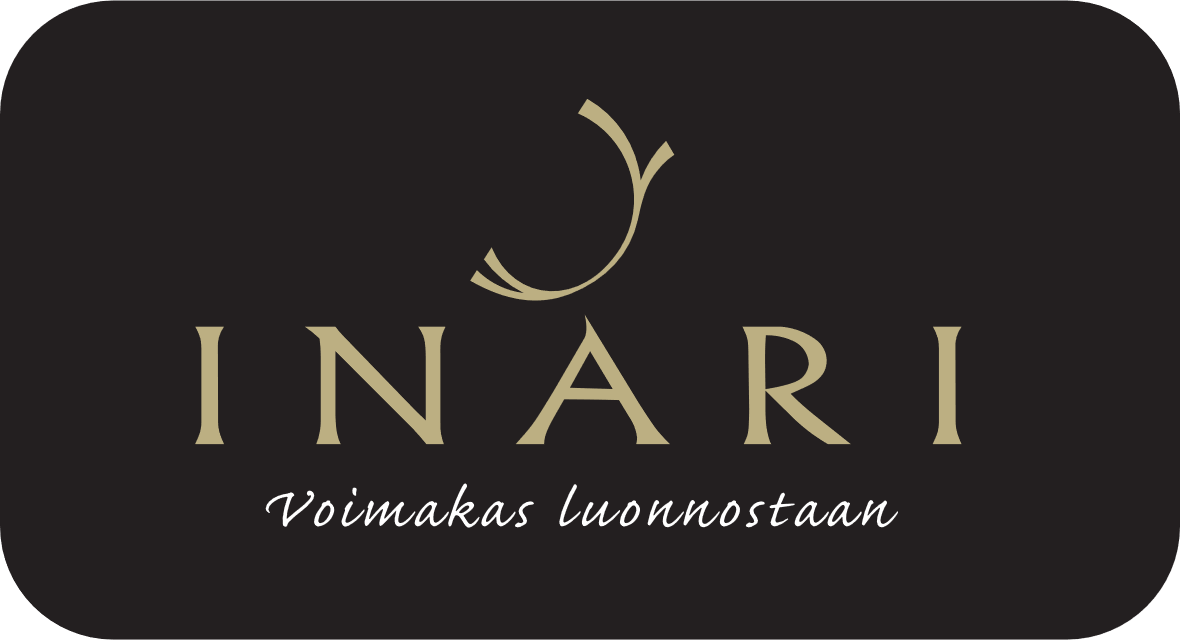 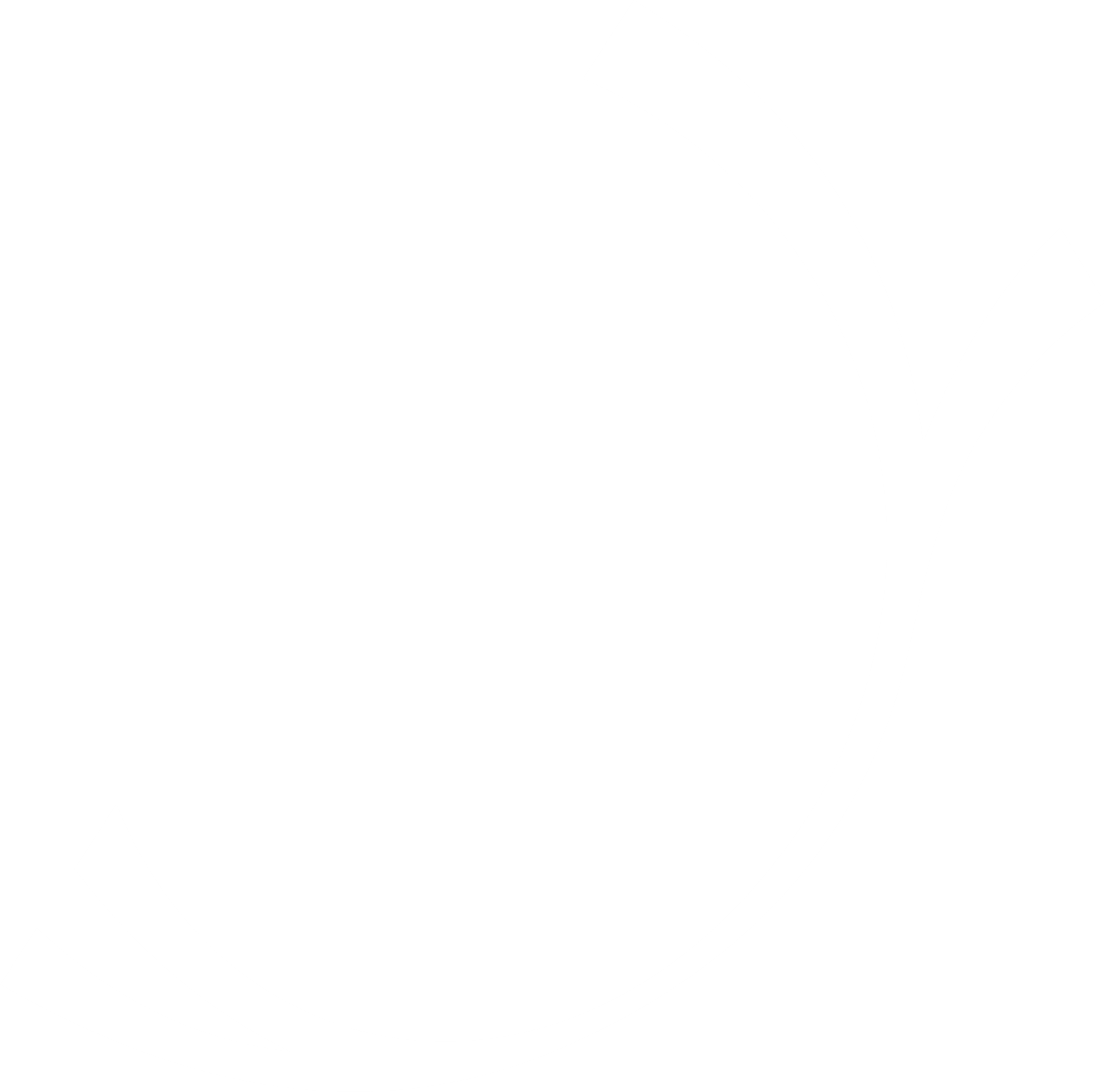 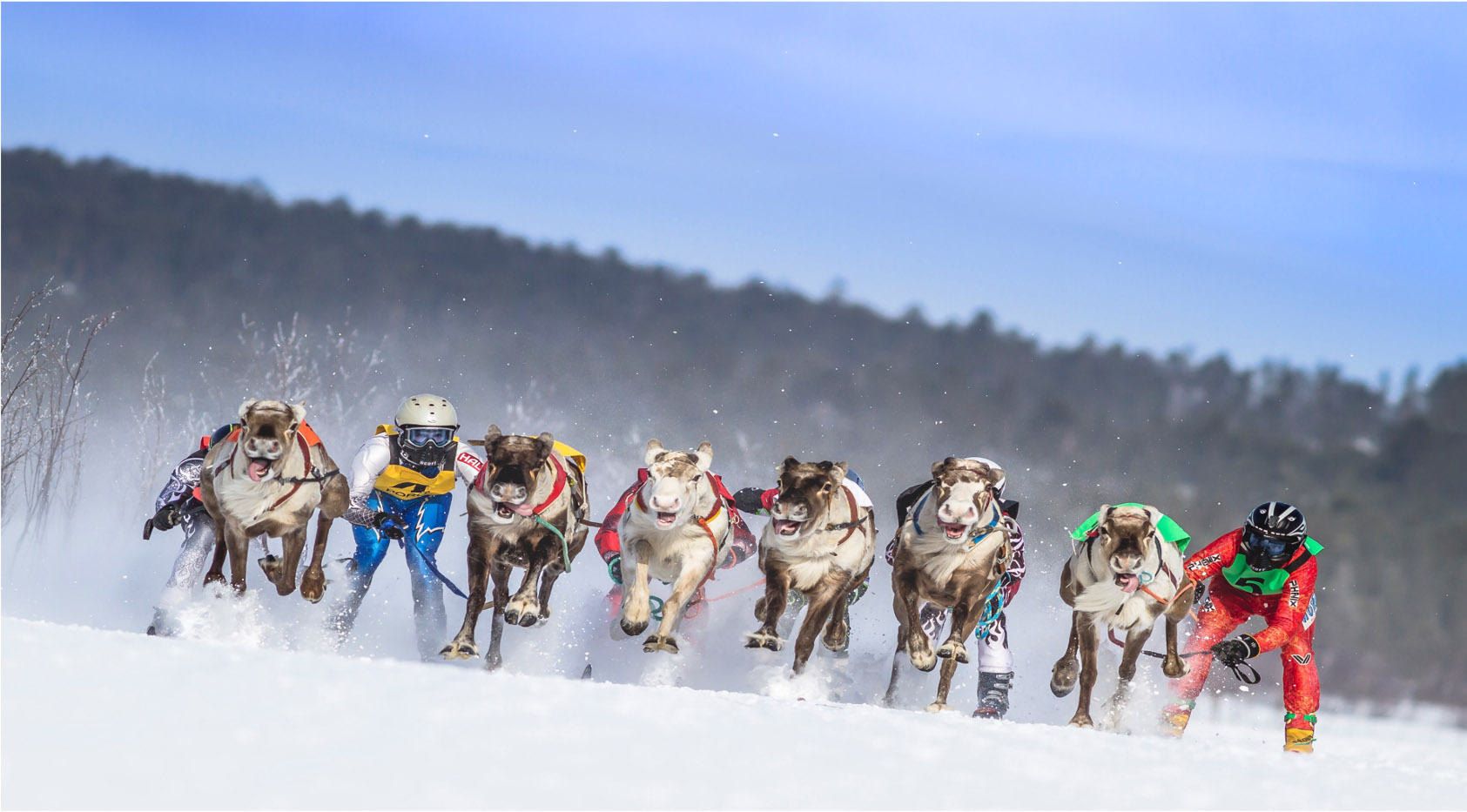 Työtä monen alan osaajalle
Elämysmatkailu ja arktinen testaustoiminta talouskasvun moottoreina
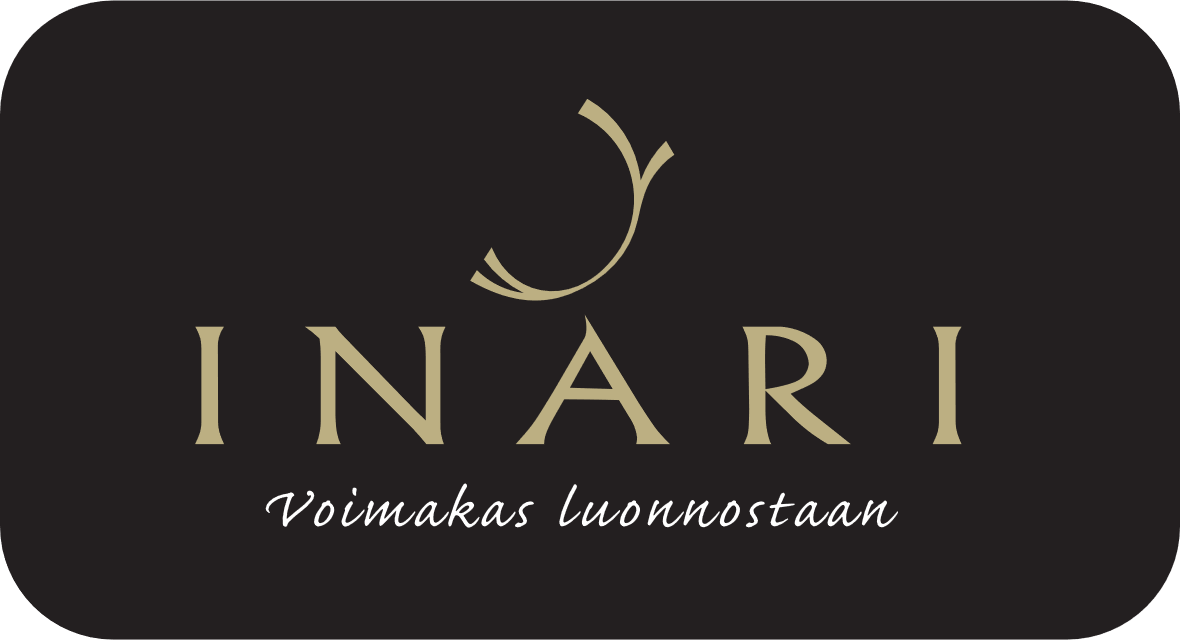 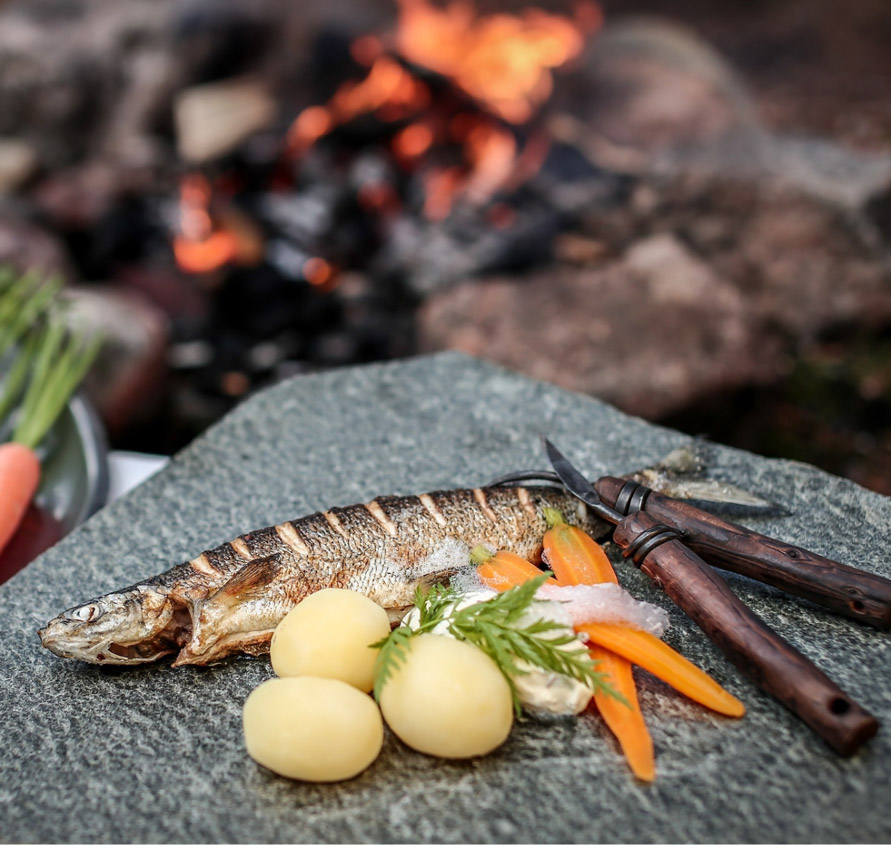 Työpaikat toimialoittain
Alkutuotanto 6,4 %
Jalostus          8,6 %
Palvelut         82,9 %
-julkiset ja yksityiset
Muut 2,1%
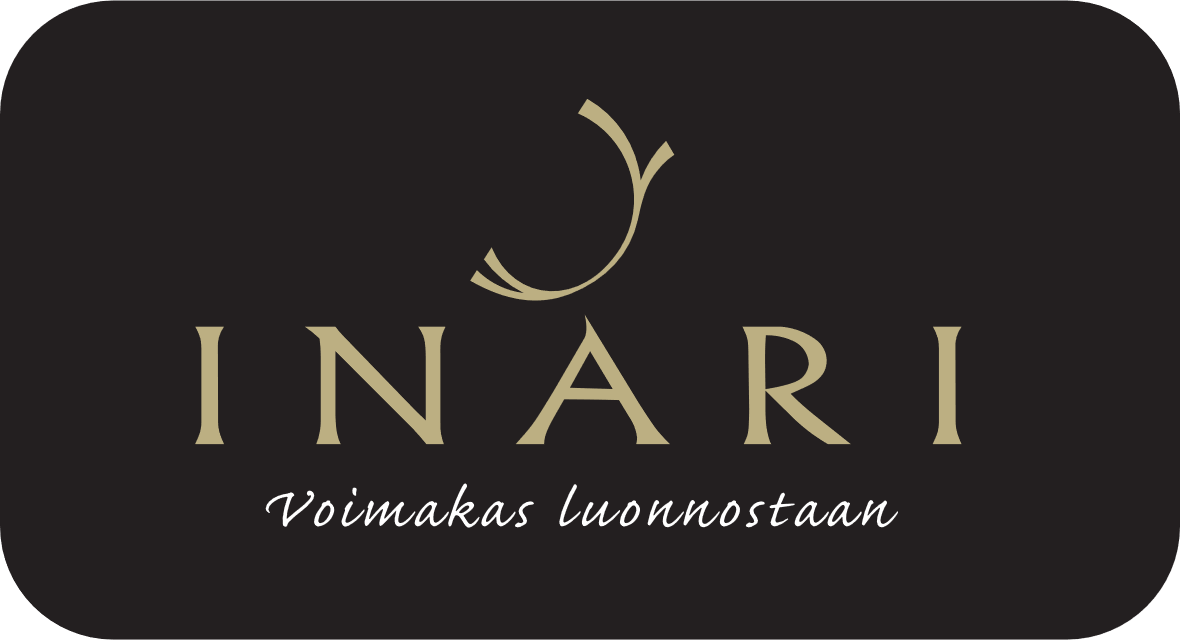 [Speaker Notes: Tilastot 2015]
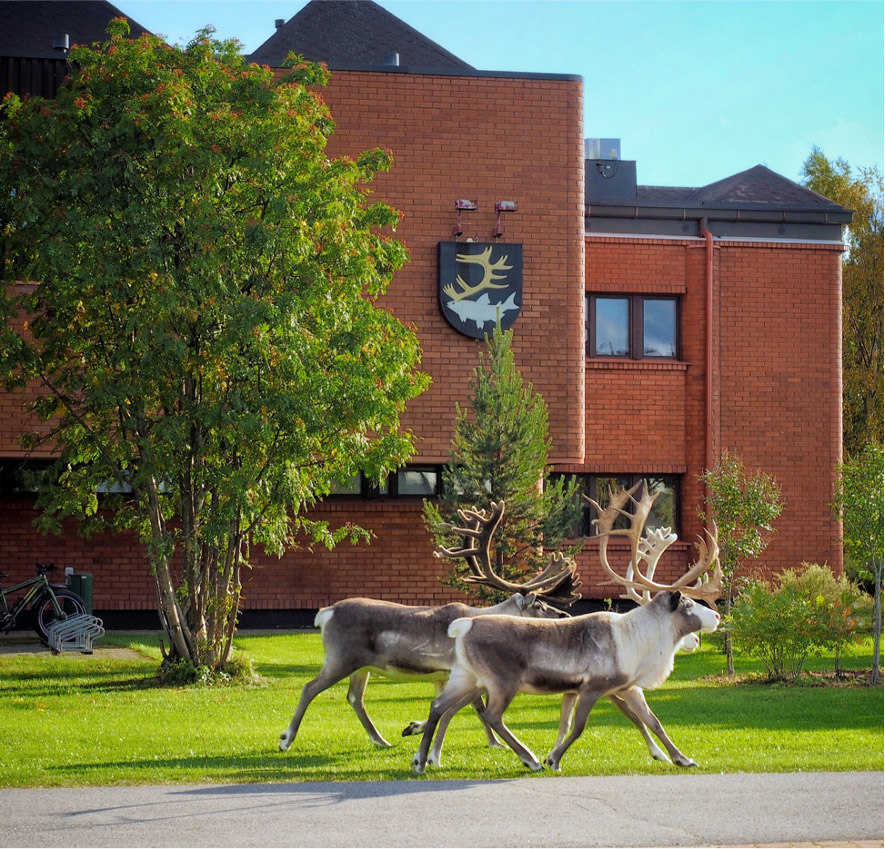 Kunta työnantajana
Vuosittain n. 300 henkilöä
Vakituisia                    253 Sivistyspalvelut          206
Tekniset palvelut         31
Hallinto ja elinkeino    16

Lisäksi konserniyhtiöt
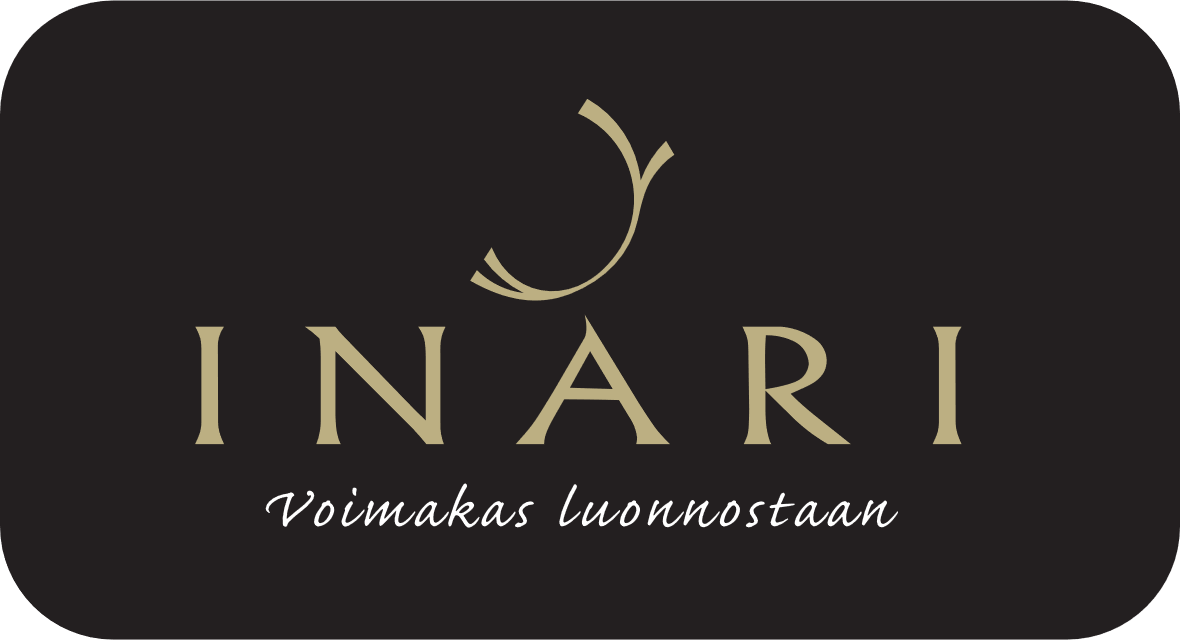 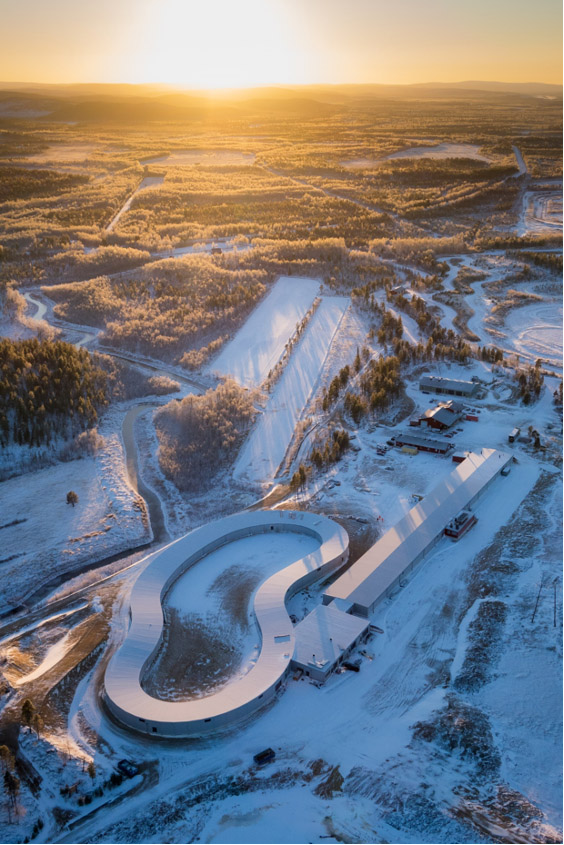 Arktinen testaustoiminta
Inarissa on kansainvälisen huippuluokan kylmätestauskeskuksia, joissa maailman johtavat auto- ja rengastehtaat harjoittavat testaustoimintaa sisä- ja ulkotiloissa ympärivuotisesti. 

Outdoor II ja III,20 milj.investointi, UTAC  (myös alueella mm. Goodyear, Michelin, VW)
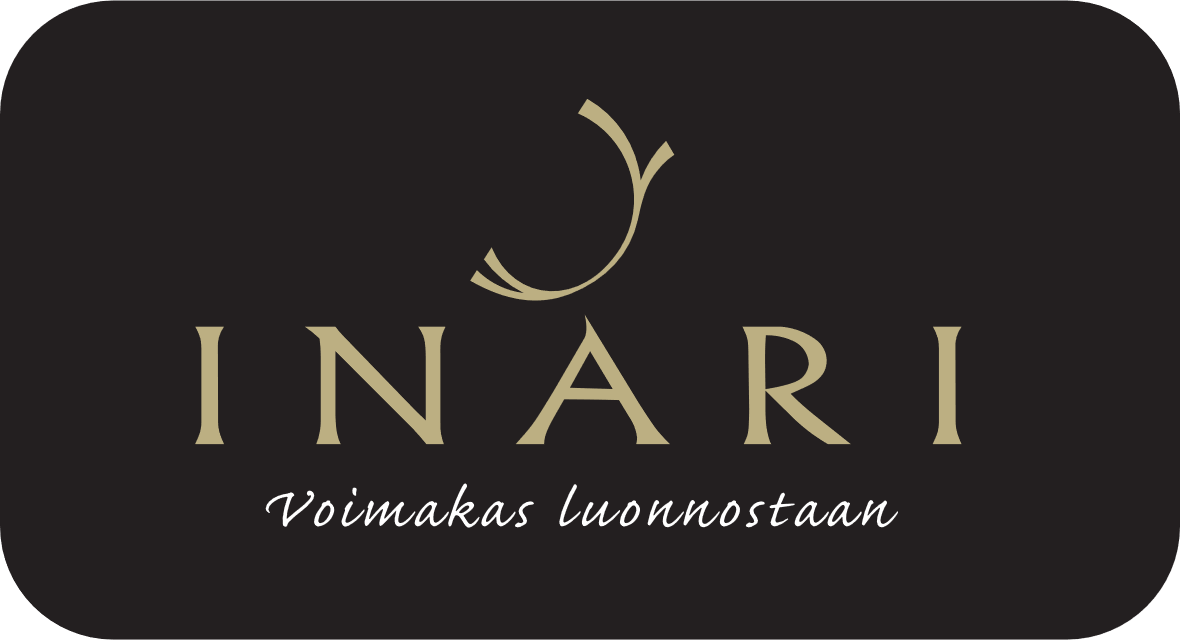 Elinkeino-ohjelman 2019-2025 tiekartta
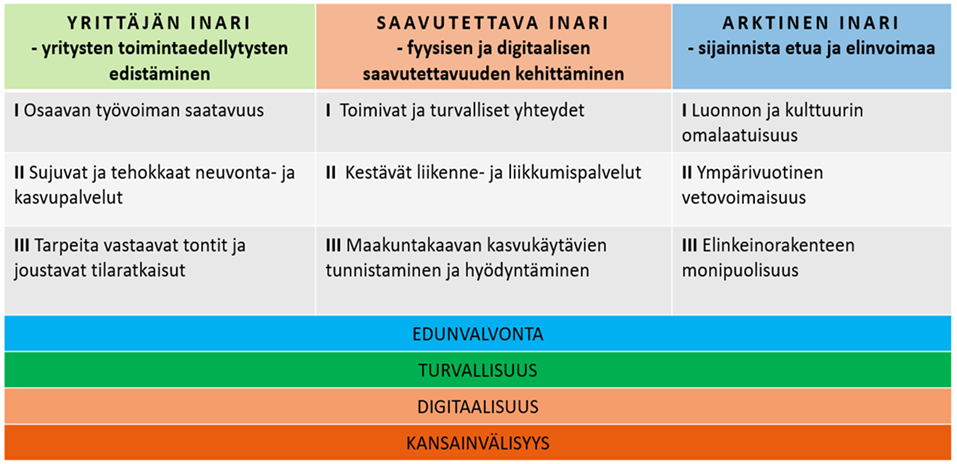 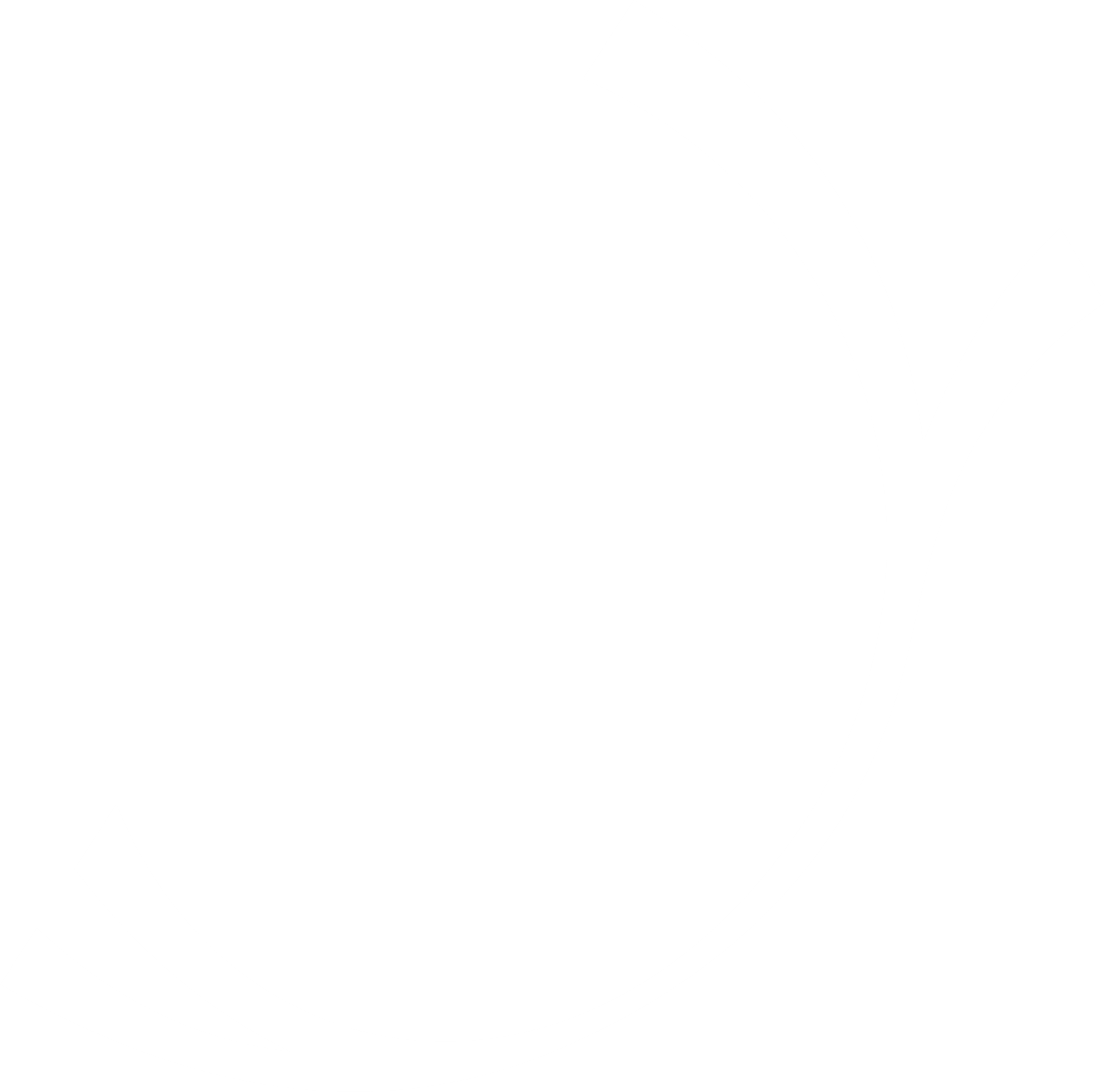 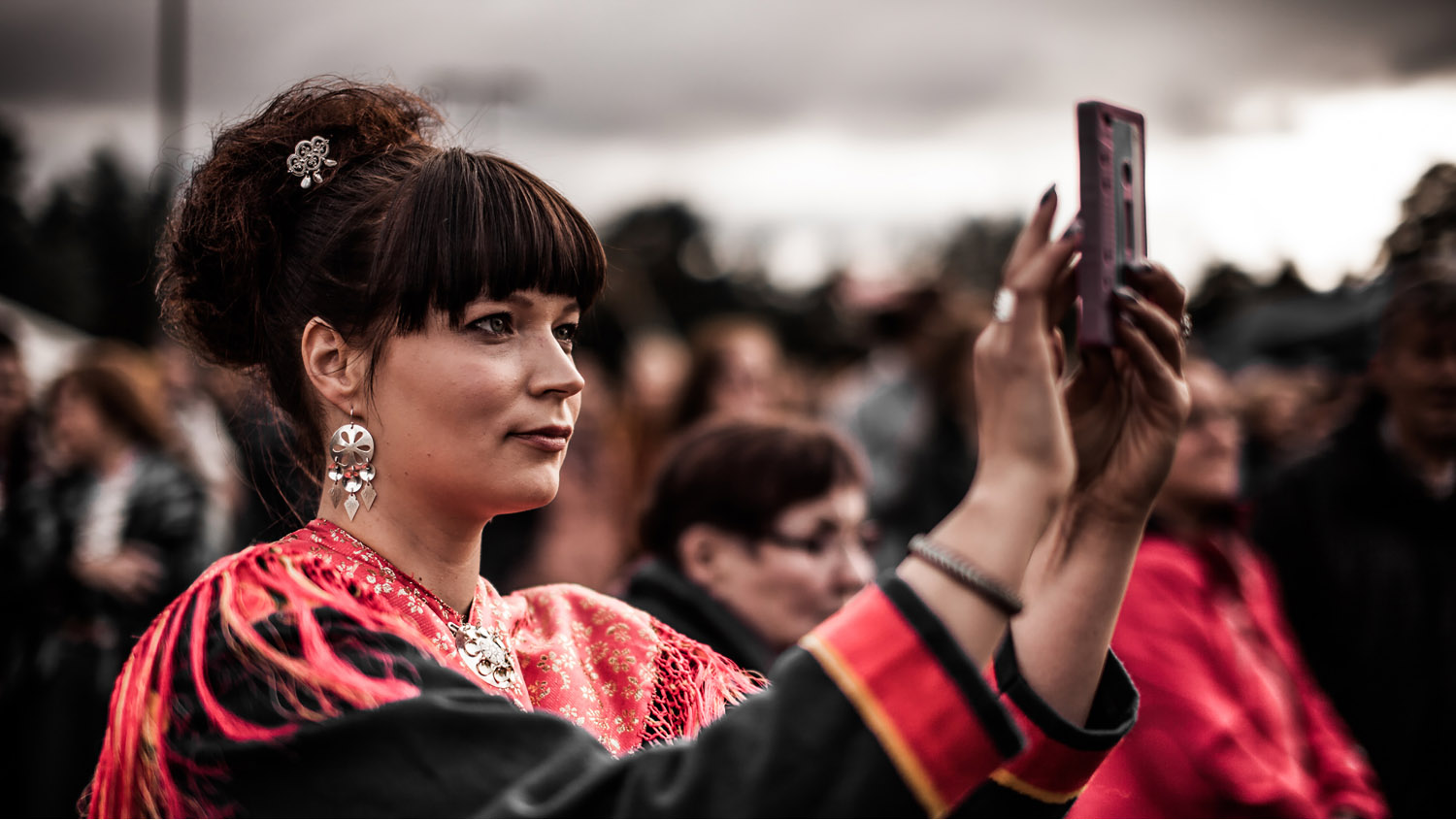 Inari on saamelaisten kotiseutualueen sydämessä
Suomen kielen rinnalla puhutaan inarinsaamea, pohjoissaamea ja koltansaamea
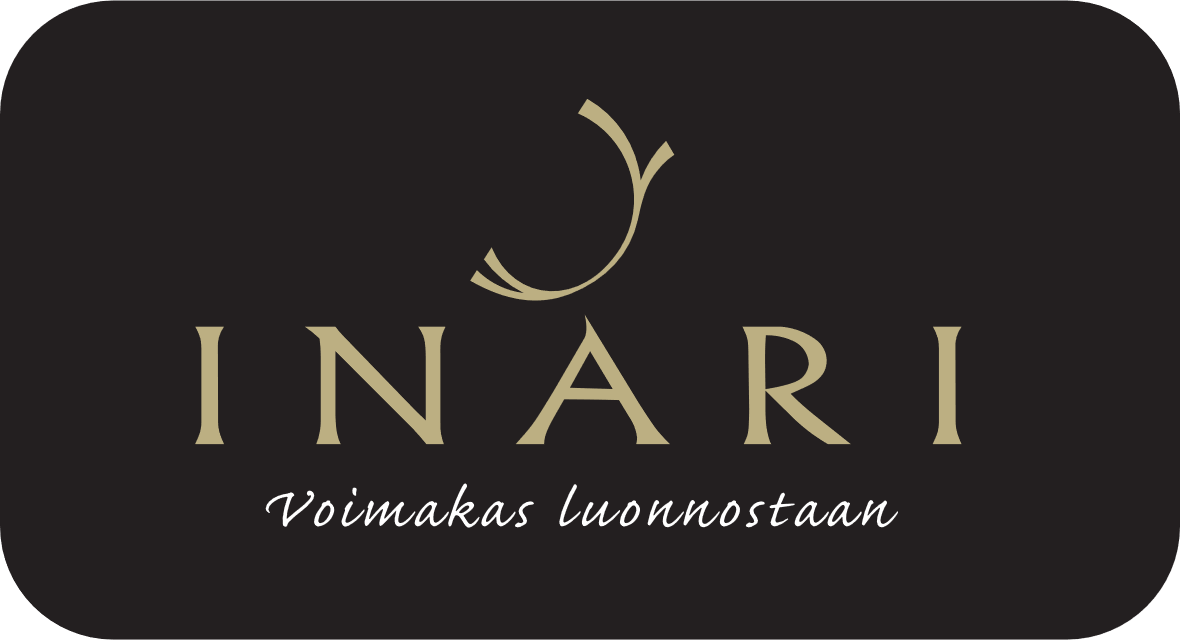 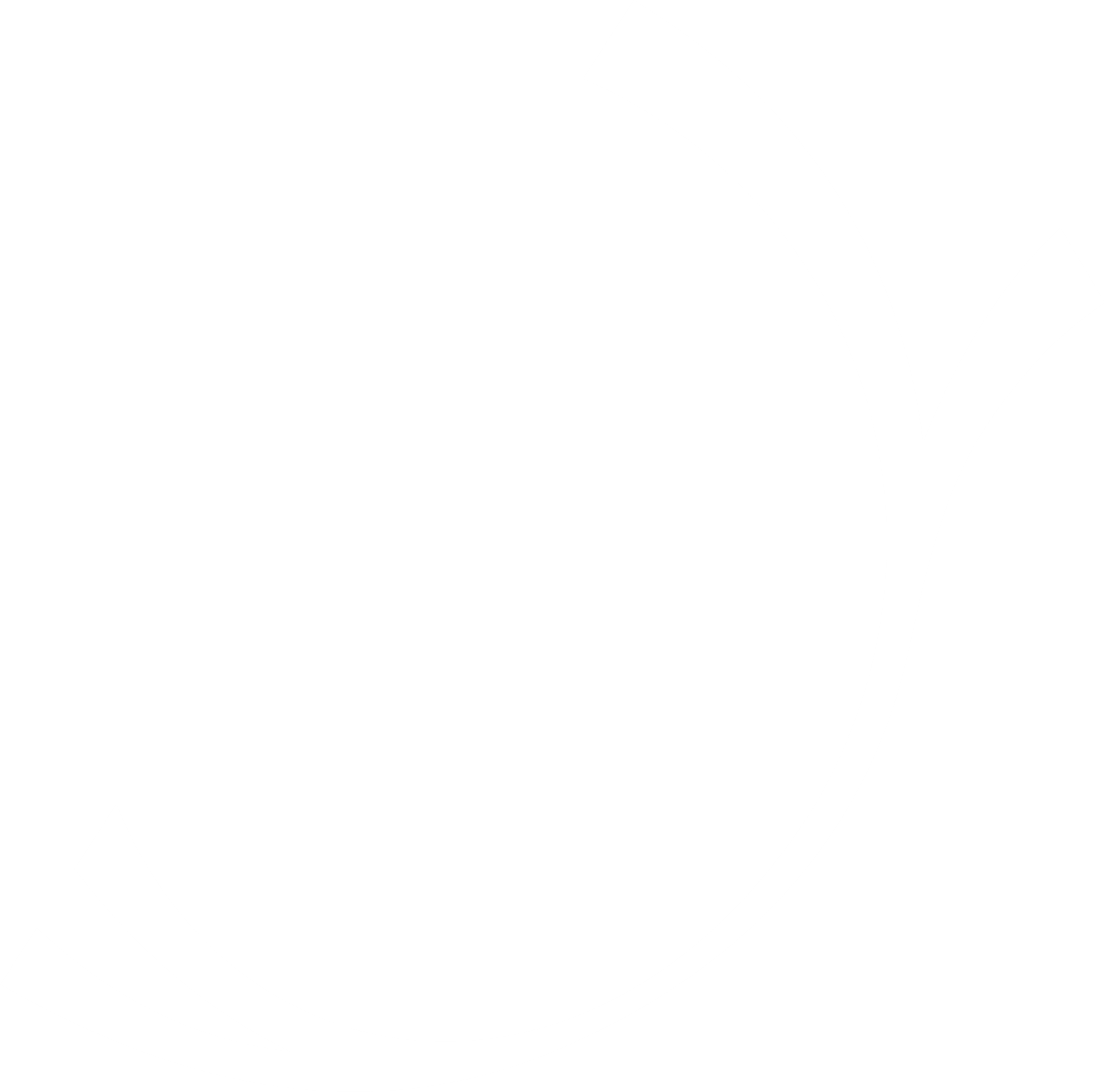 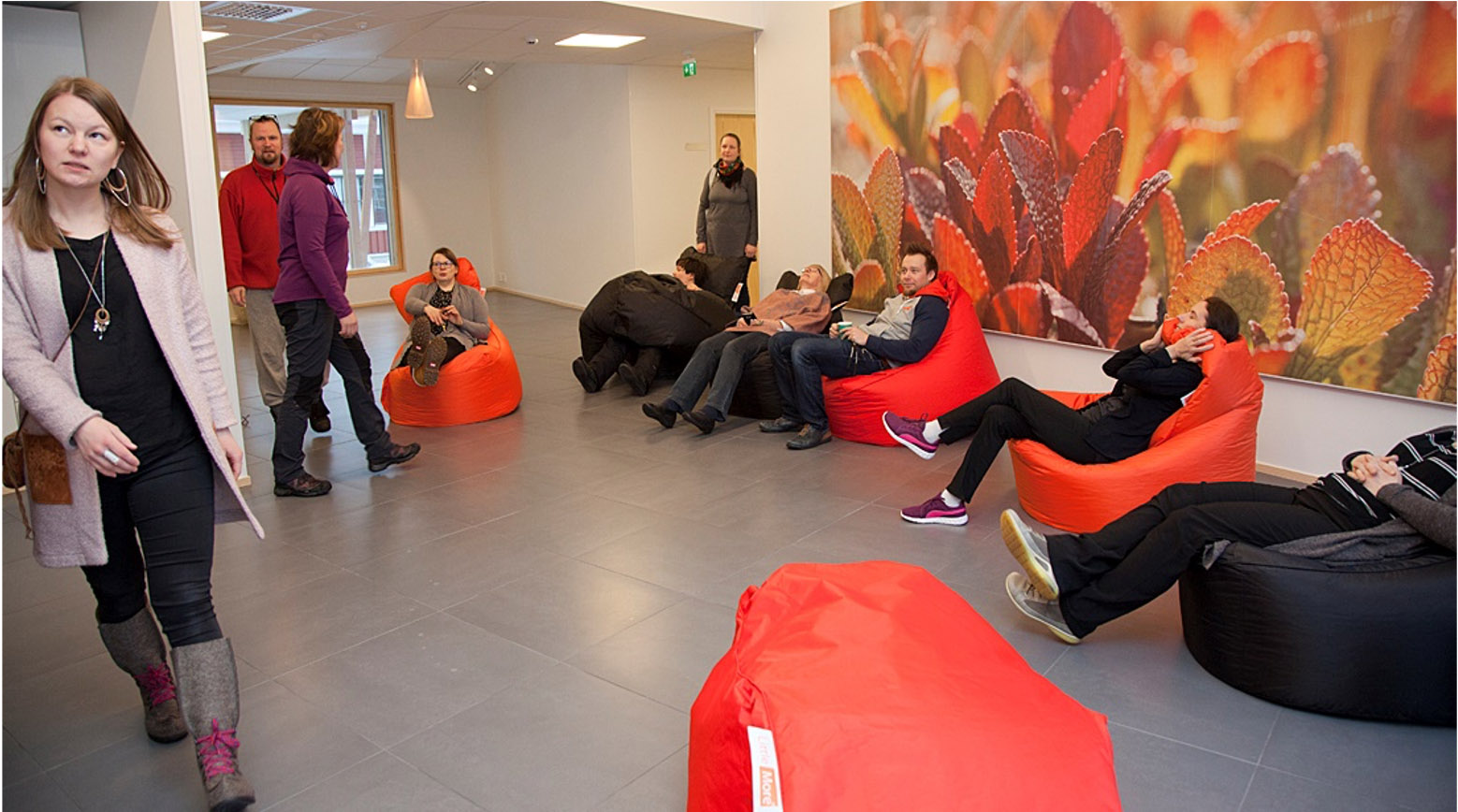 Saamelaisalueen koulutuskeskus
Saamenkäsityöhön, poronhoitoon ja saamen kieliin erikoistunut toisen asteen oppilaitos. Pääkoulu Inarin kylällä.
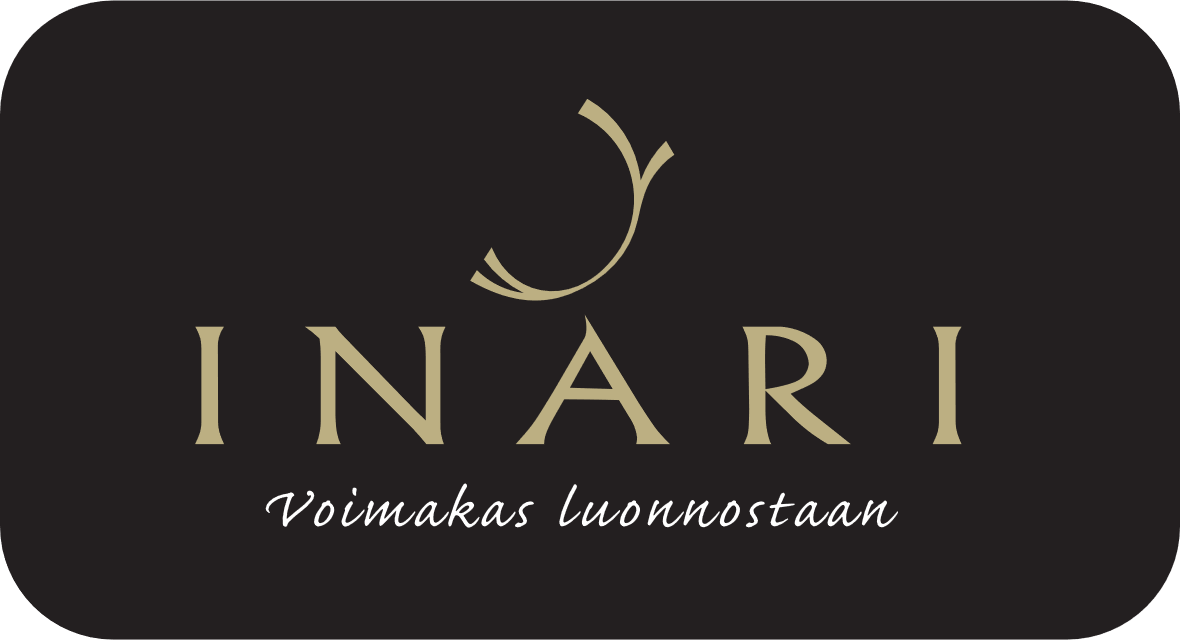 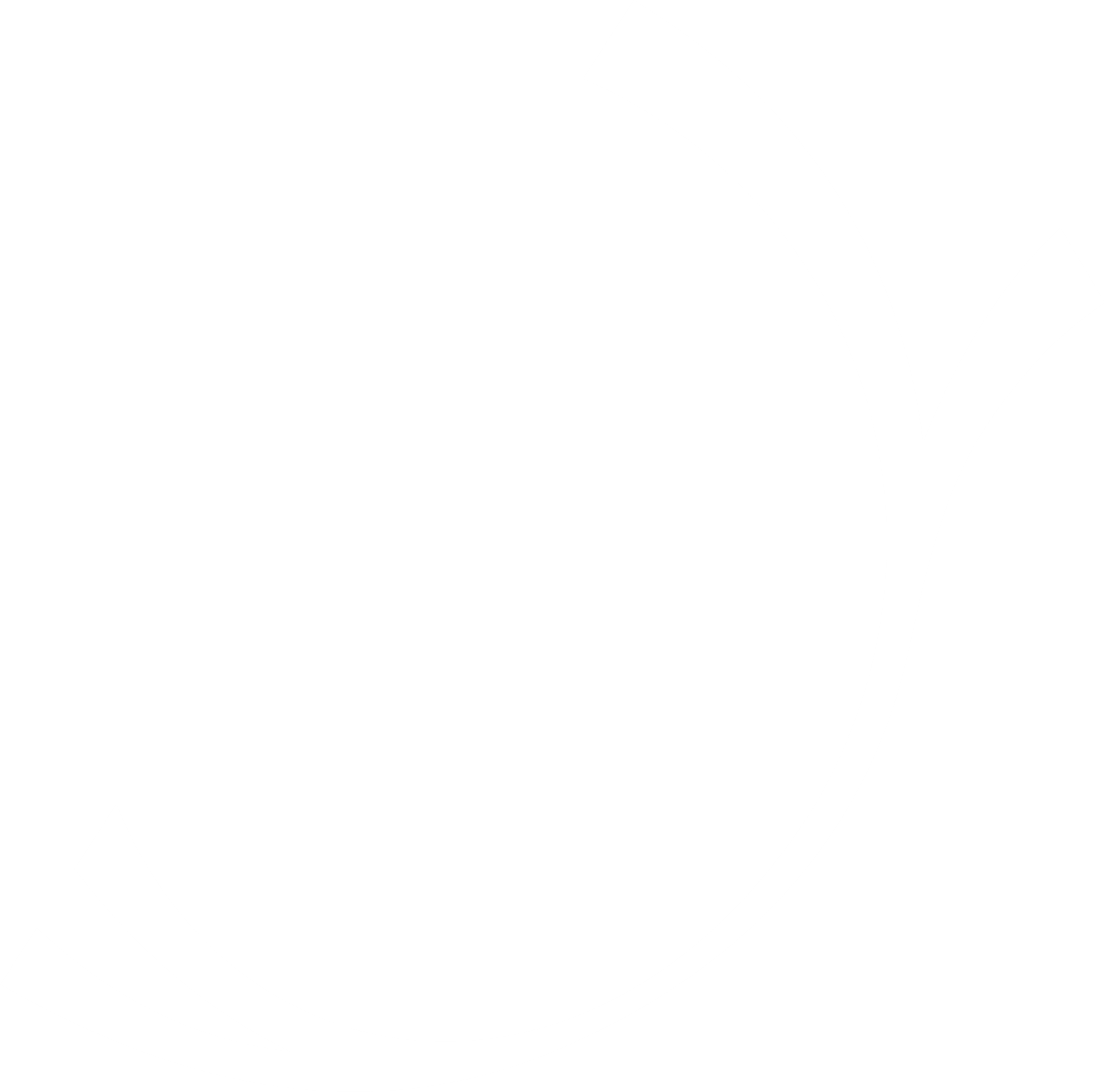 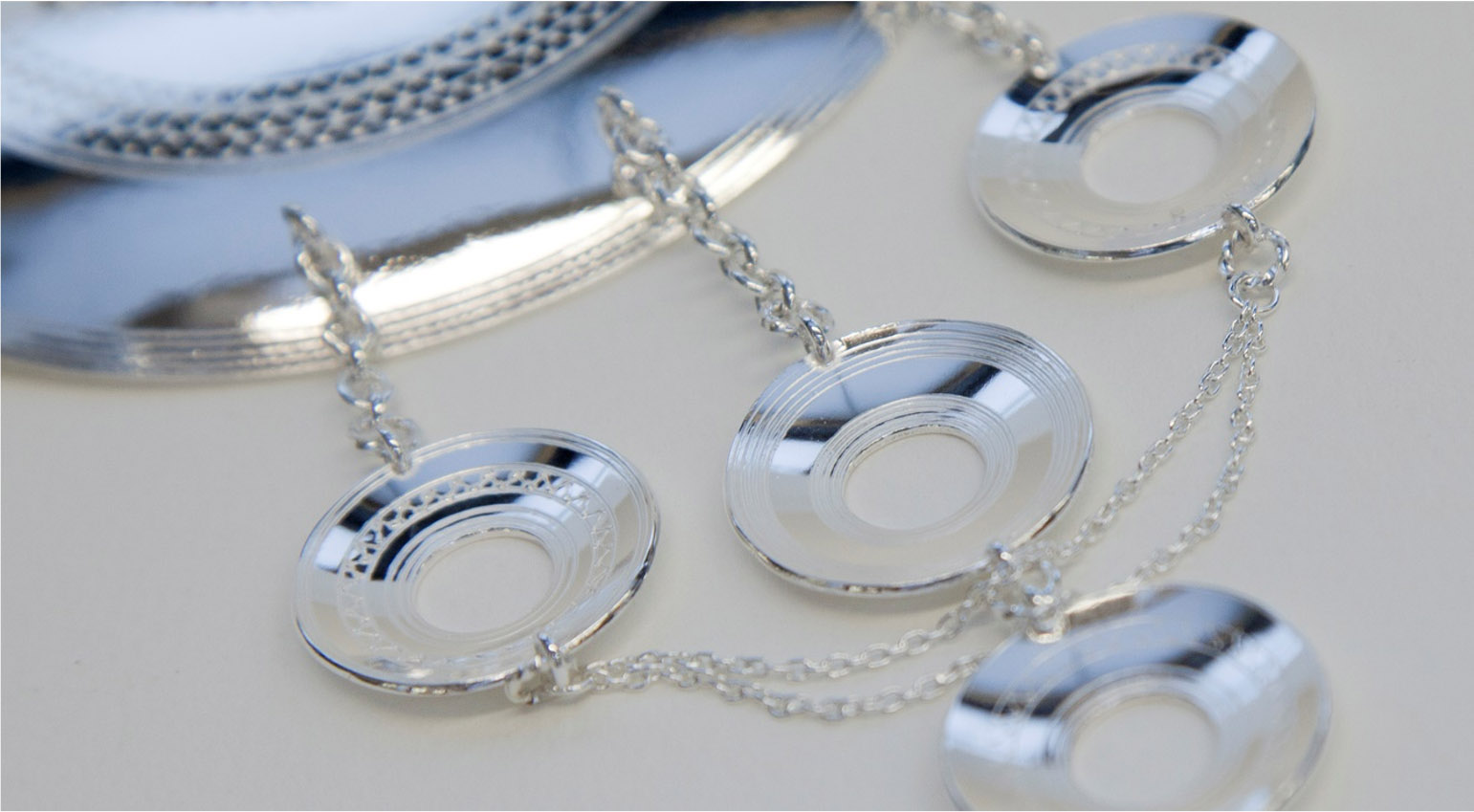 Käsityöläisten Inari
Luonto inspiroi ja elättää
Puu, hopea, luu, kulta ja villa muovautuvat osaavissa käsissä
Inarissa osataan niin perinteinen saamen käsityö (Duodji
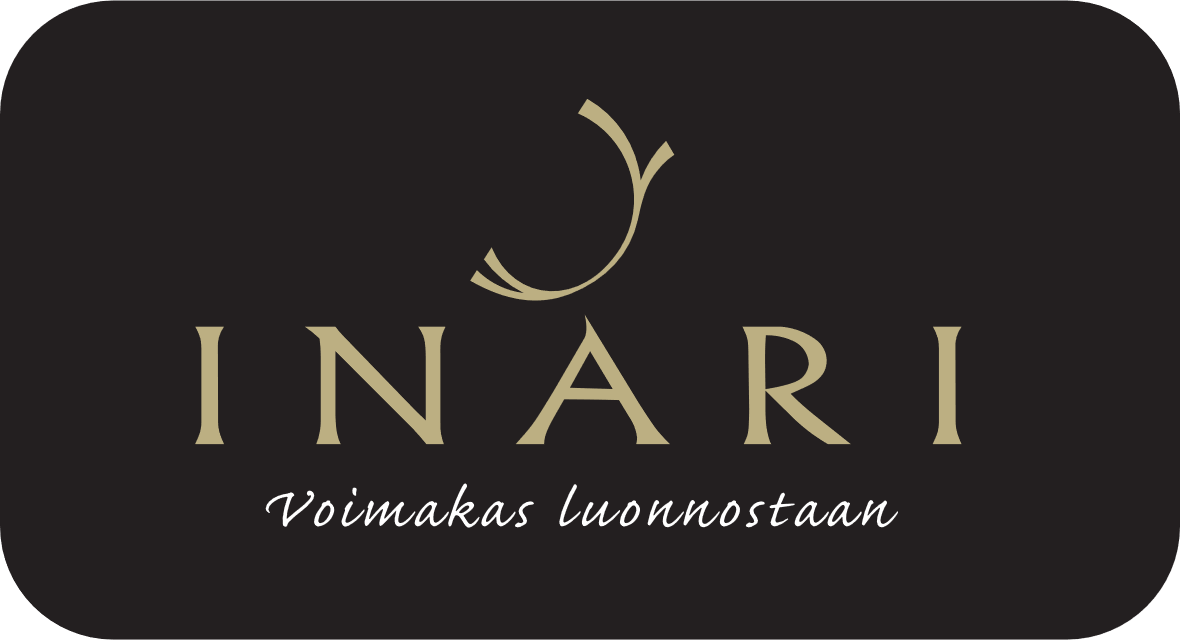 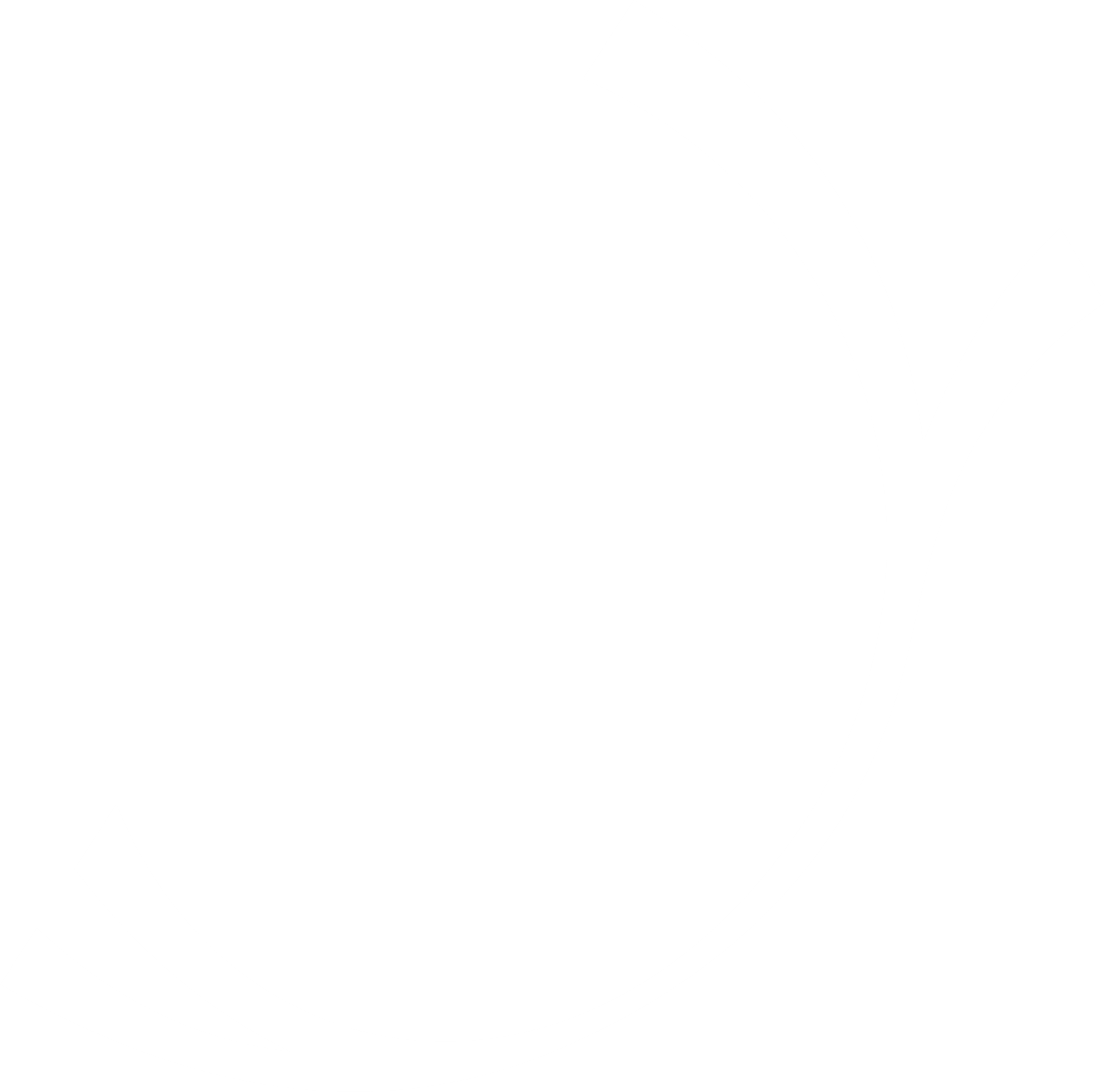 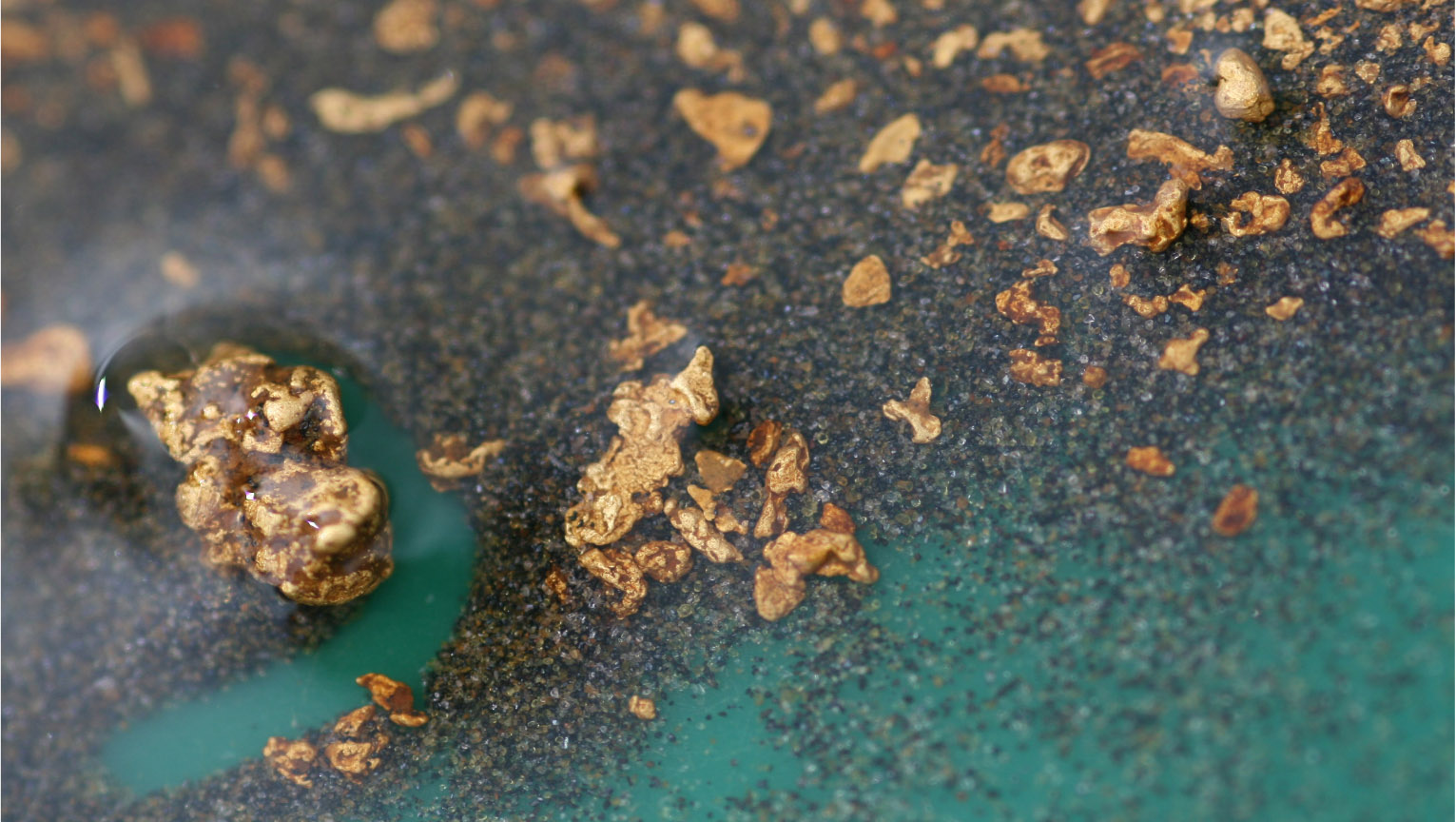 Kullankaivuperinne
Elinkeinona, elämäntapana ja matkailukohteena   
Ivalojoella, vuodesta 1868 
Lemmenjoella, kultareitti
Laanilassa,  kultareitti
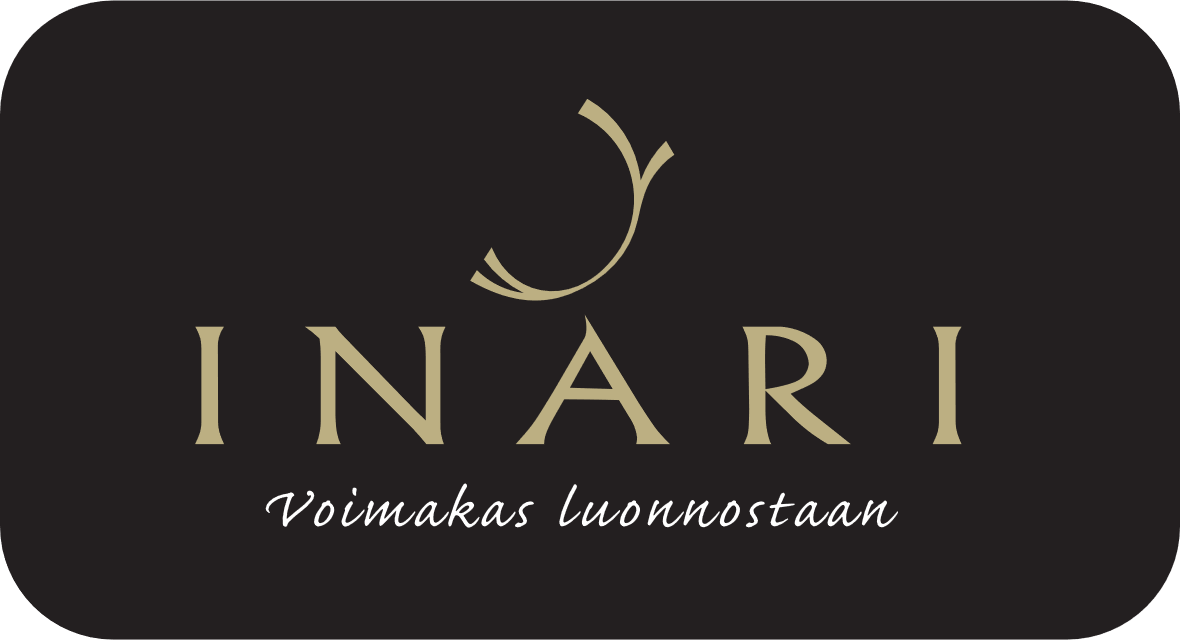 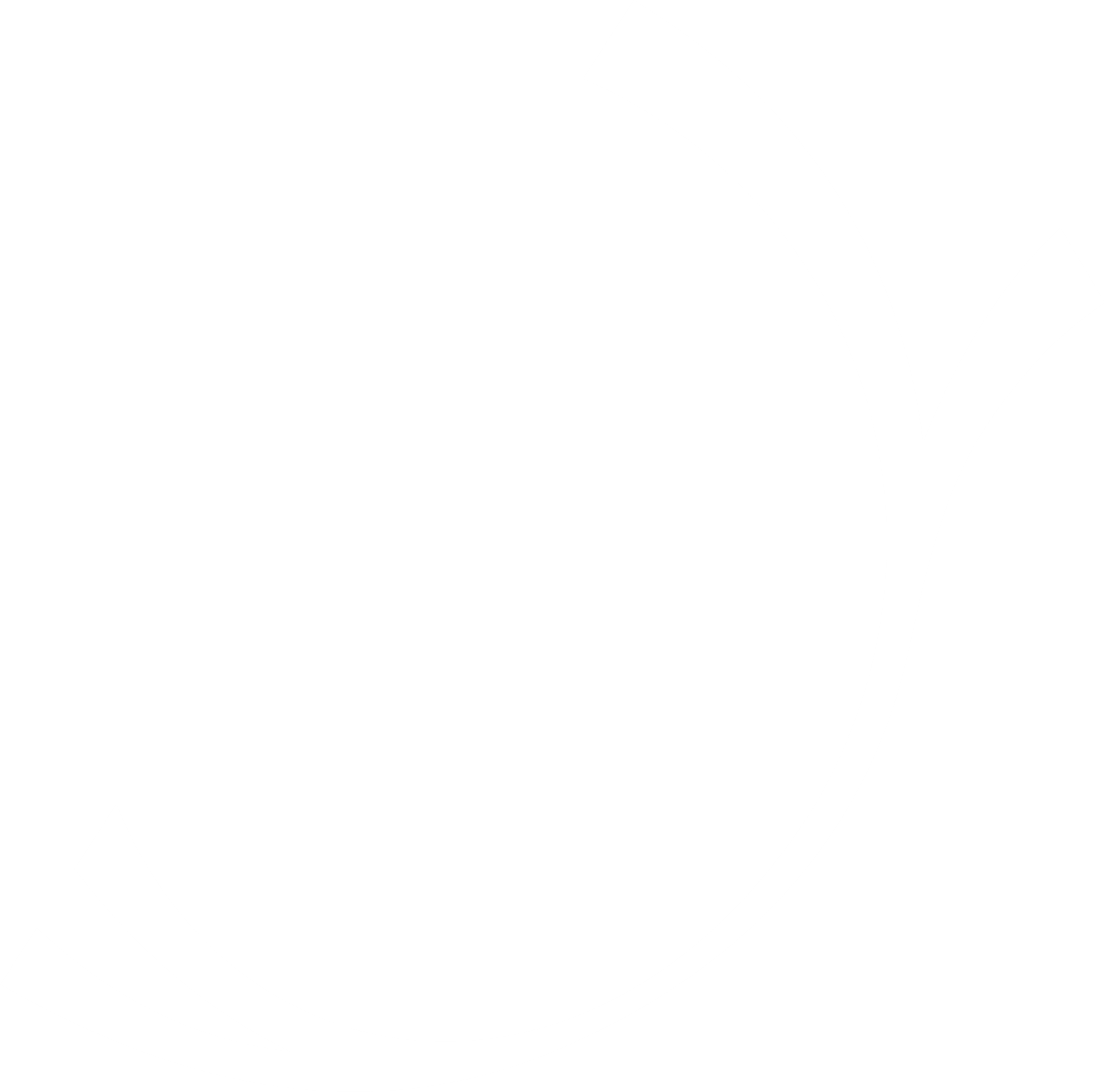 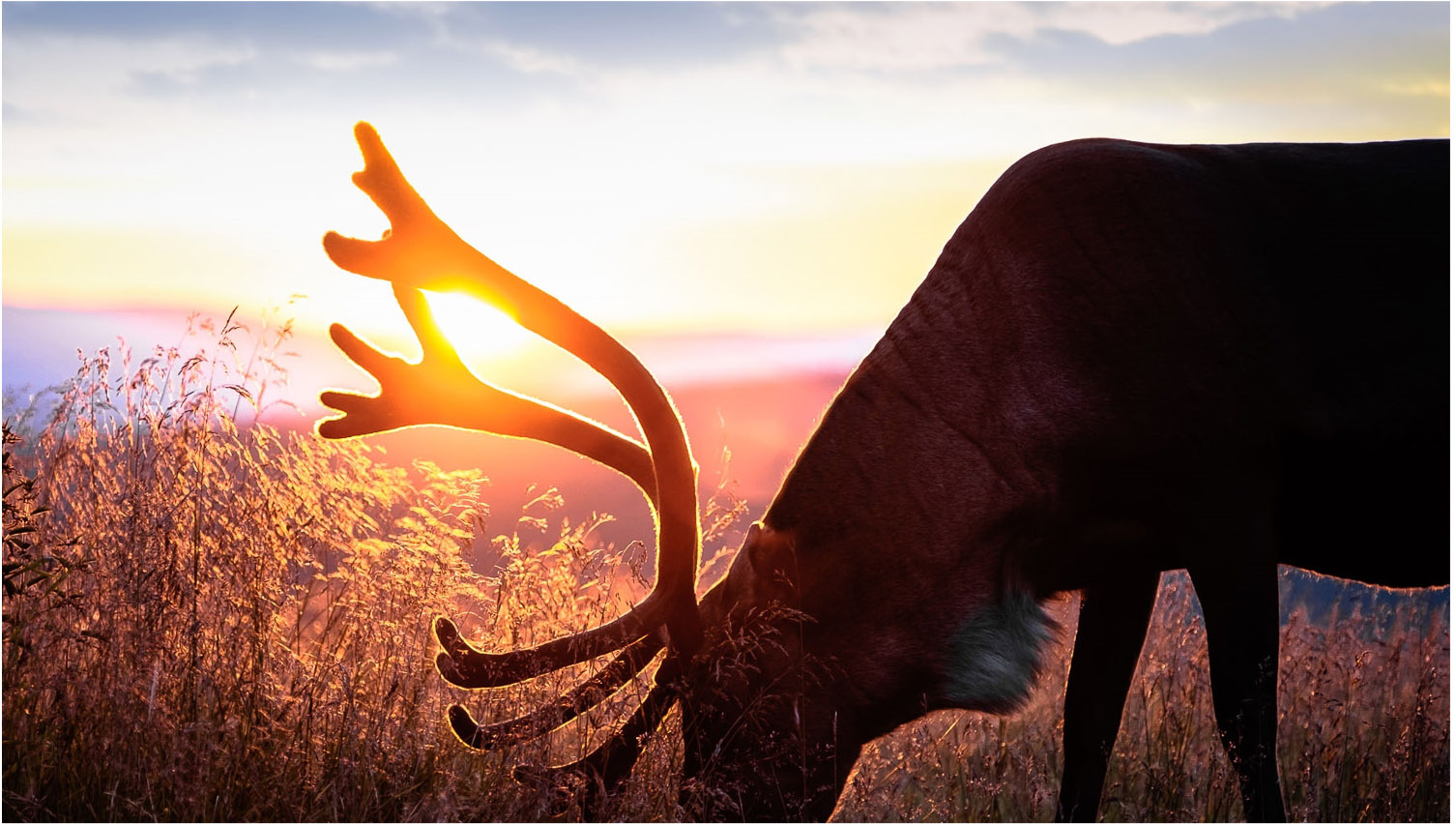 Inari on poronhoitoaluetta
Inarin alueella on kahdeksan paliskuntaa
perinteisiä elinkeinoja ovat kalastus, keräily, käsityö, metsästys ja poronhoito sekä niiden modernit harjoittamisen muodot.
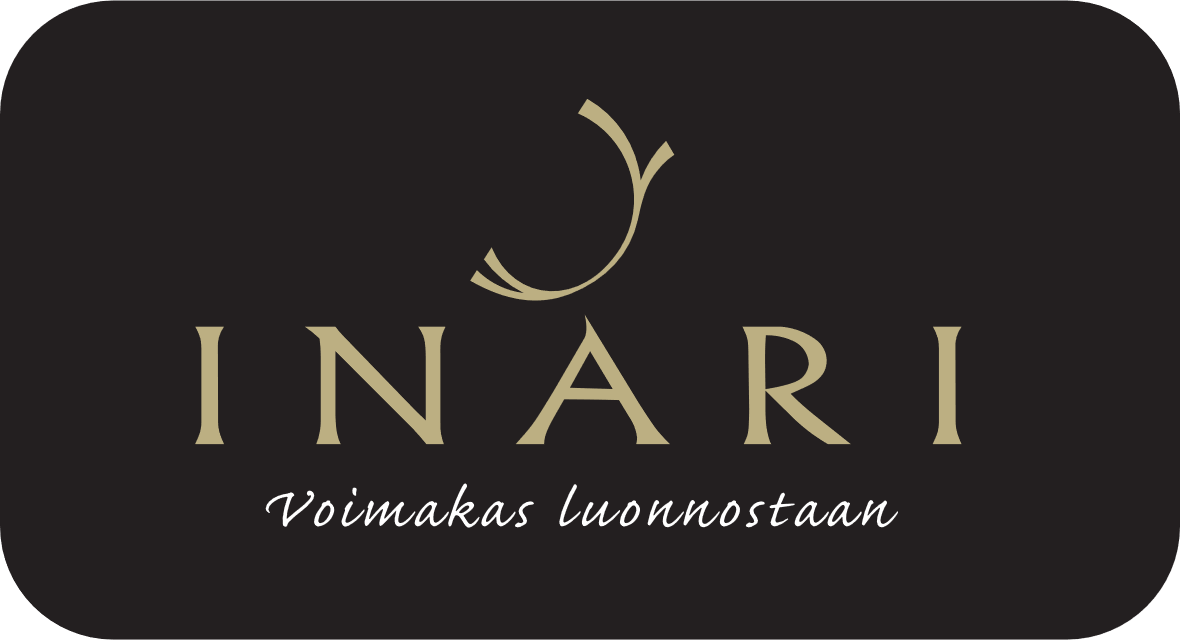 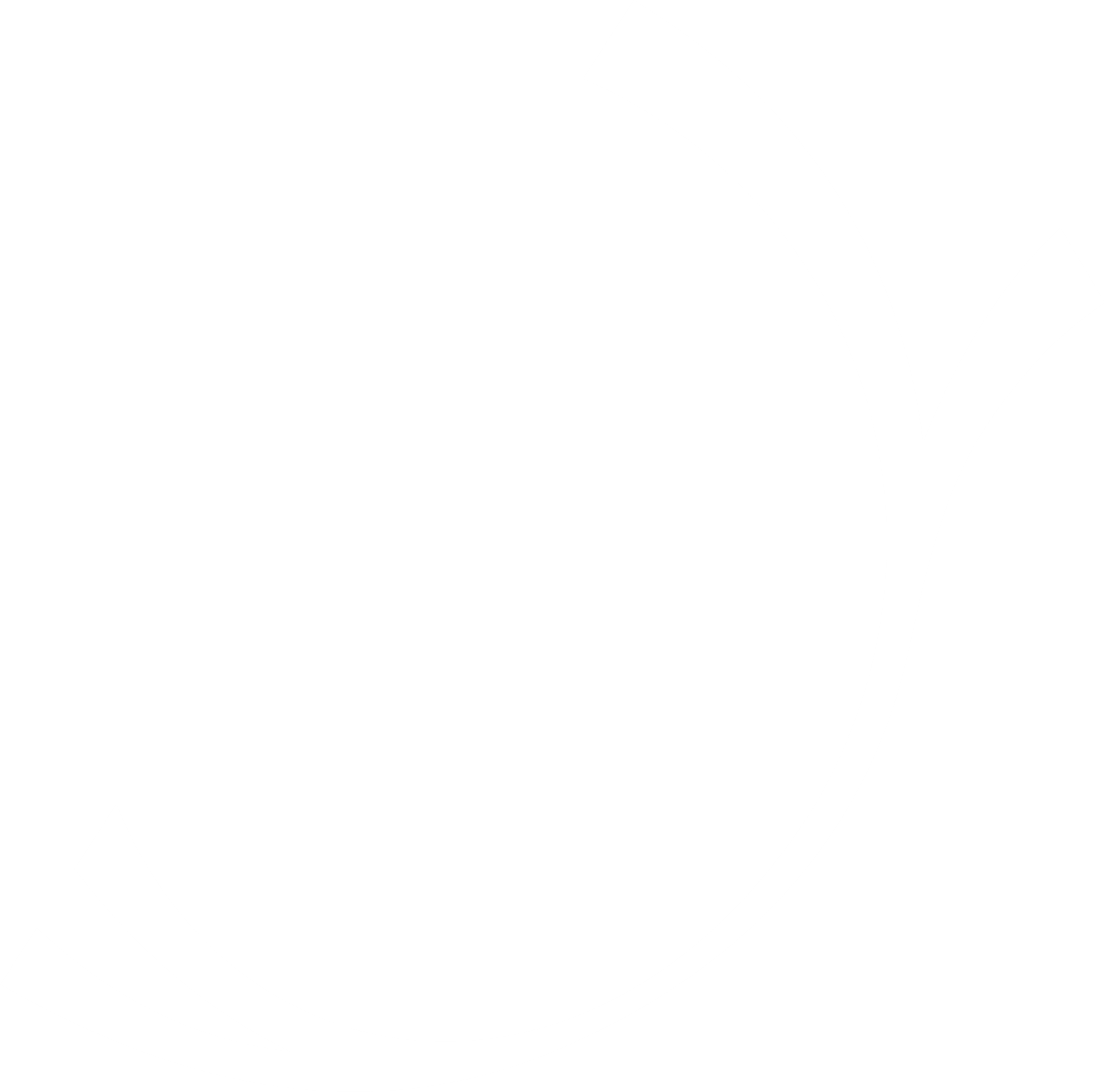 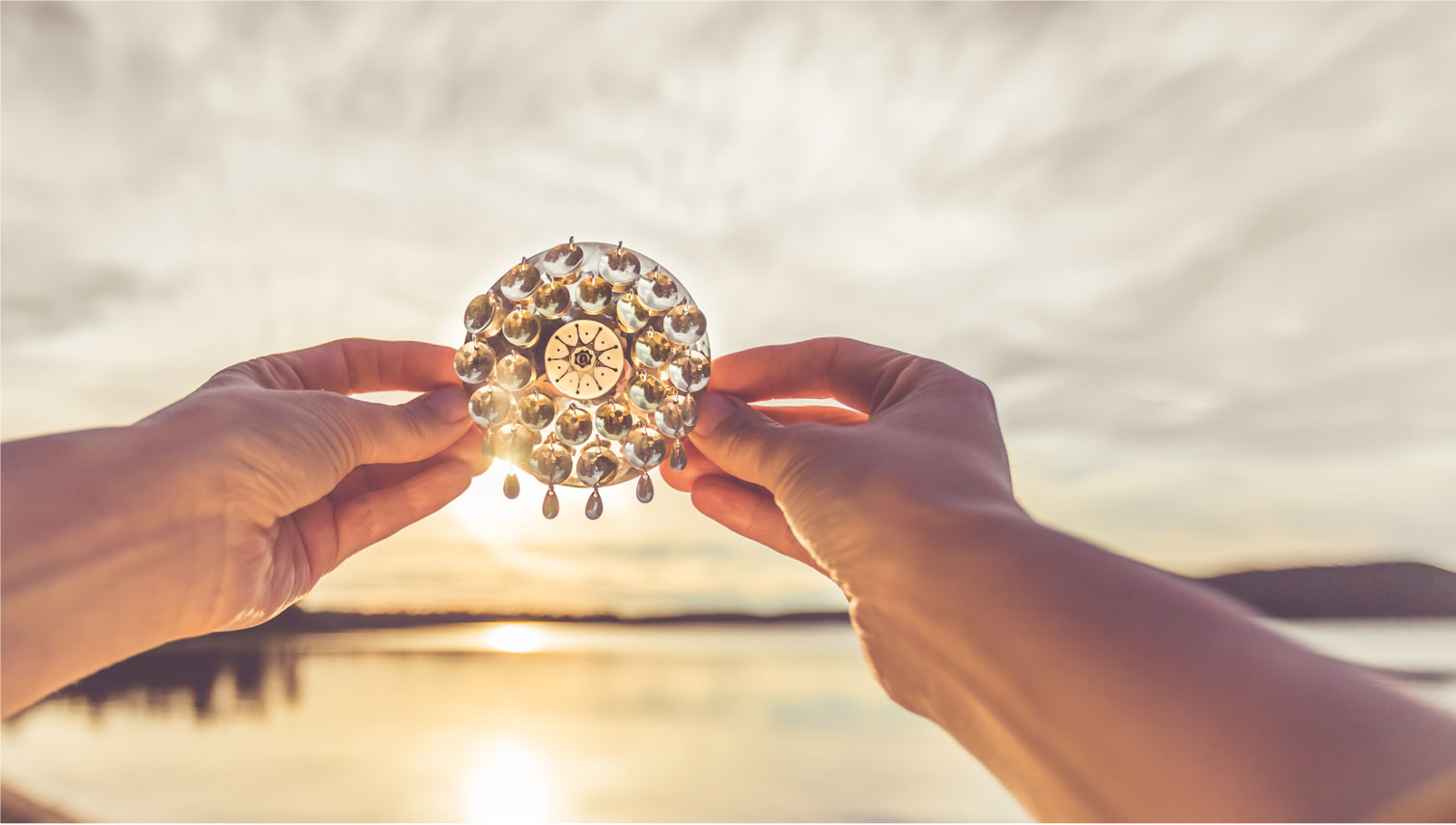 Tapahtumia ympäri vuoden
Inariviikot  
Porokuninkuuskisat 
Ijahis idja- musiikkifestivaali
Skábmagovat-elokuvafestivaali
Sajoksen auditorio mahdollistaa 430 hengen konsertit ja konferenssit
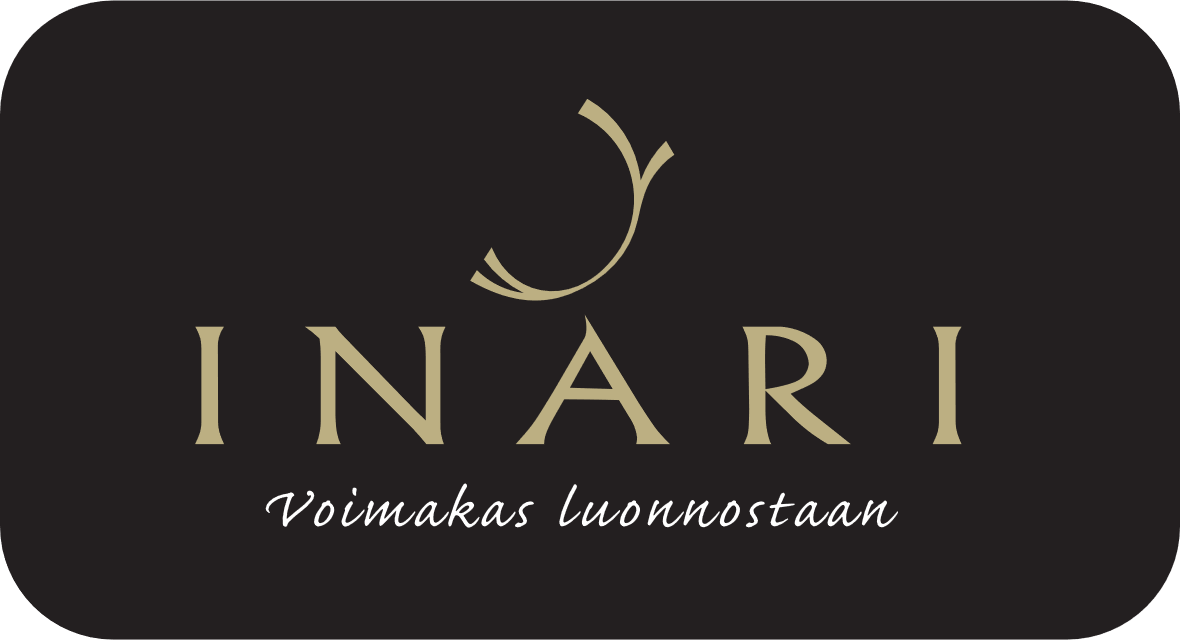 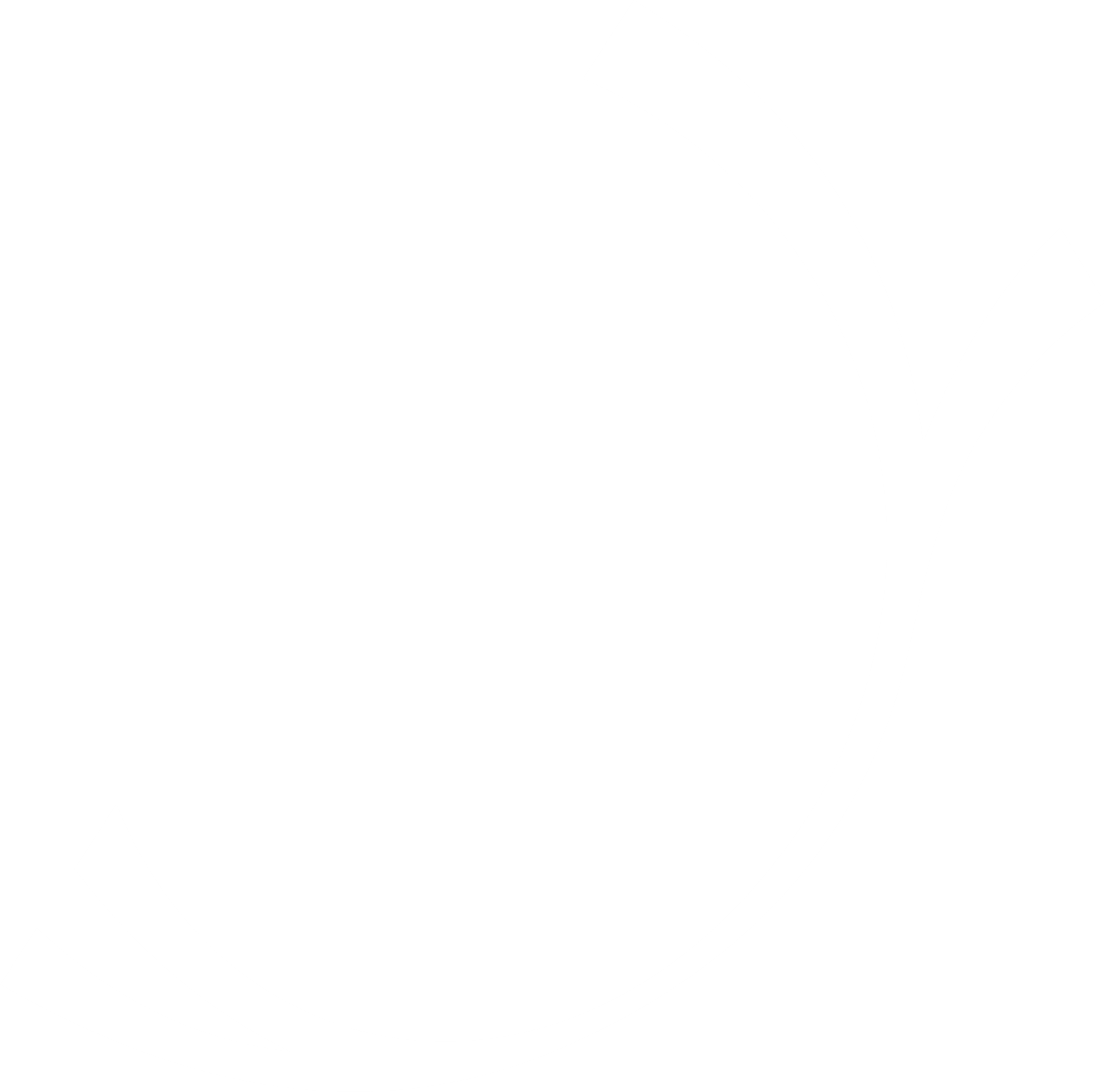 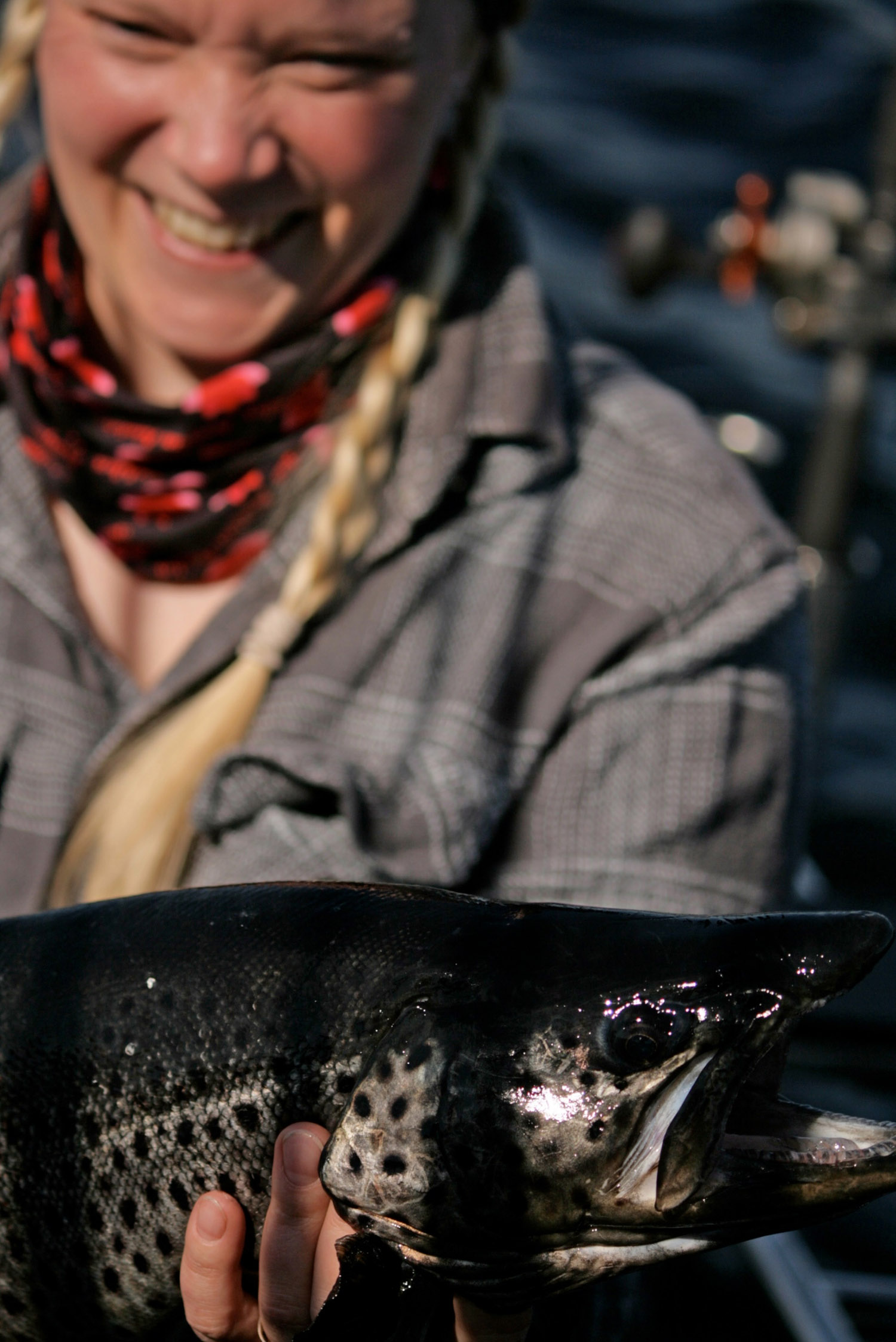 Elämysmatkalla Inarissa
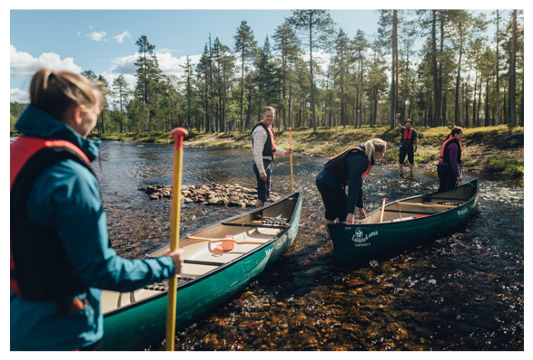 ”Lomaan Inarissa ei voi varautua, sen voi vain kokea. Lupaukset lunastuivat ja ylittyivät moninkertaisesti. ”
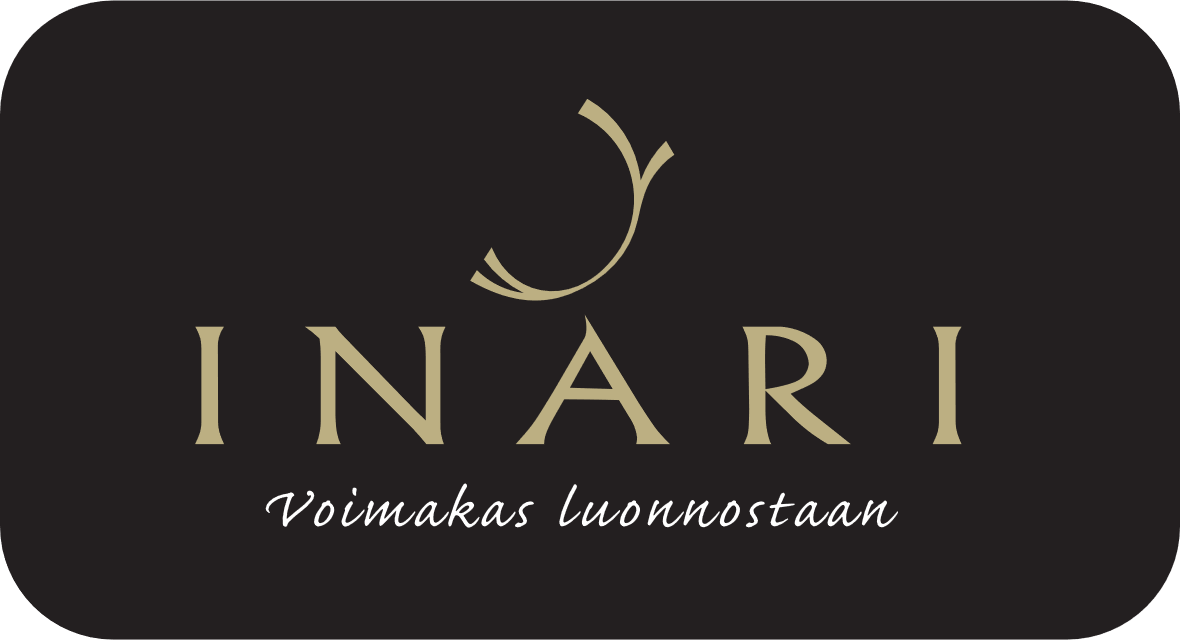 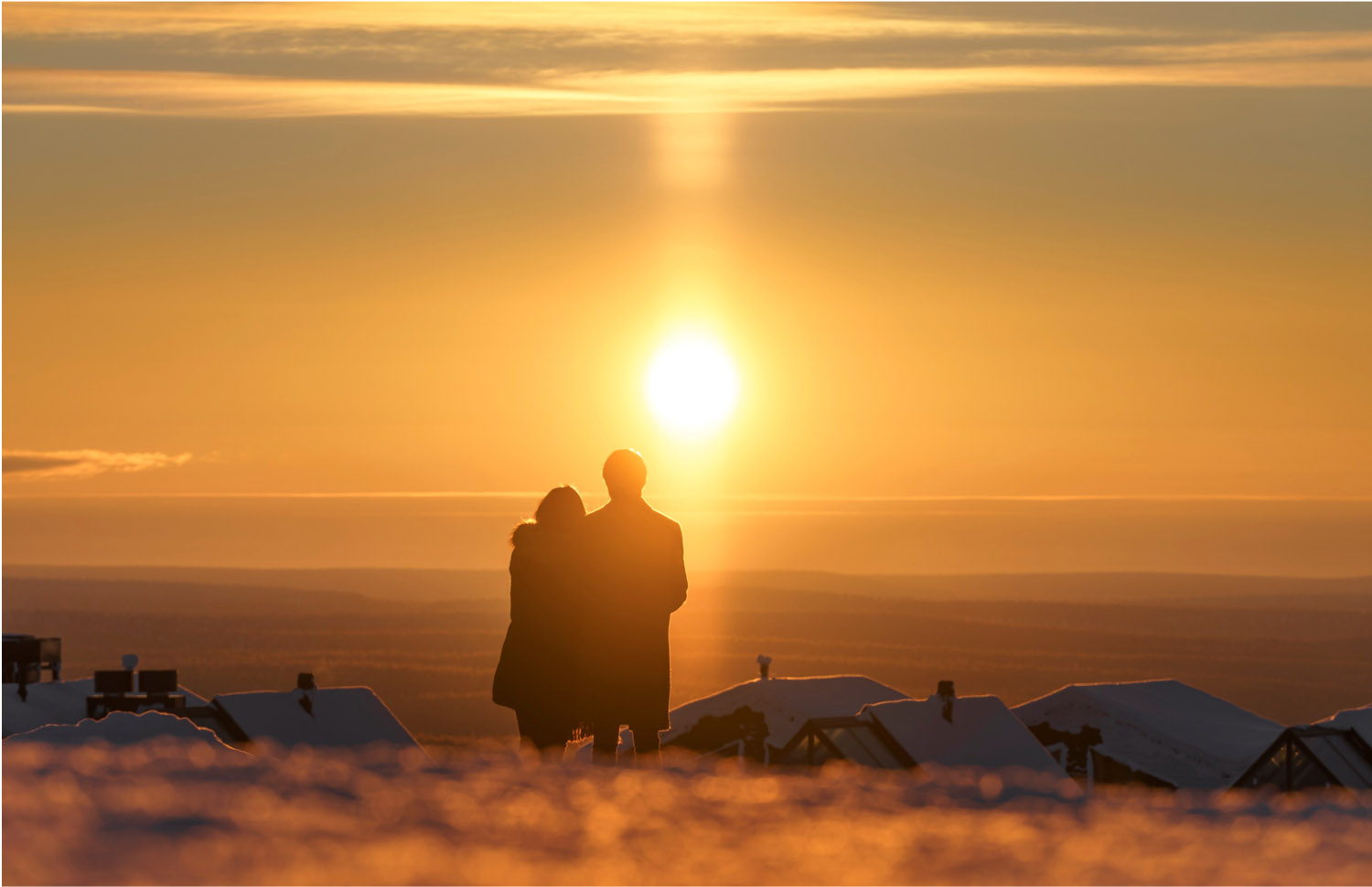 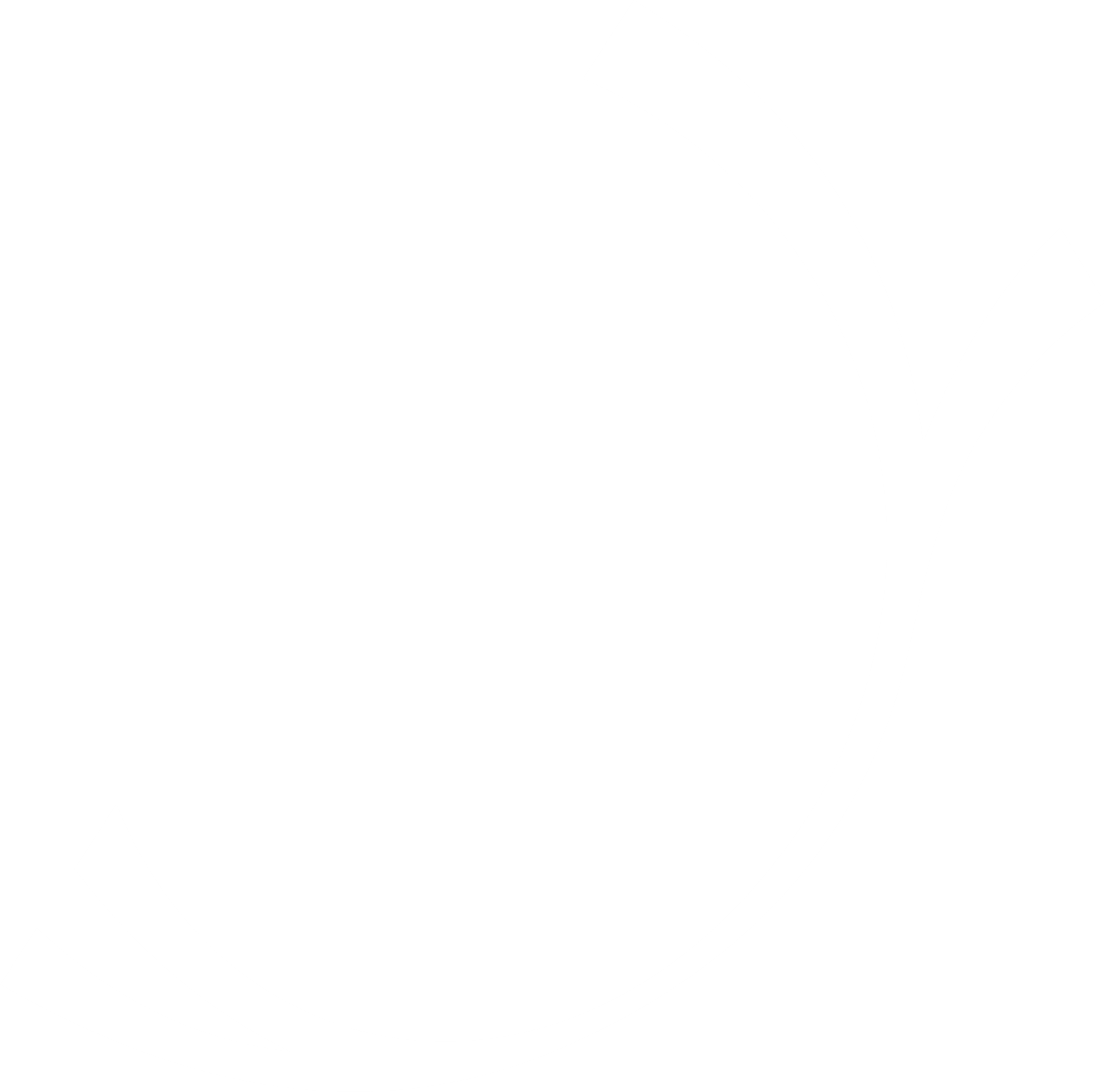 Arktisen matkailun keskus
Kansainvälisesti tunnettu matkailuimago
Merkittäviä yritysinvestointeja, hotelli – ja majoitusrakentamista 
Hyvät liikenneyhteydet
Yhteydet Pohjois-Norjaan
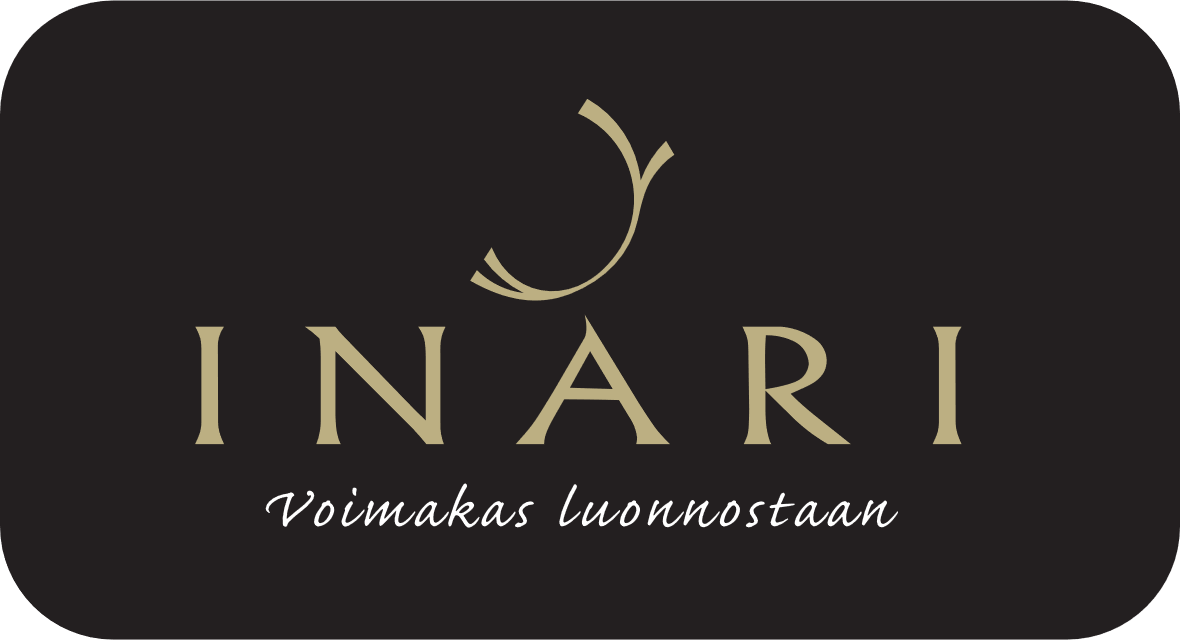 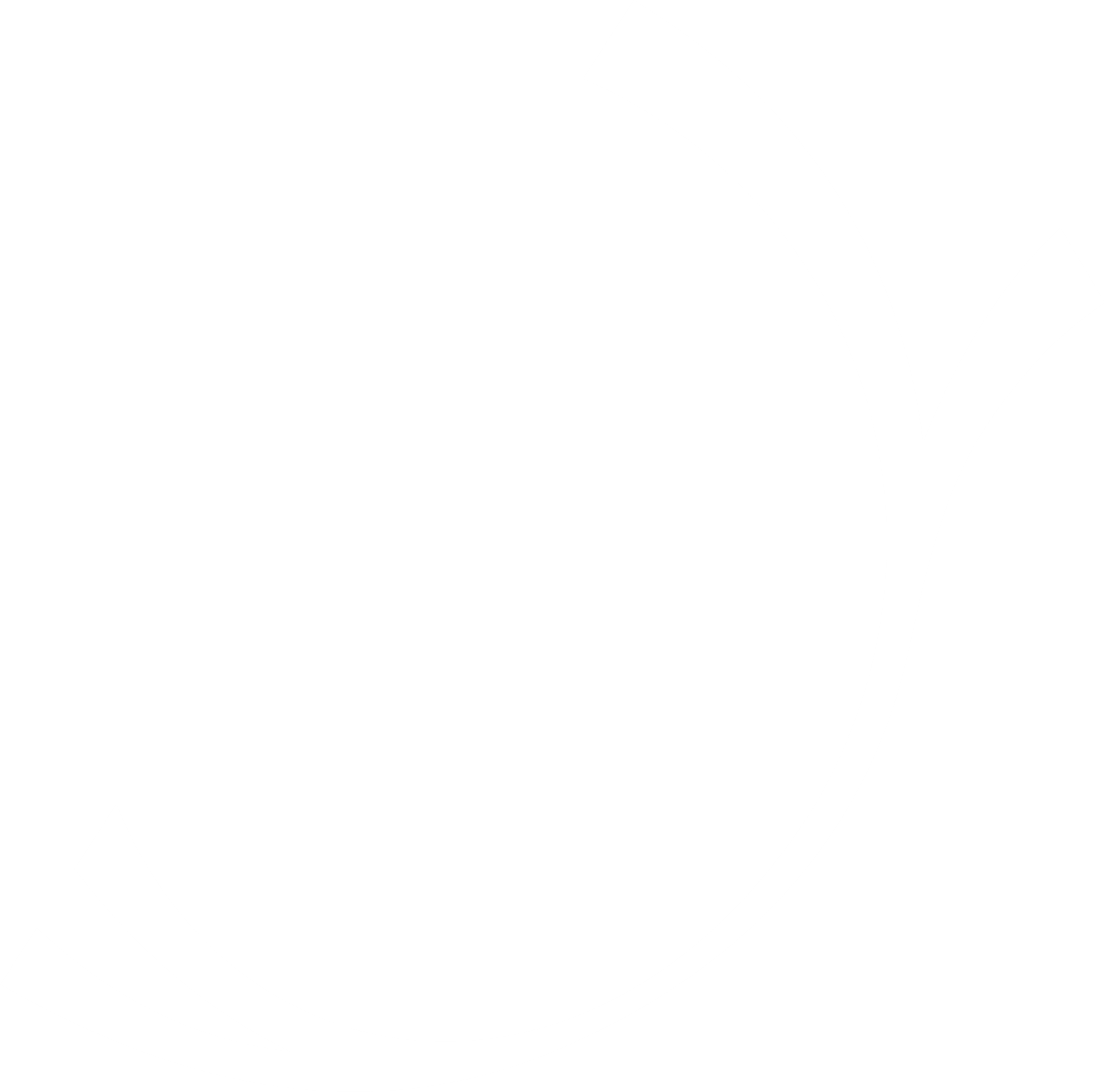 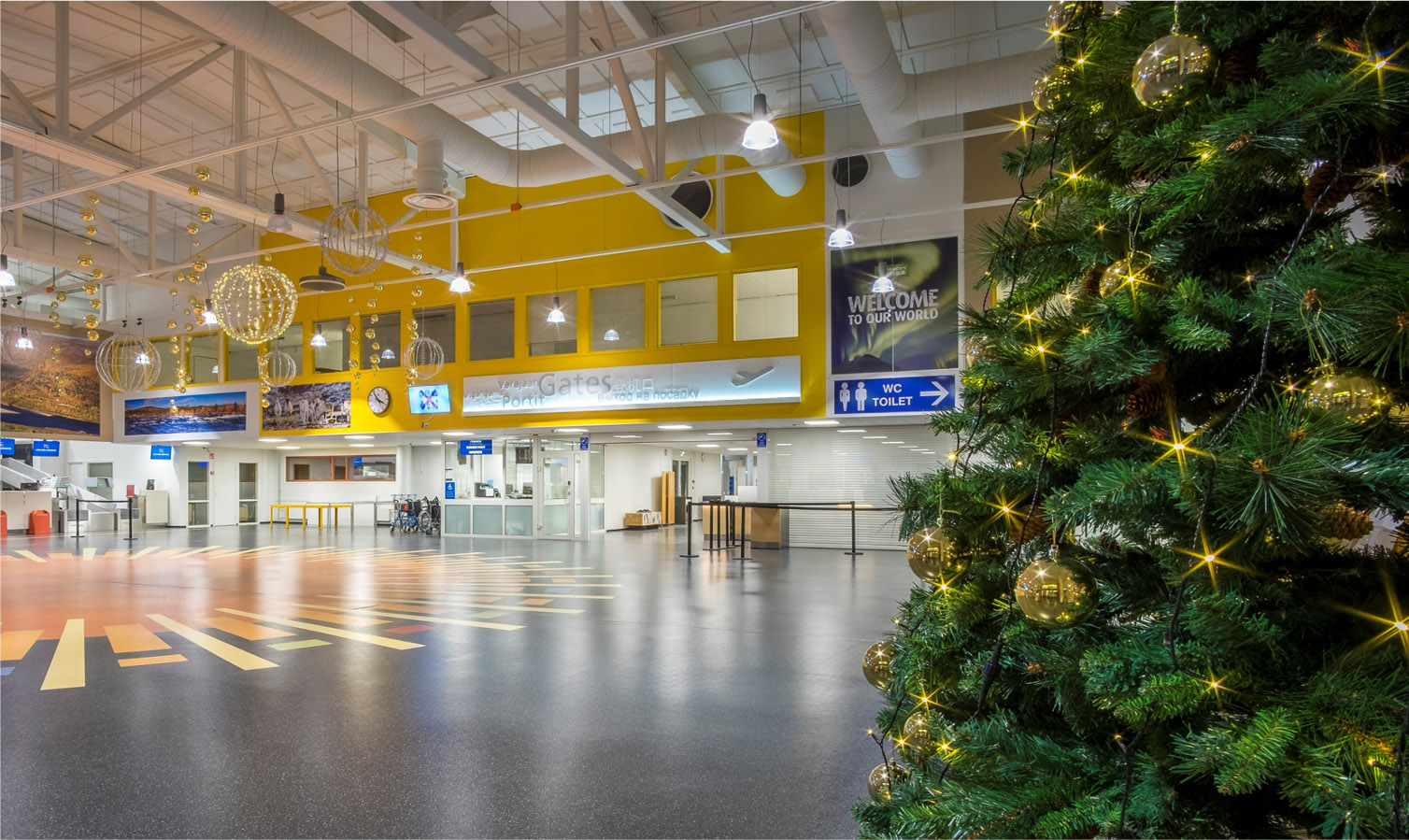 Saavutettava Inari
Toimivat lentoyhteydet elinehto Inarille ja matkailulle
EU:n pohjoisin lentokenttä on Ivalossa
Palvelee vuosittain yli 200 000 matkustajaa
Ivalon lentoaseman laajennukset I ja II toteutettu, noin 20 milj.euroa
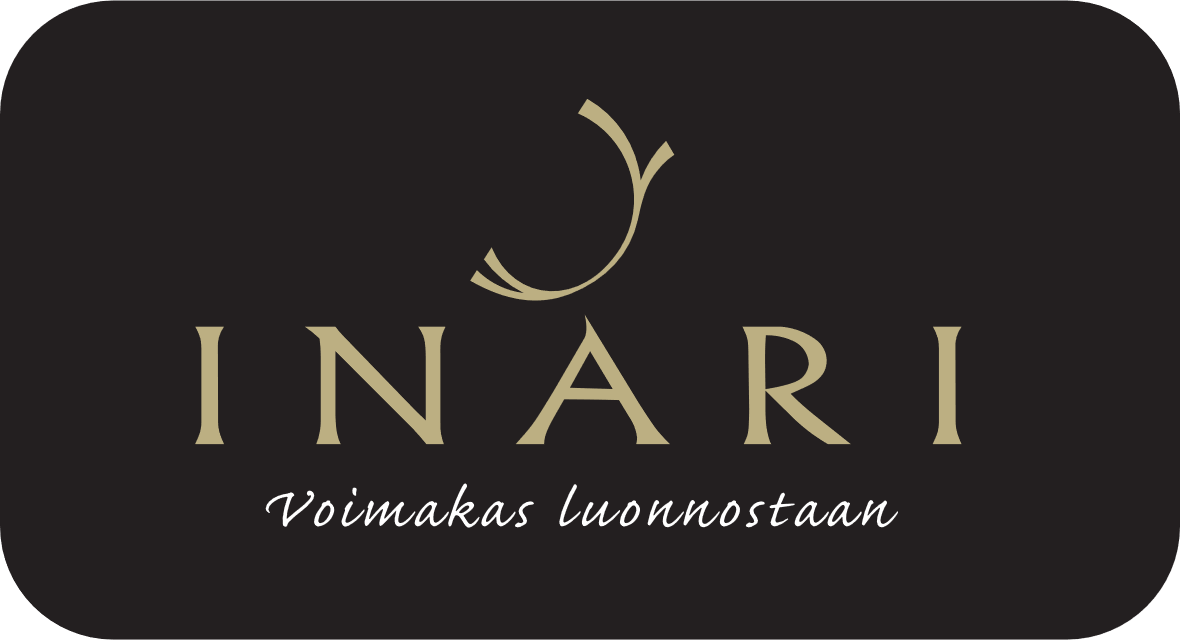 Lentomatkustajien määrä 2010-2022
Inari-Saariselkä matkailualueen yöpymiset 2015-2022
Kotimaiset ja ulkomaiset yöpyjät 2017-2022
Yritysten määrä kasvussa Inarissa 2013-2022
Ajankohtaiset näkymät
Lapin talous kehittyy suotuisasti mm. matkailuelinkeinon siivittämänä, myös kv-asukkaat
Vahva kasvu tarkoittaa uusia työpaikkoja
Hyvä työllisyystilanne, osaajista puutetta
Kasvava palvelutarve näkyy mm. terveyskeskuksessa sekä varhaiskasvatuksessa (vuorohoitotarve)
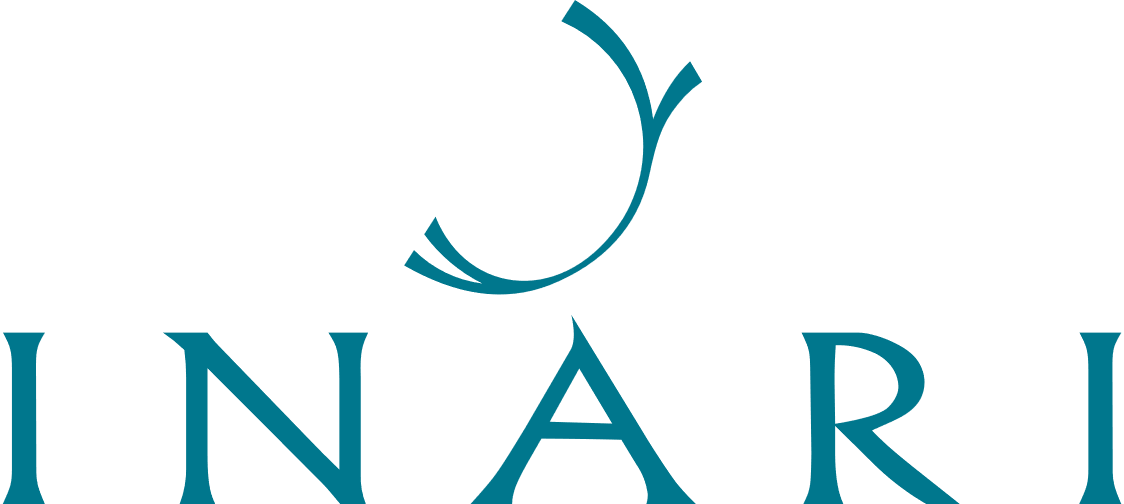 Ajankohtaiset haasteet
Työvoiman saatavuus
- erityisesti sosiaali- ja terveysalan töihin, myös varhaiskasvatus
Vuokra-asuntojen tarve
Asuntopulaan Inarissa tartuttu ja sekä omistus- sekä vuokra-asuntoja valmistunut ennätysmäärä Ivaloon ja Inarin kirkonkylälle, edelleen tulijoita olisi, jos sopivia vuokra- asuntoja tarjolla. Uutta rakentamista käynnistymässä.
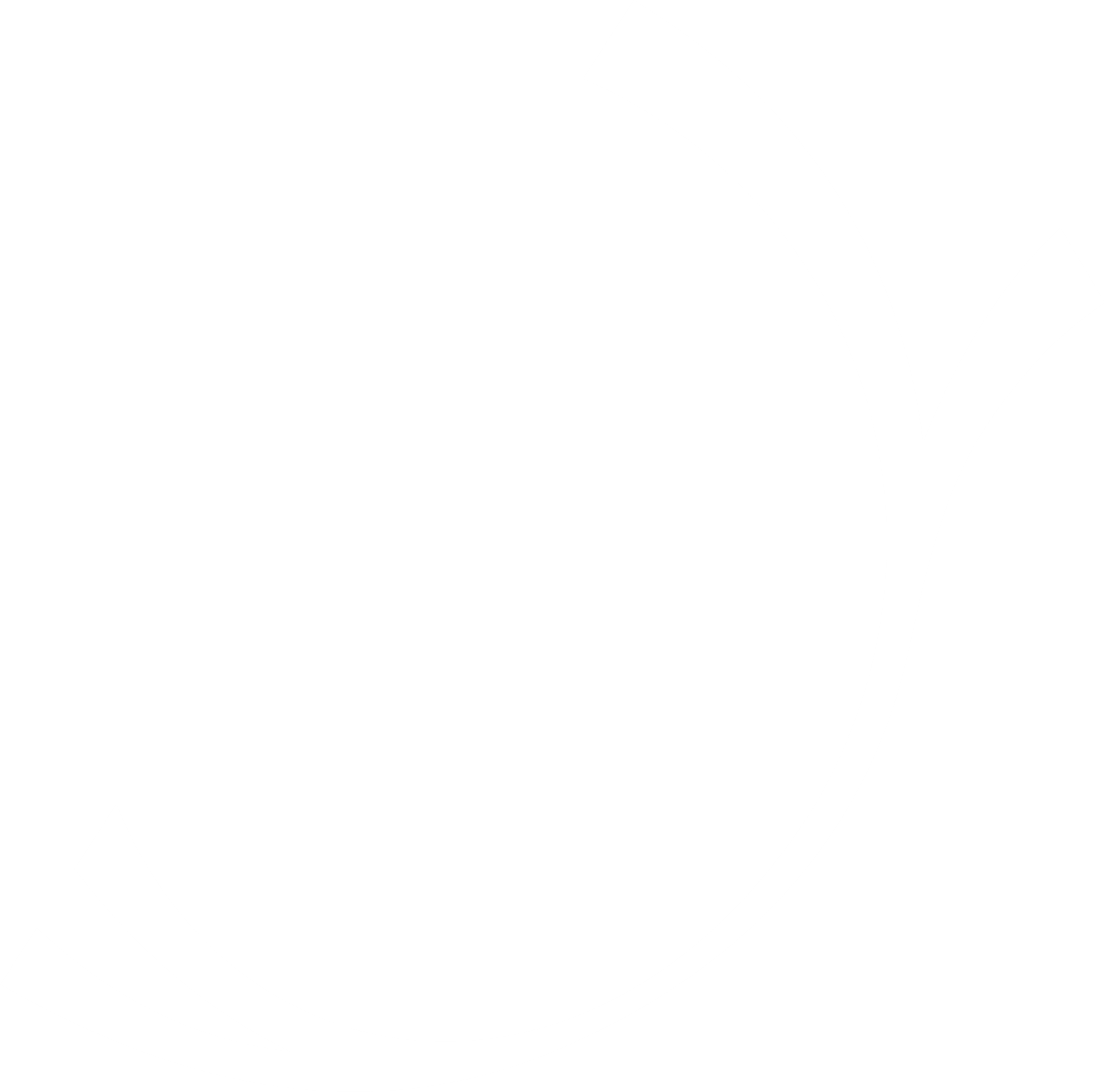 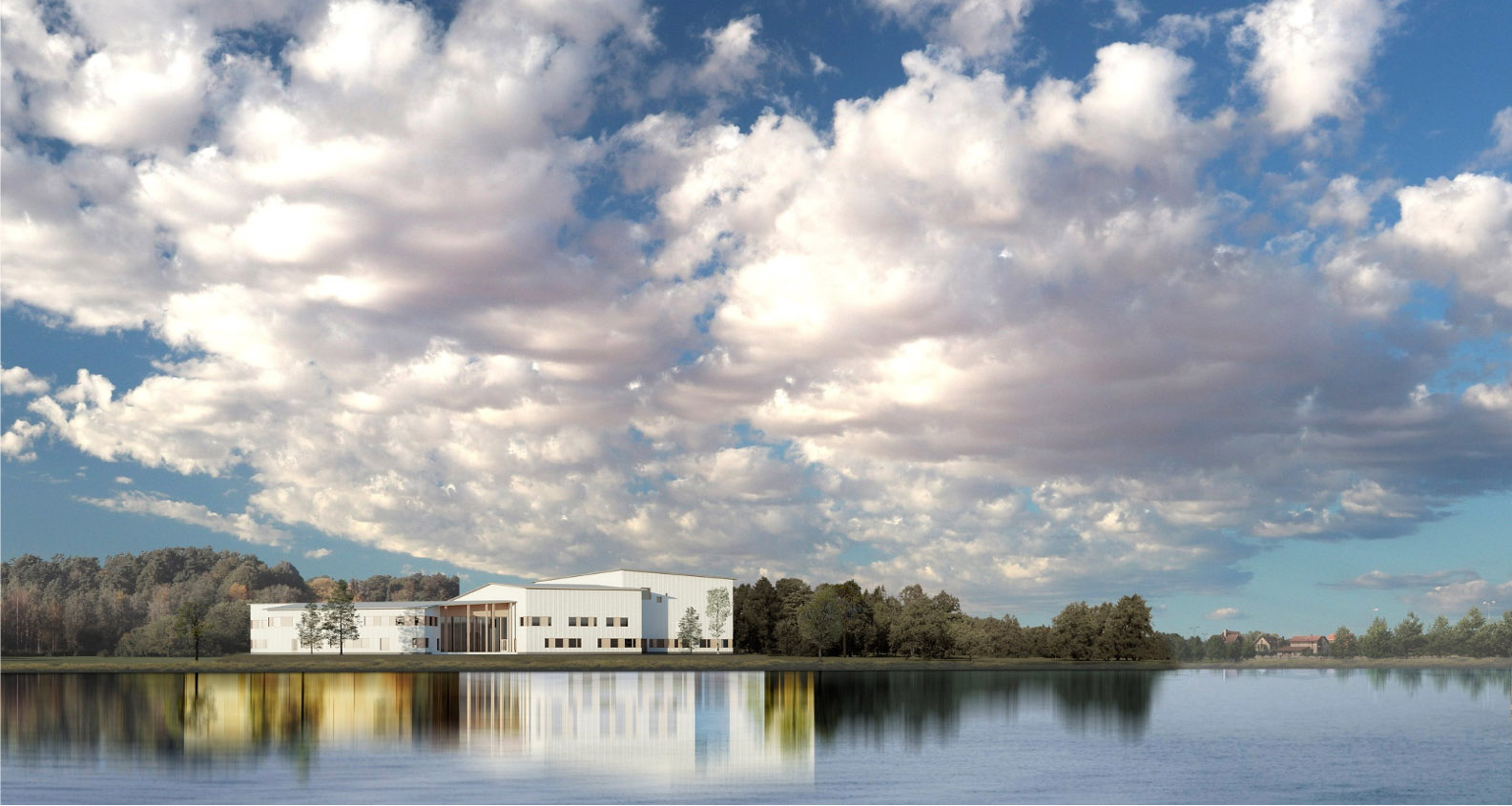 Tulevaisuusinvestoinnit lasten ja nuorten oppimistiloihin +kuntalaisten hyvinvointiin
Ivalon koulu- ja kulttuurikeskus
valmistunut 2022 (25 milj. +25 milj)
Inarin uusi koulu
valmistuu 2024 (12 milj.)
Sevettijärven monitoimitalo koulun yhteyteen
- Tavoitteena rakentaminen 2023
2 uutta päiväkotia valmistunut (Ivalo ja Saariselkä), uudet tilat Inarin kylän varhaiskasvatukselle koulun valmistuessa
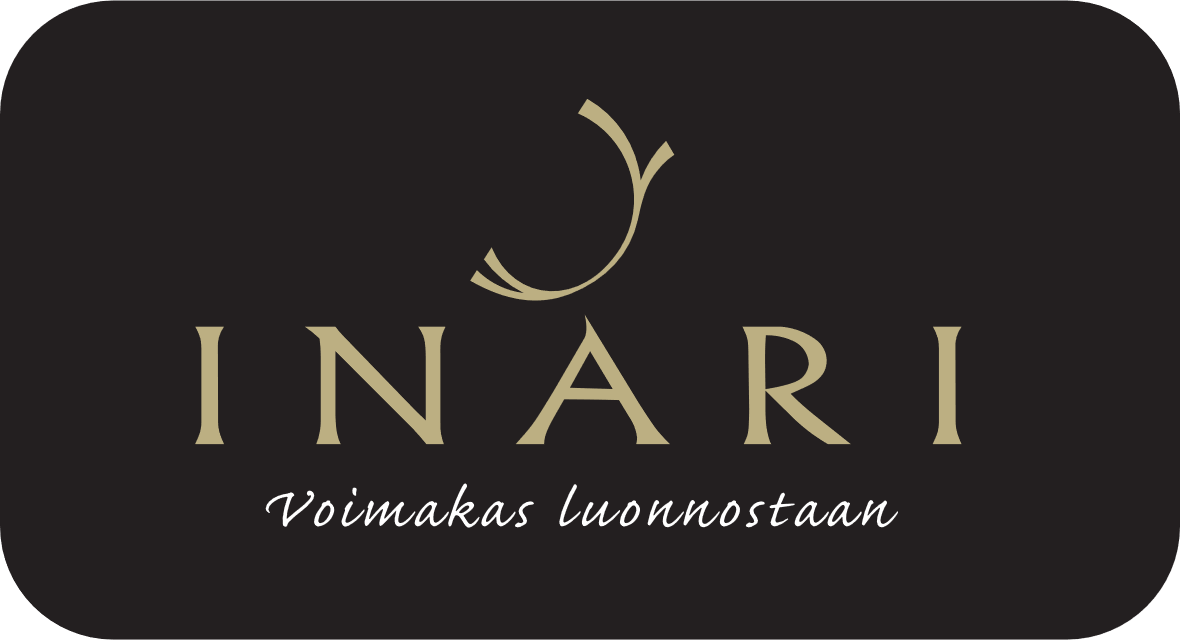 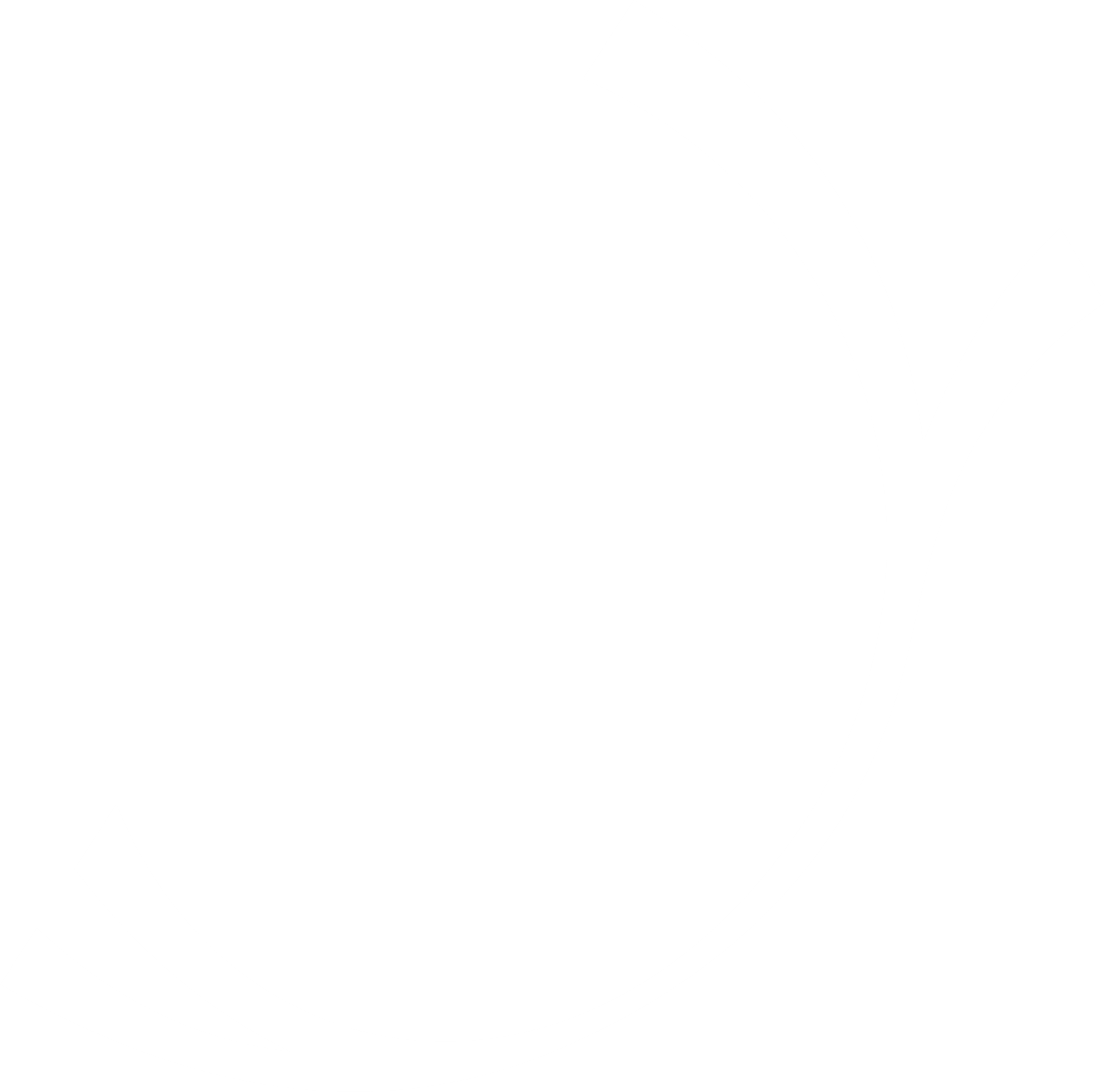 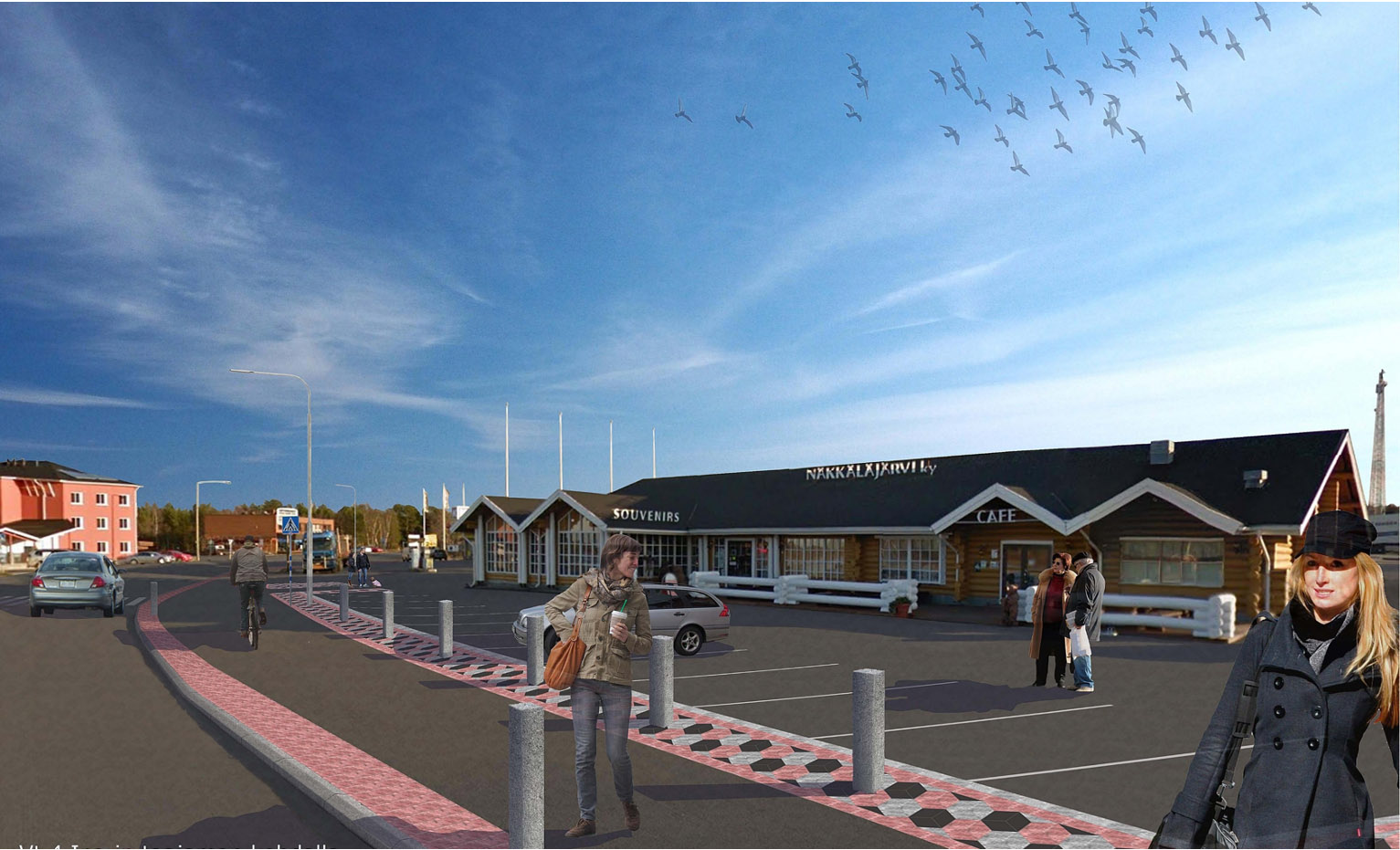 Teiden kunnostus ja liikennejärjestelyt
Merkittäviä tienparannushankkeita toteutunut
Ivalo-Nellimtie,10 milj.
Supru-Sevettijärvi maantie
Inarin kylän liikennejärjestelyt, jne.
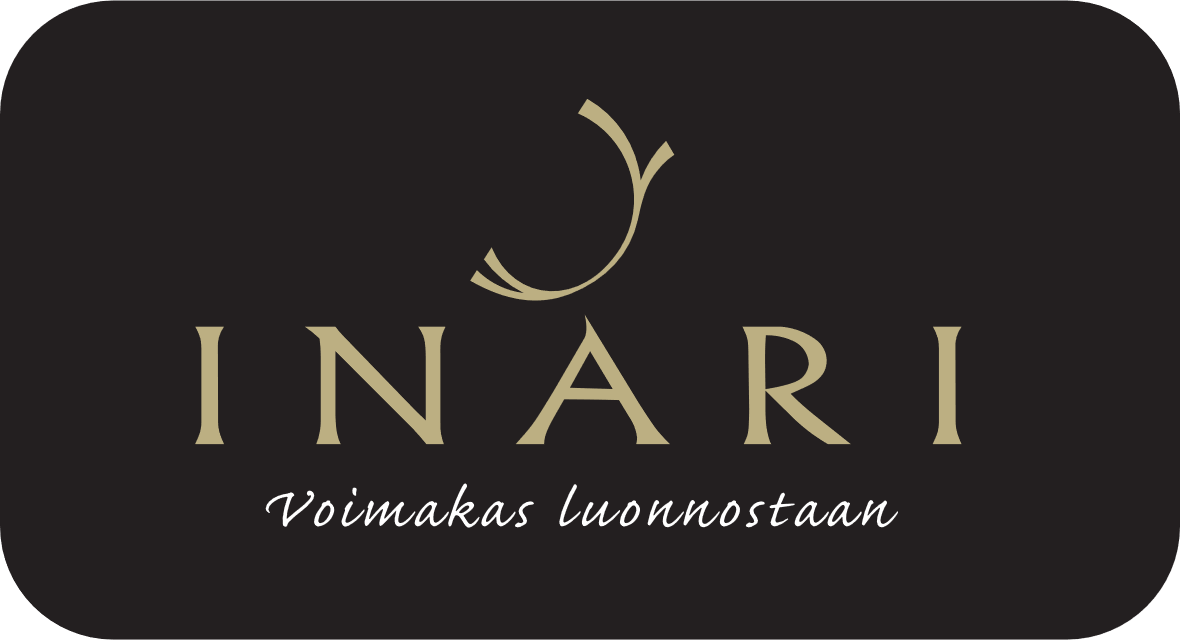 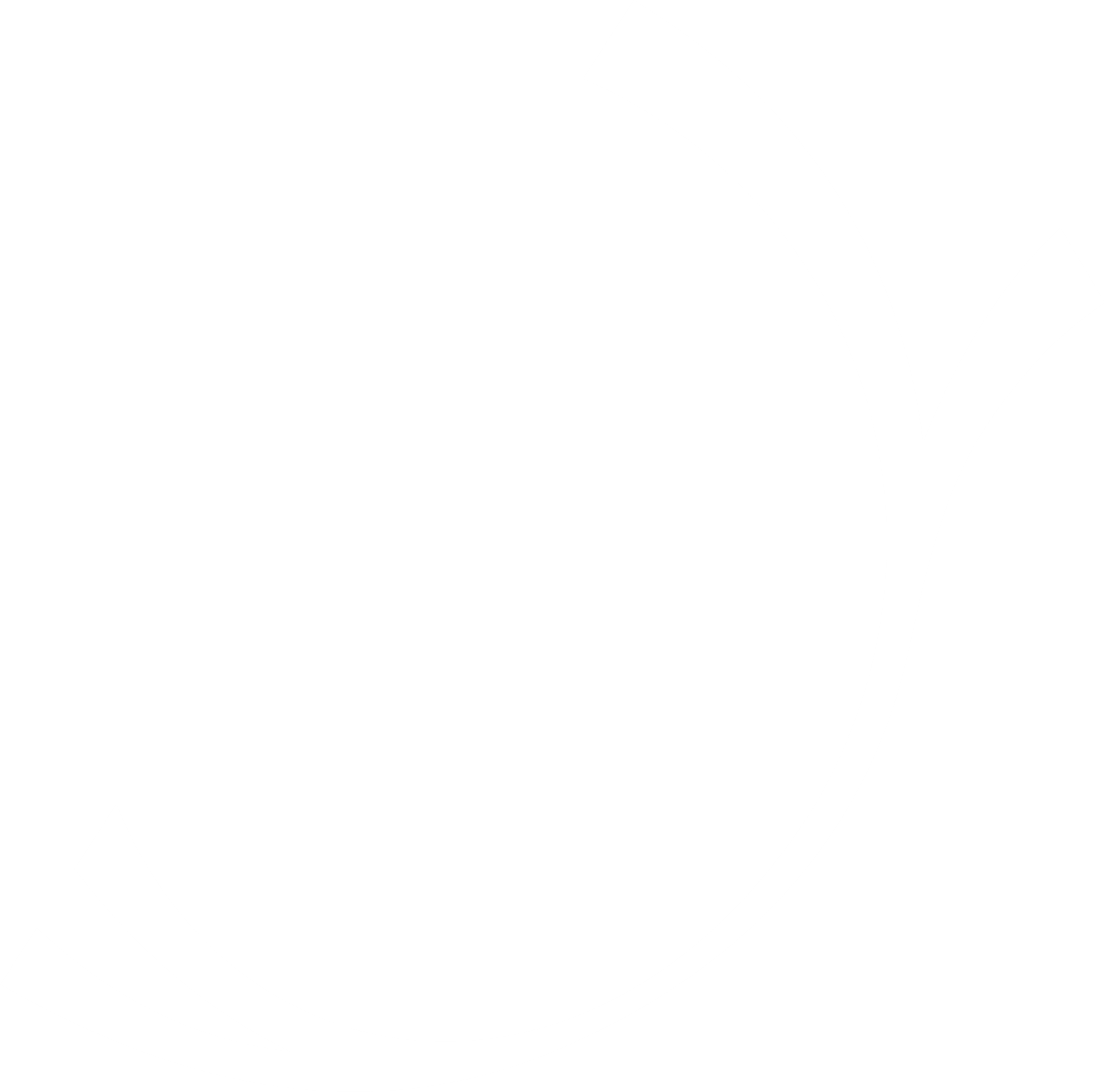 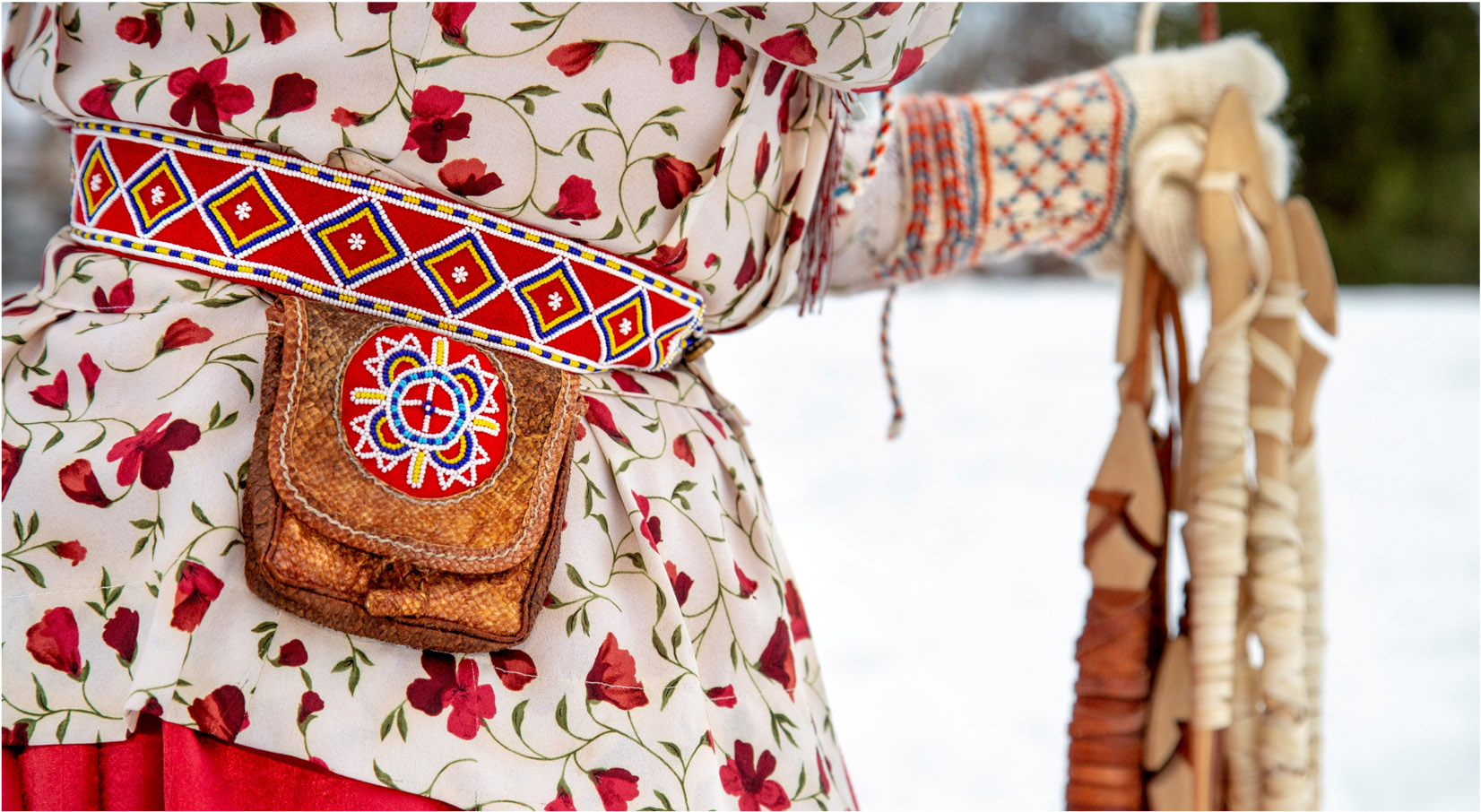 Saamelaismuseo ja Ylä-Lapin luontokeskus SIIDAN laajennus ja perusparannus
Valmistunut 2022, Inarin kylällä
Vuosittain kävijöitä yli 60 000
Investointi 20 milj.
Metsähallituksen ja Saamelaismuseon yhteistoimintaa
Kolttien perinnetalo Sevettijärvellä
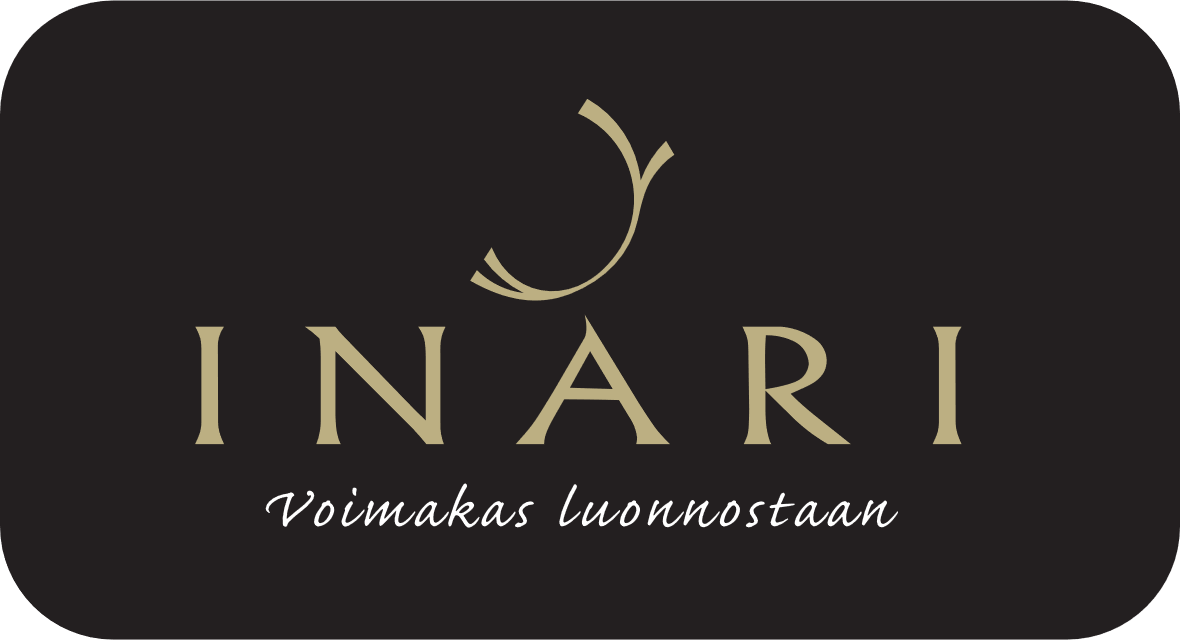 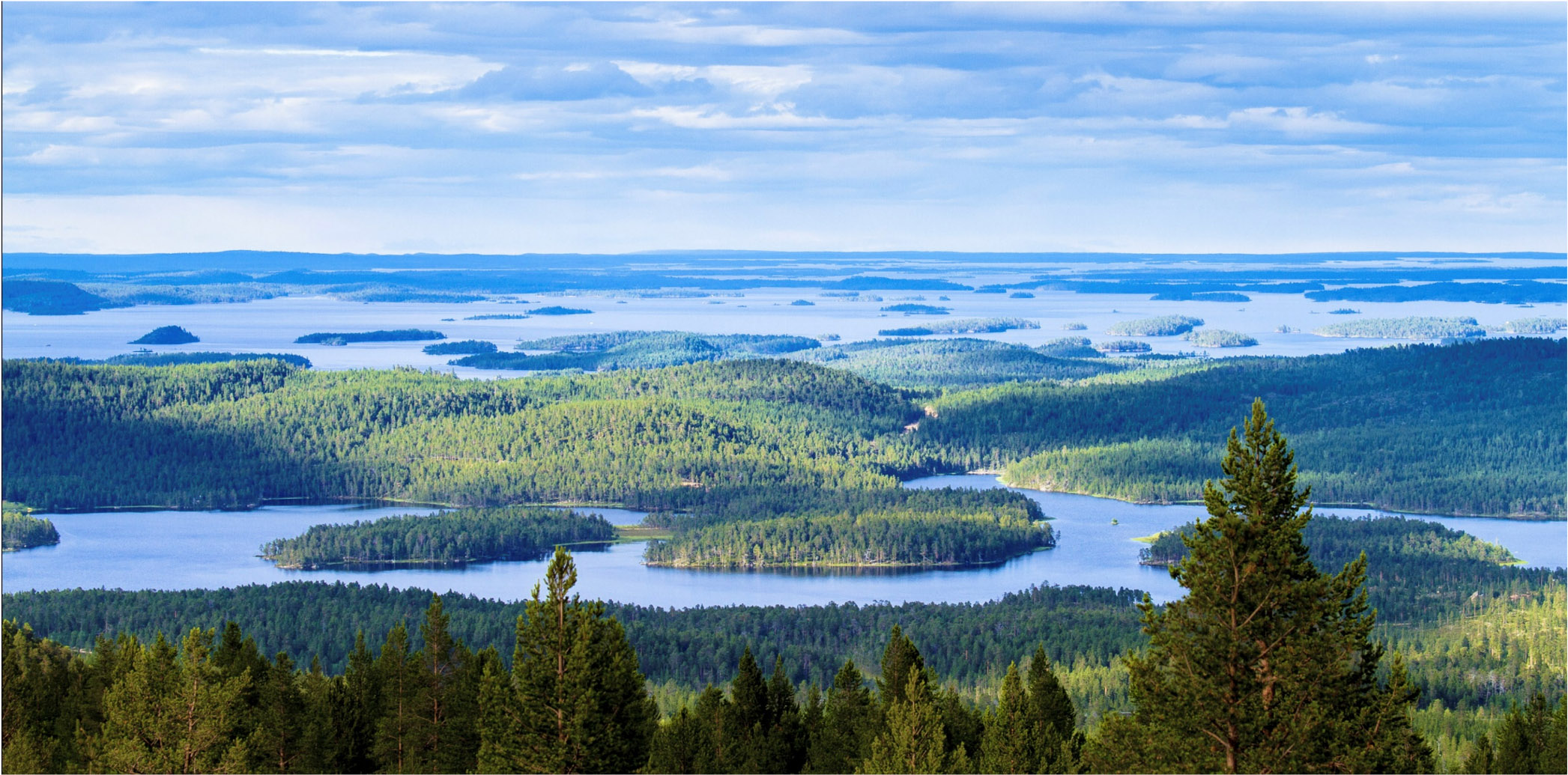 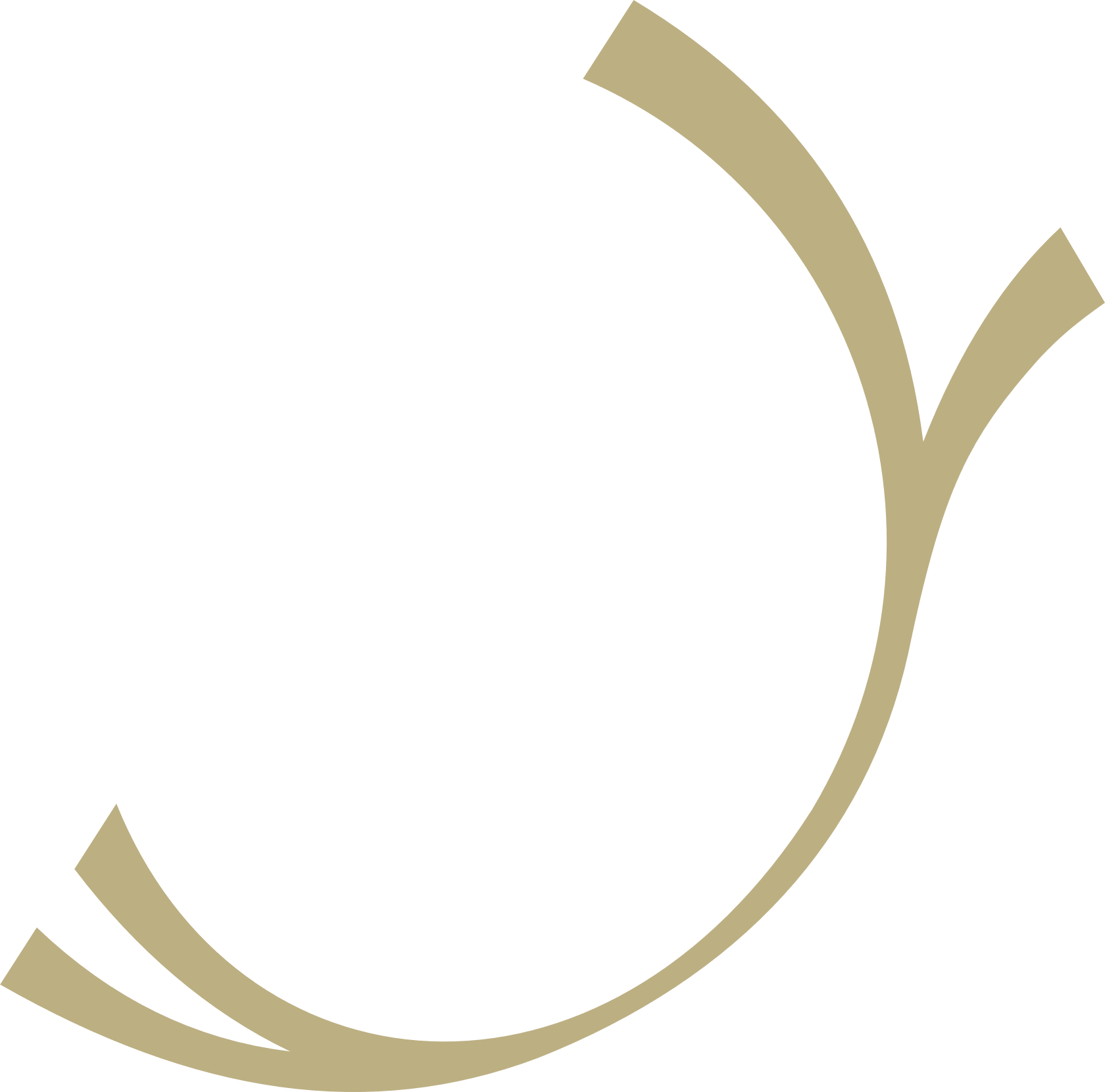 Kiitos.
Yhteystietomme
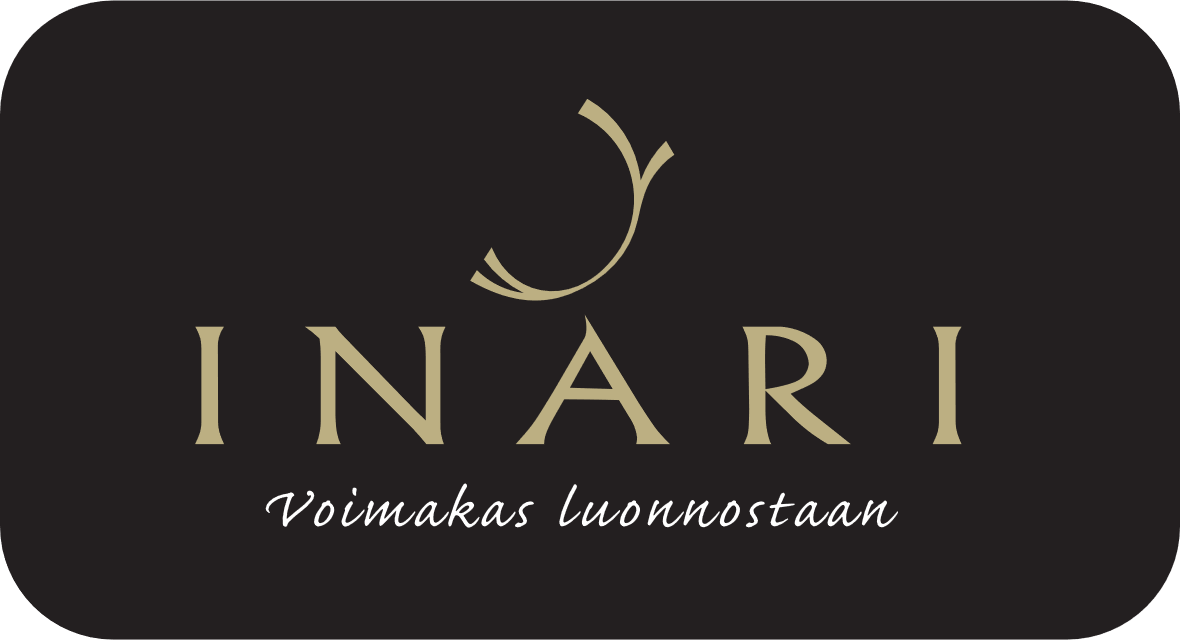 Ota yhteyttä
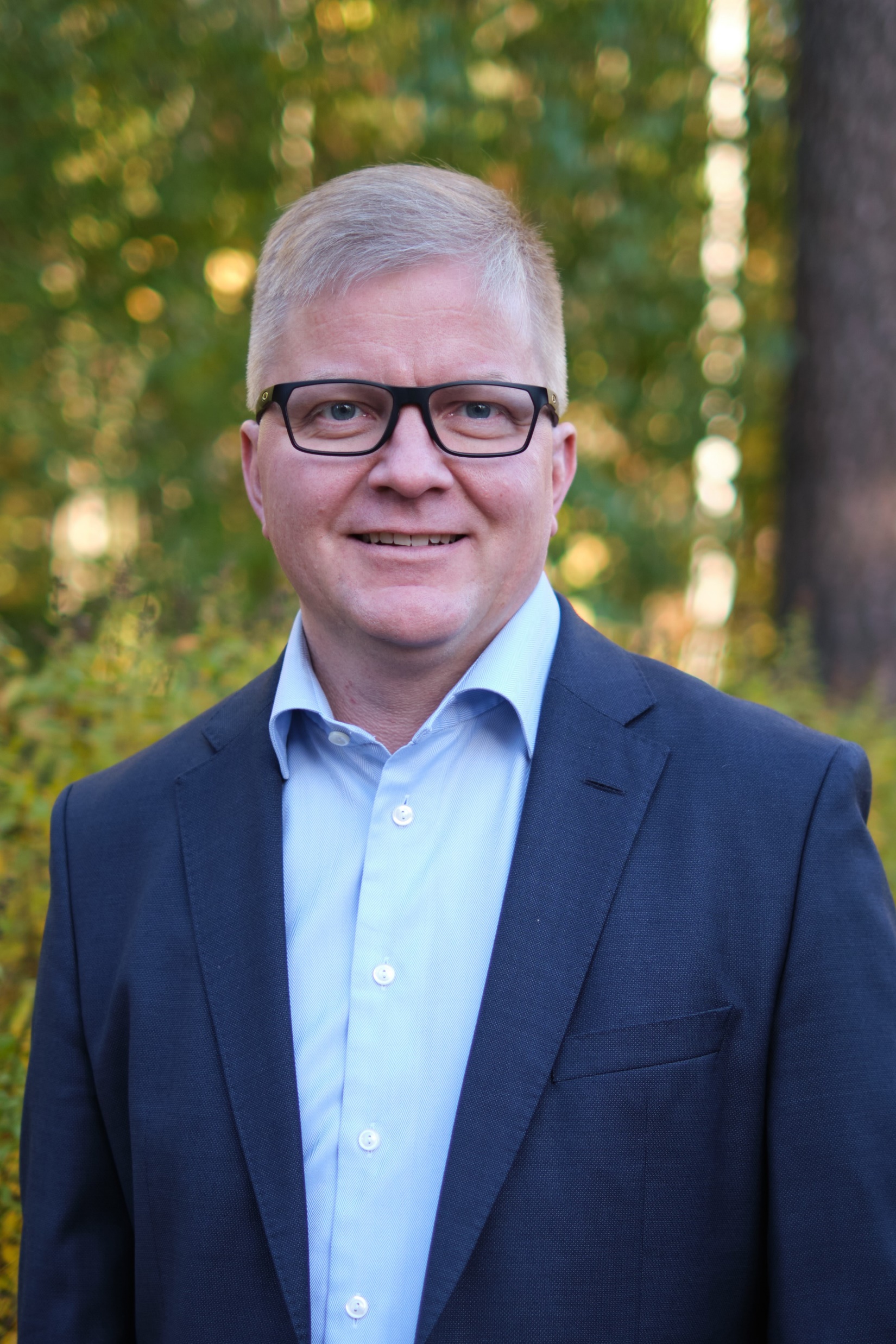 Tommi Kasurinen
Kunnanjohtaja
www.inari.fi
p. +358  50 5484 123
tommi.kasurinen@inari.fi
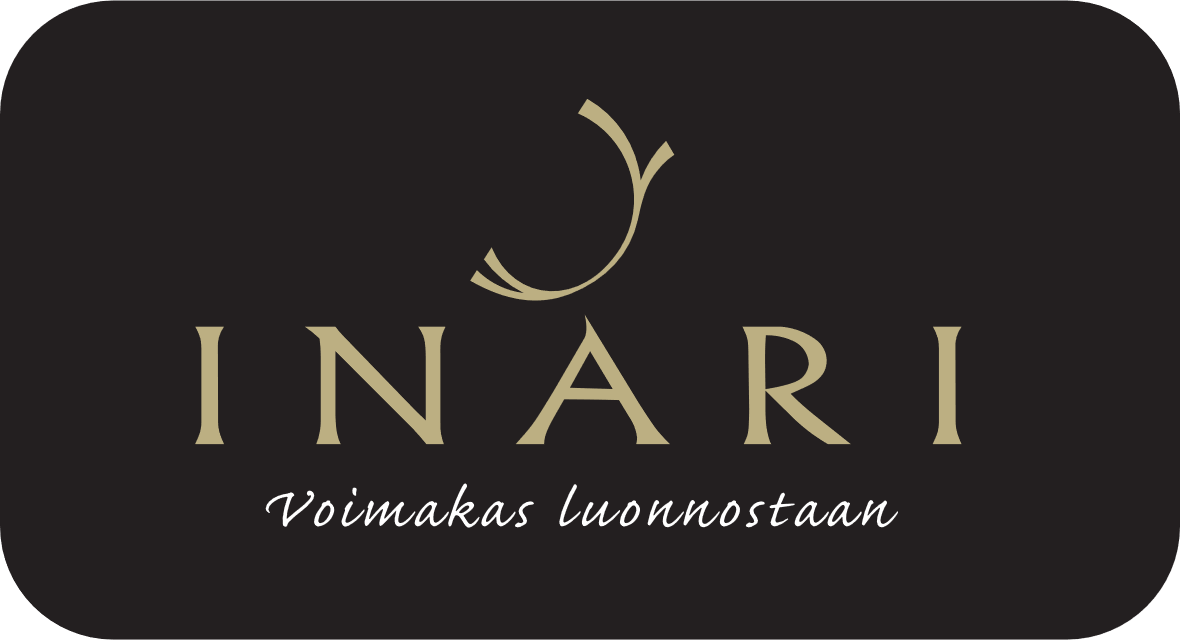